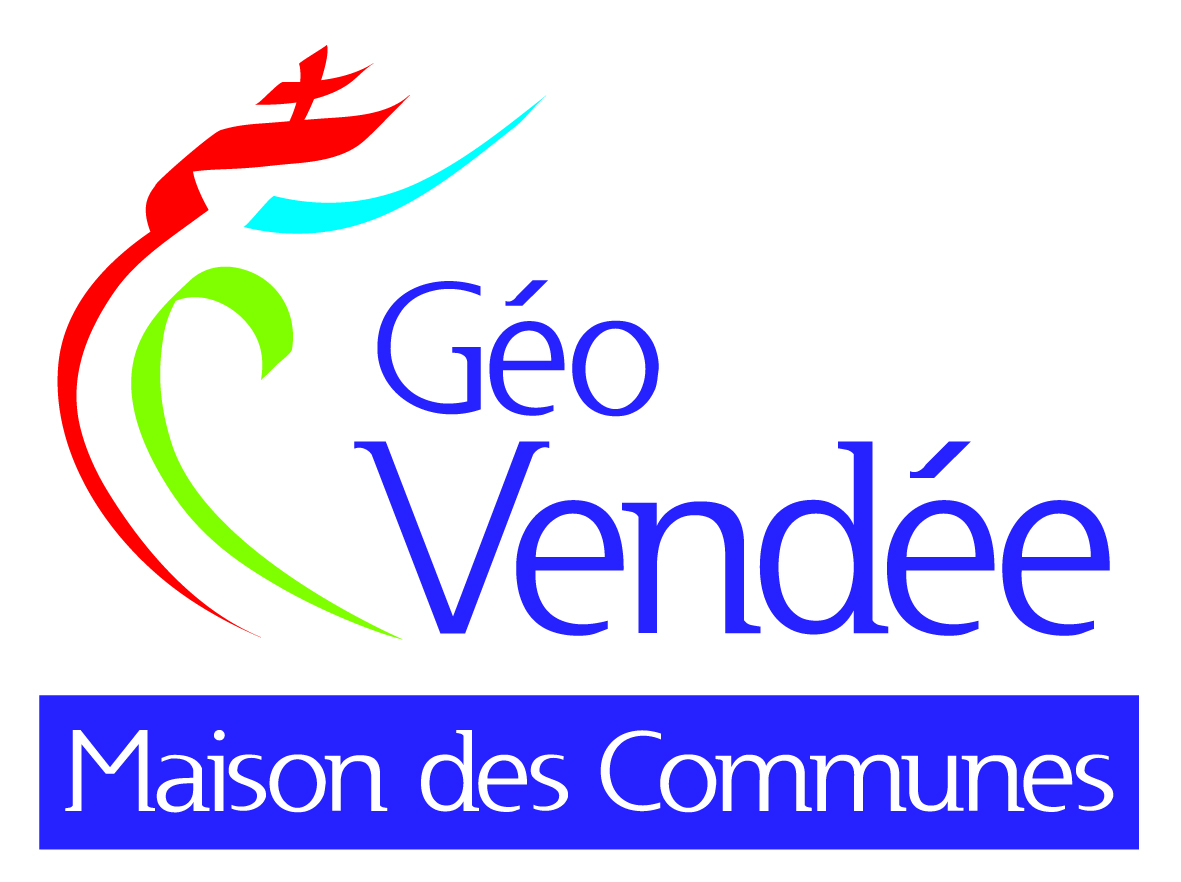 PCRS - 09 JUIN 2017
Expérimentation Vendéenne
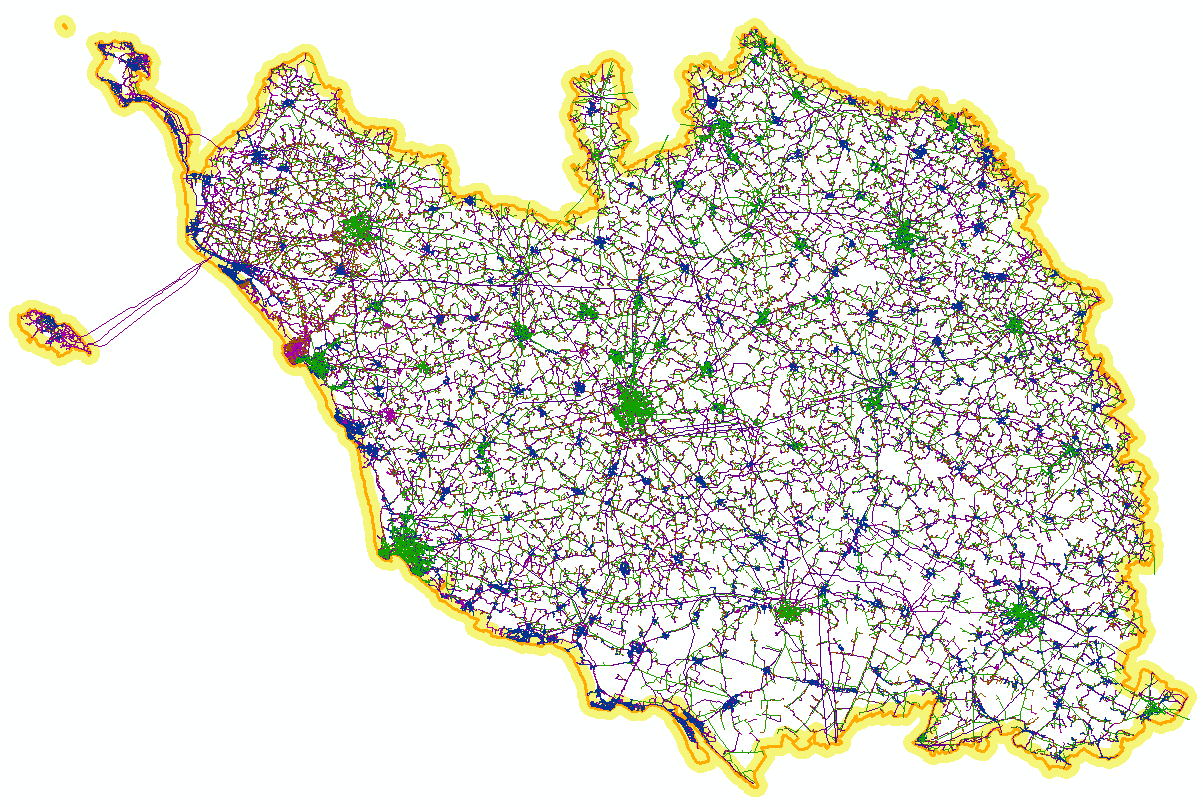 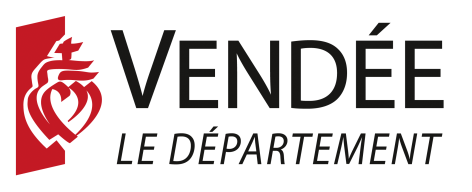 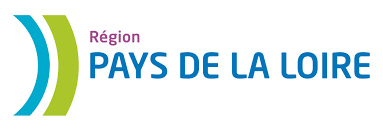 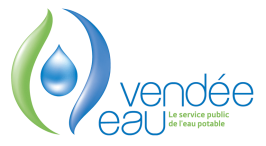 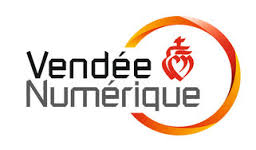 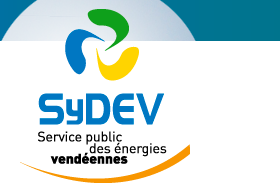 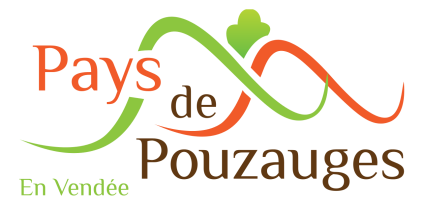 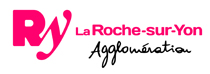 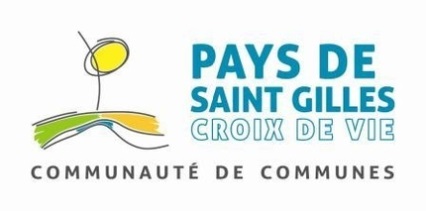 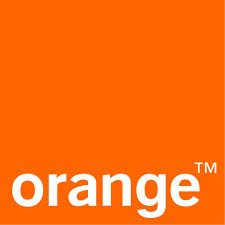 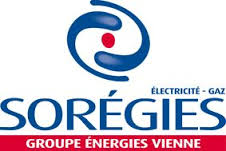 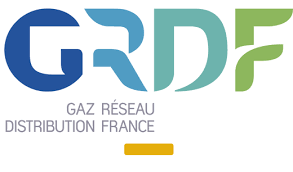 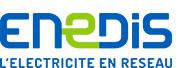 Cédric SEIGNEURET – Directeur de GÉO VENDÉE
www.maisondescommunes85.fr
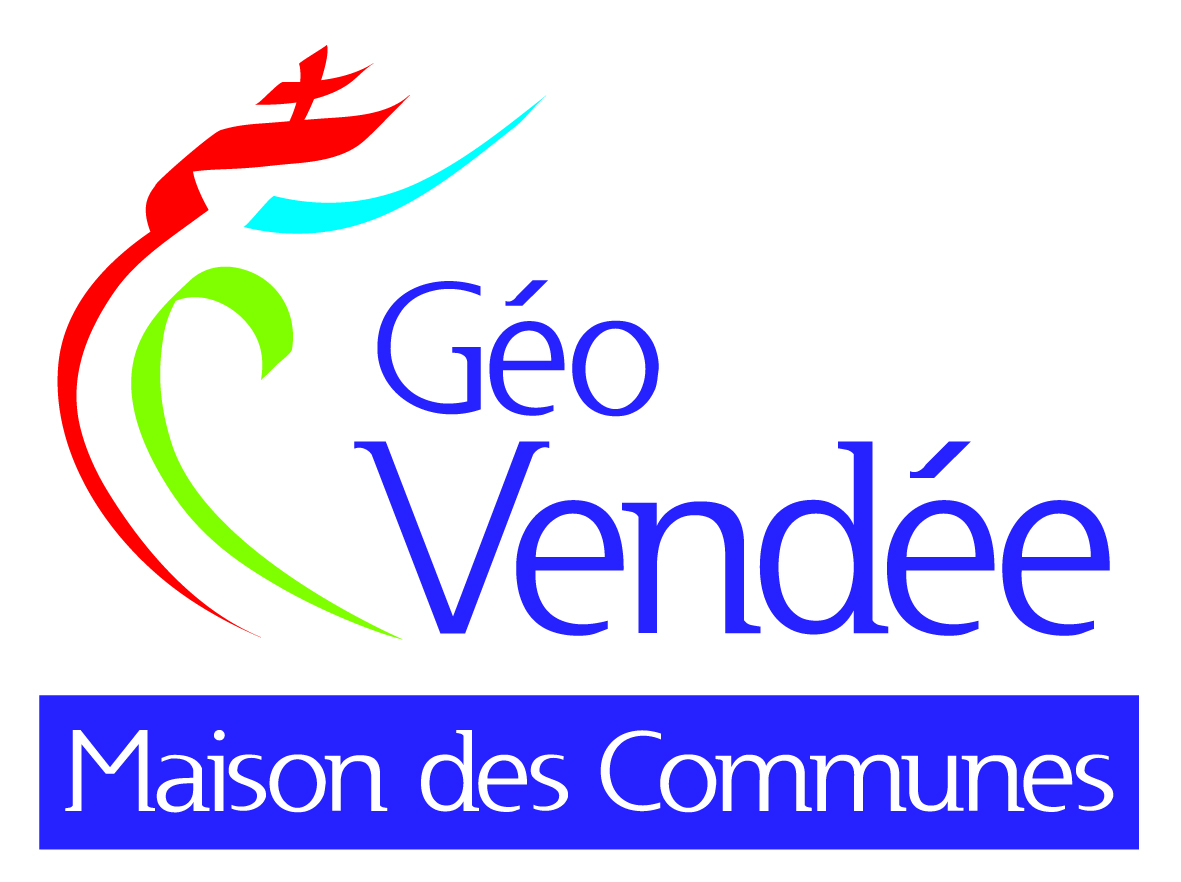 Création de Géo Vendée
Assemblée générale constitutive      
 Vendredi 13 janvier 2006

Association loi de 1901 dont le siège est à la Maison des Communes
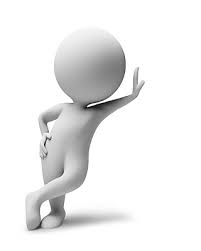 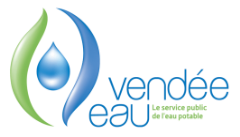 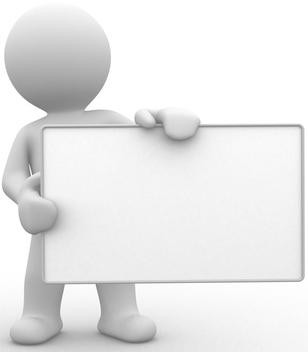 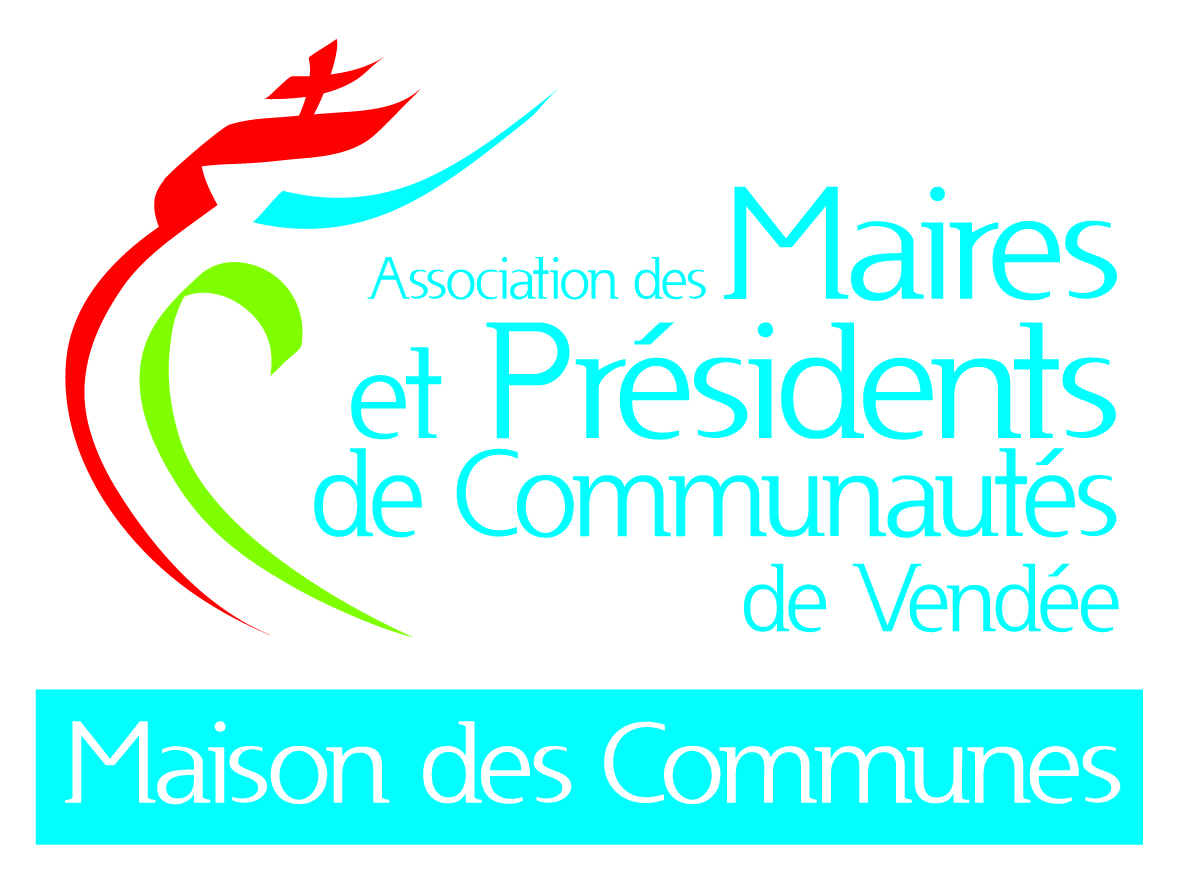 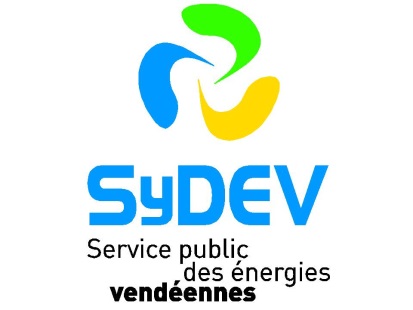 LES
MEMBRES FONDATEURS
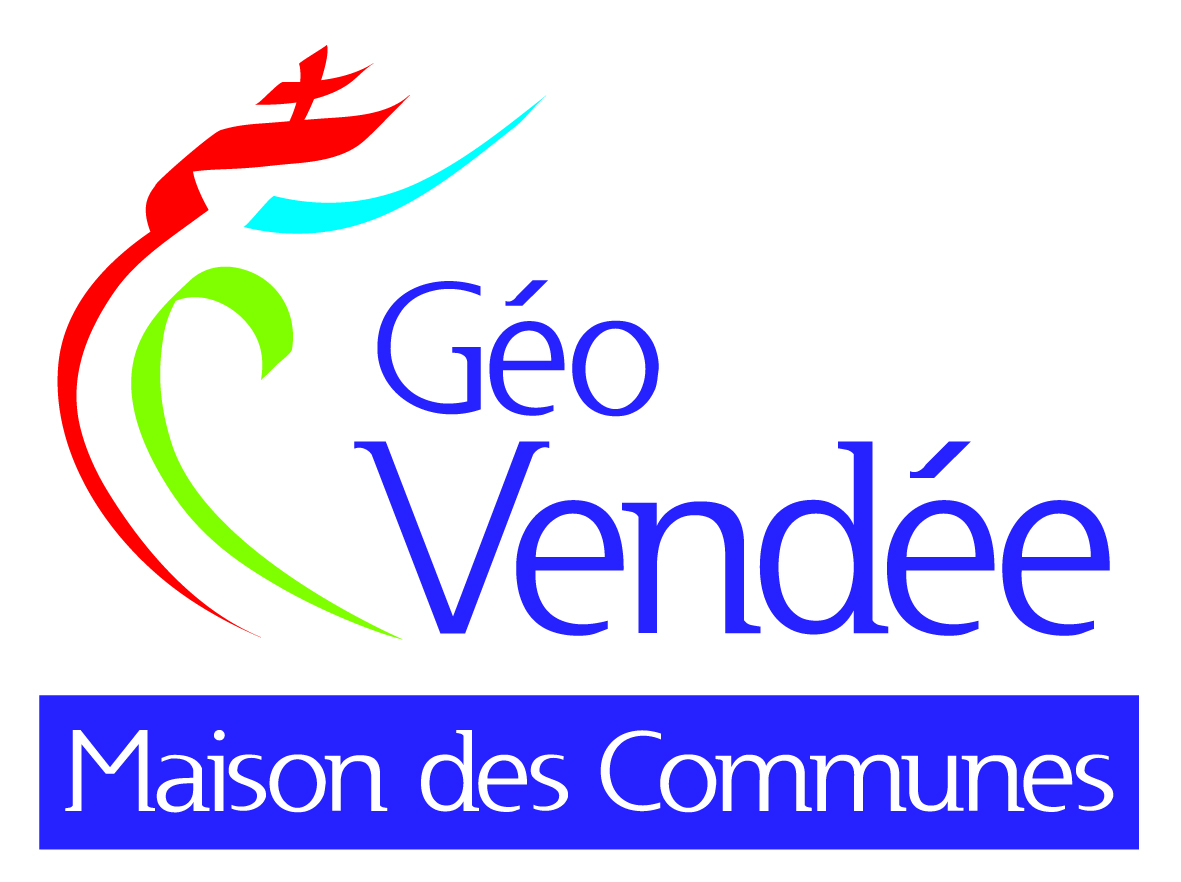 Statuts Géo Vendée 2017
Collège des membres fondateurs, qualifiés
et partenaires associés
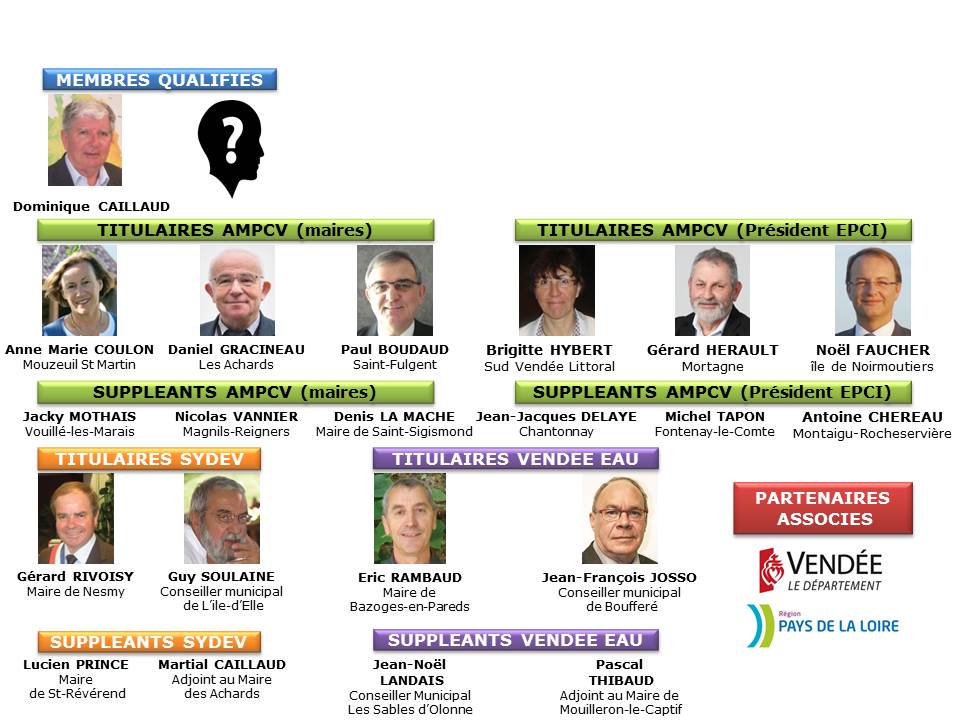 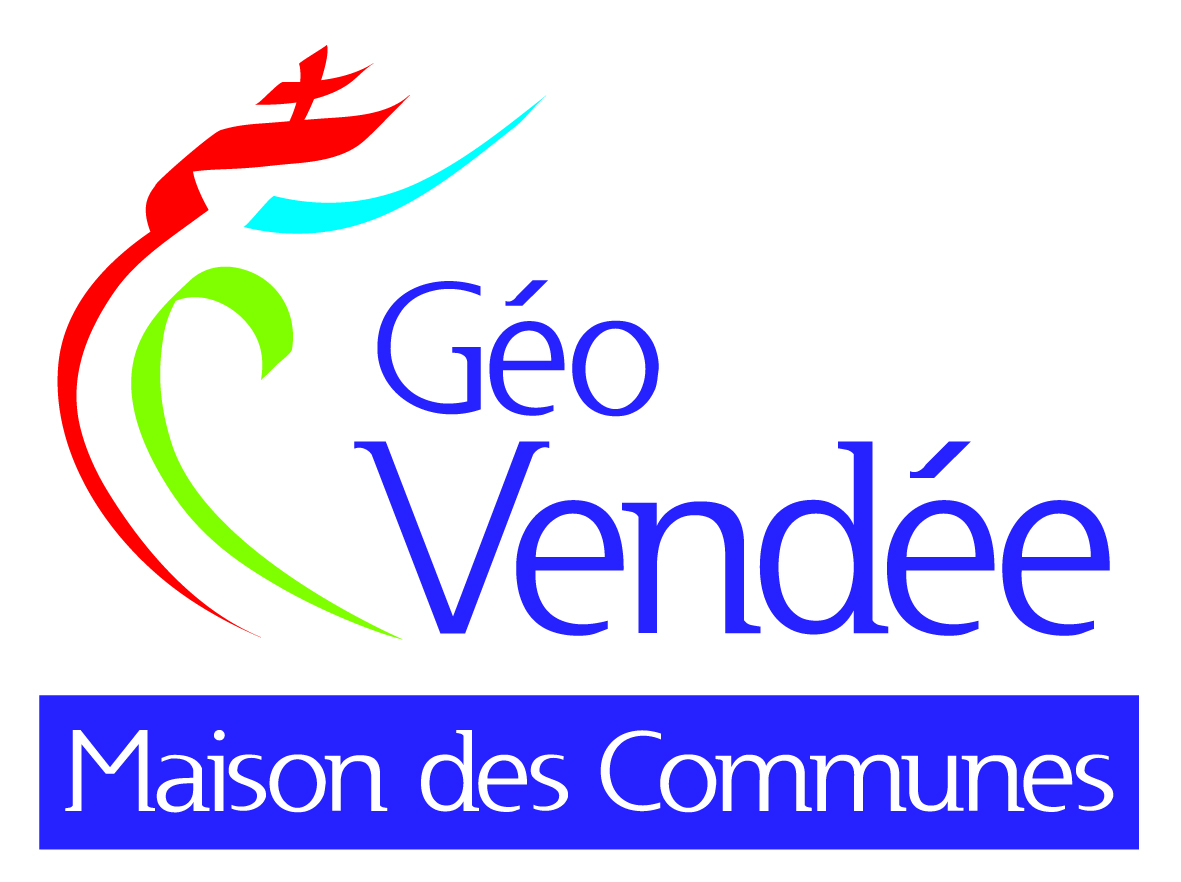 Partenaires Géo Vendée
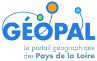 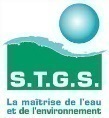 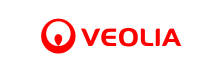 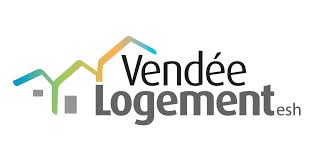 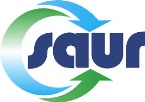 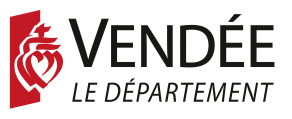 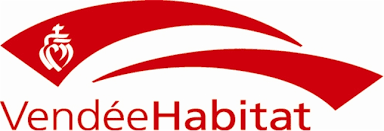 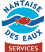 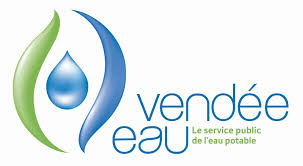 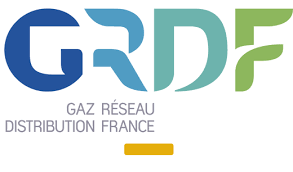 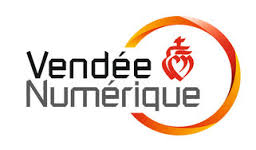 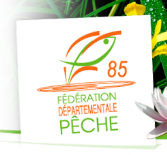 19 EPCI
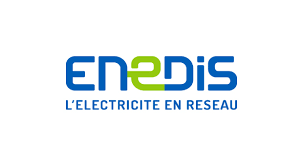 (267 communes)
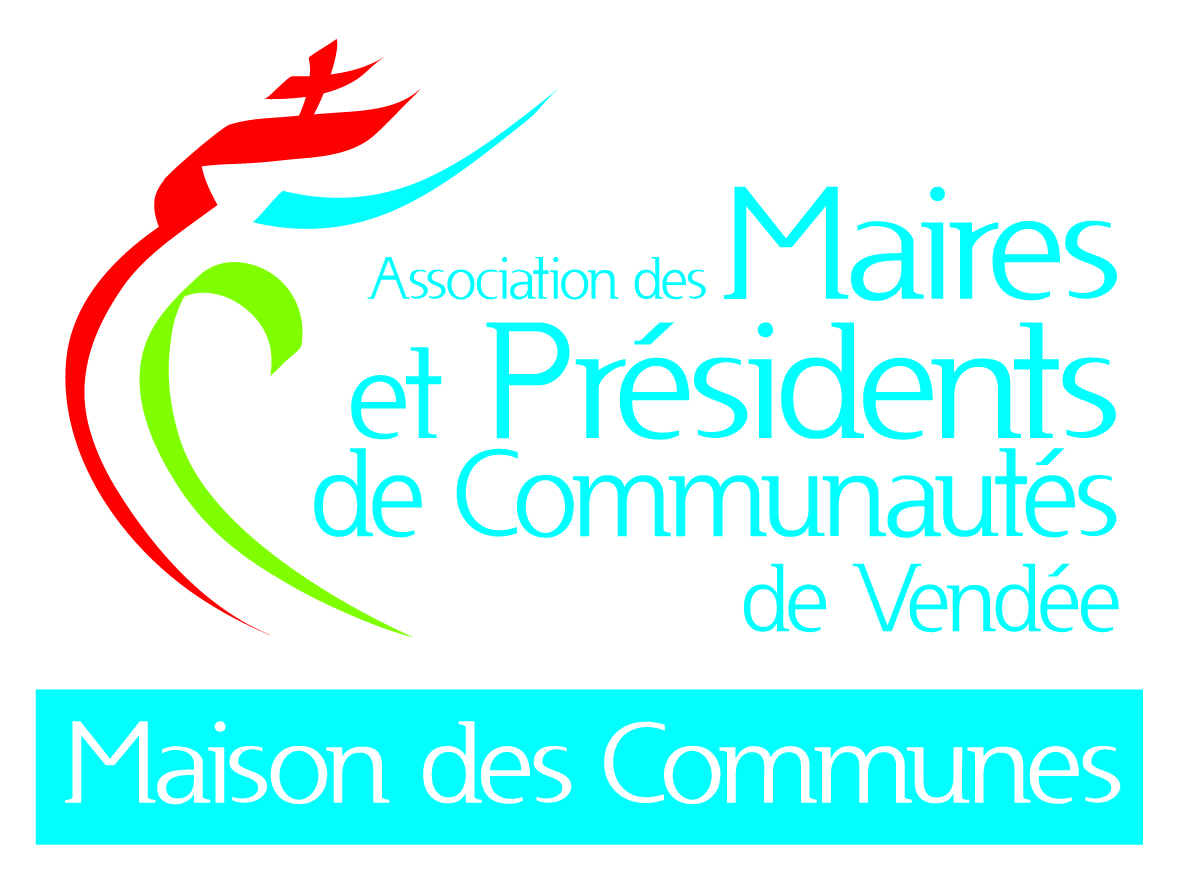 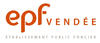 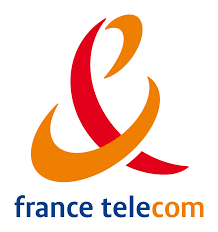 INSTITUTS
 DE
 FORMATION
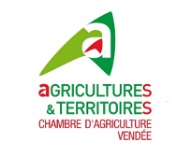 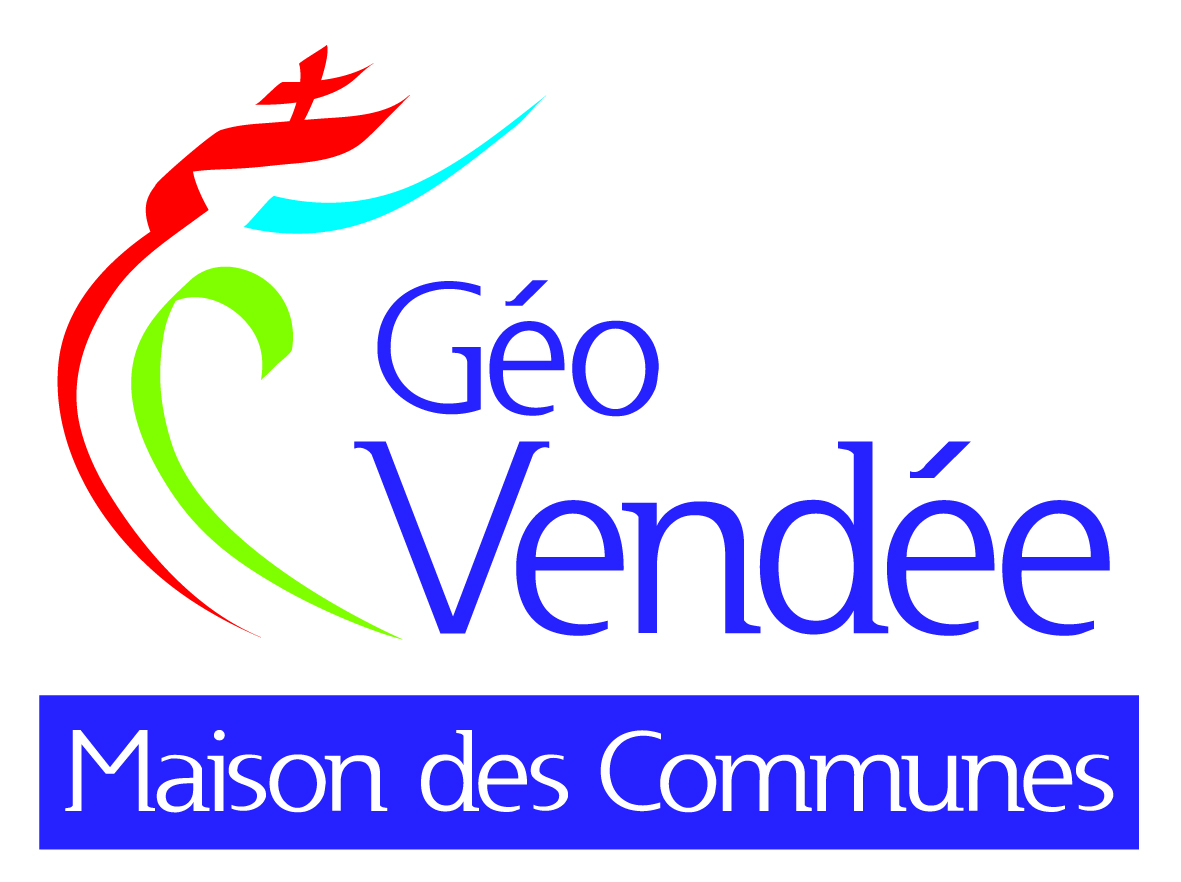 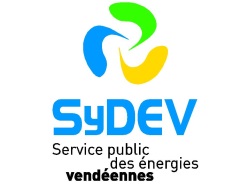 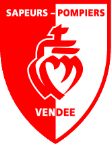 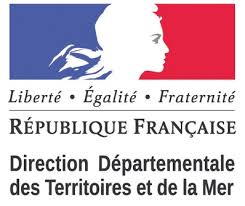 Entreprises 
de Travaux
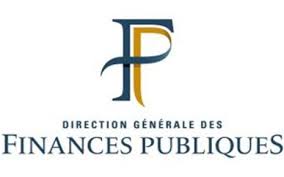 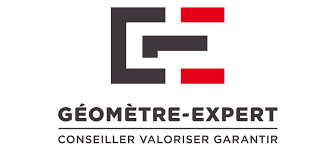 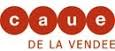 MEMBRES
 FONDATEURS
Bureaux
d’Etudes
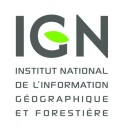 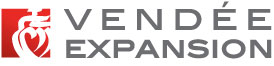 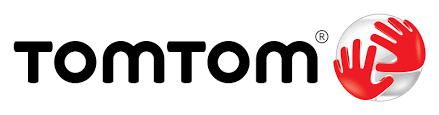 SAGE
PARTENAIRES
SOUS CONVENTION
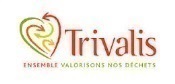 ETC…
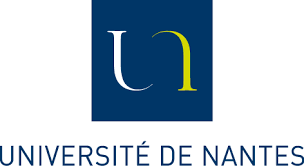 AUTRES PARTENAIRES
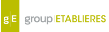 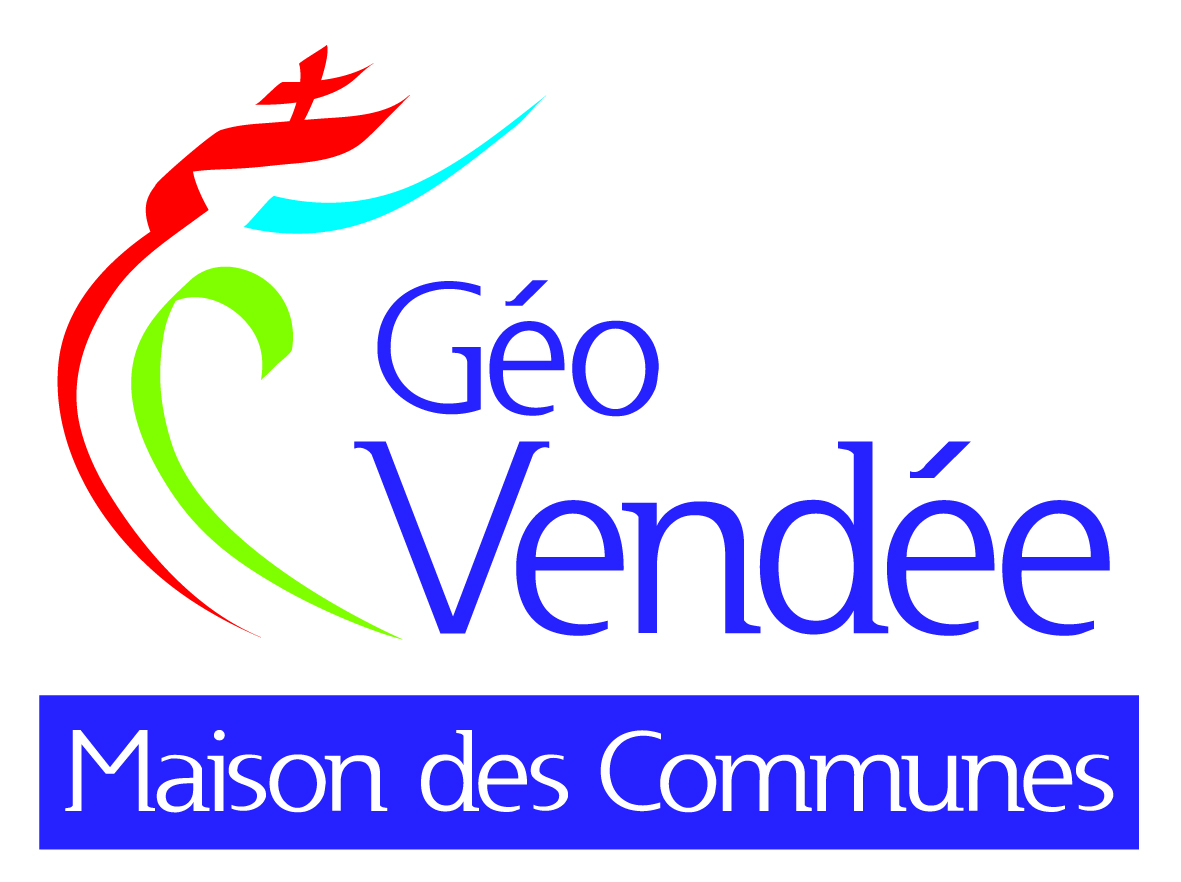 Un réseau d’administrateurs
et référents SIG
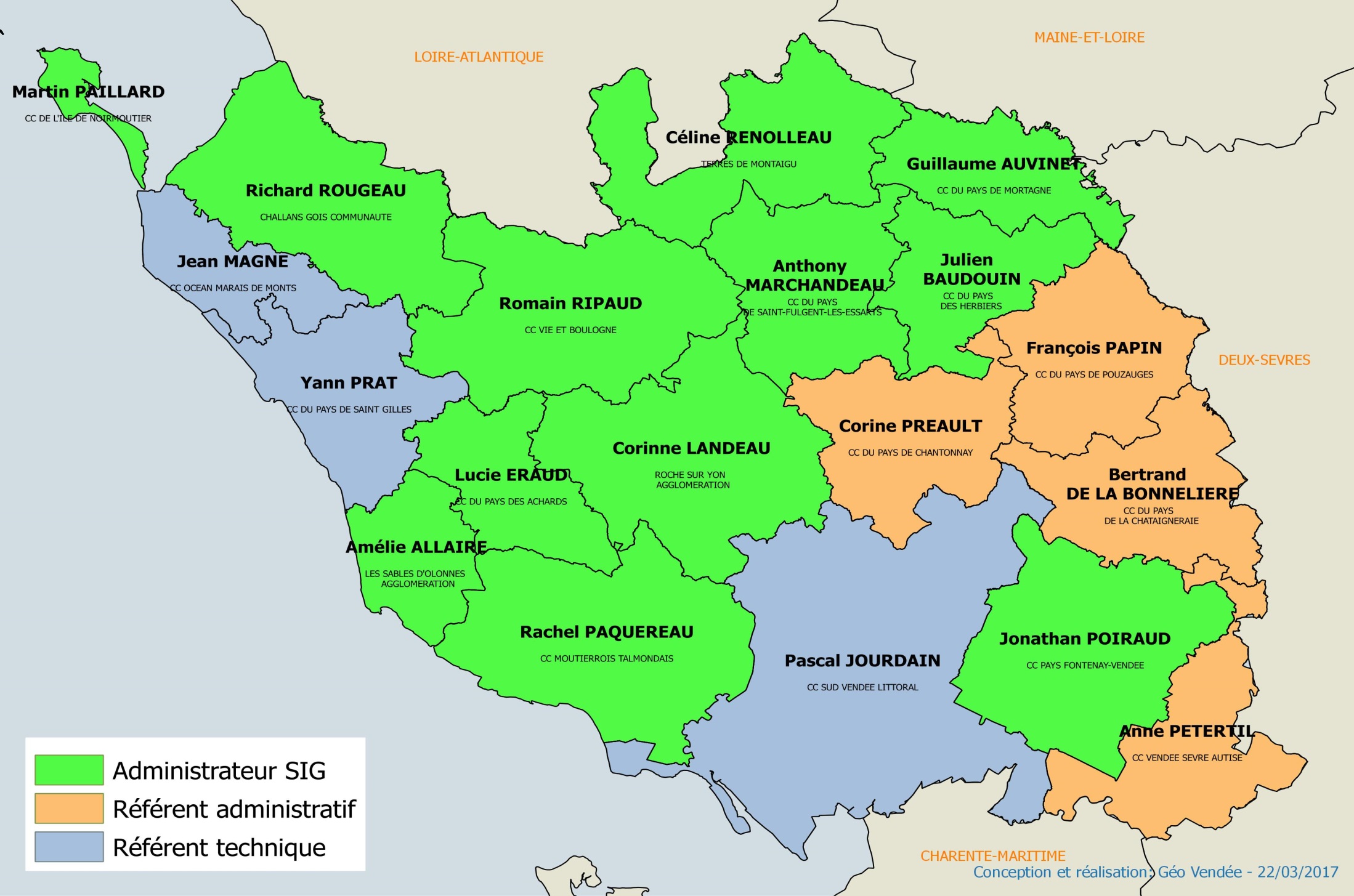 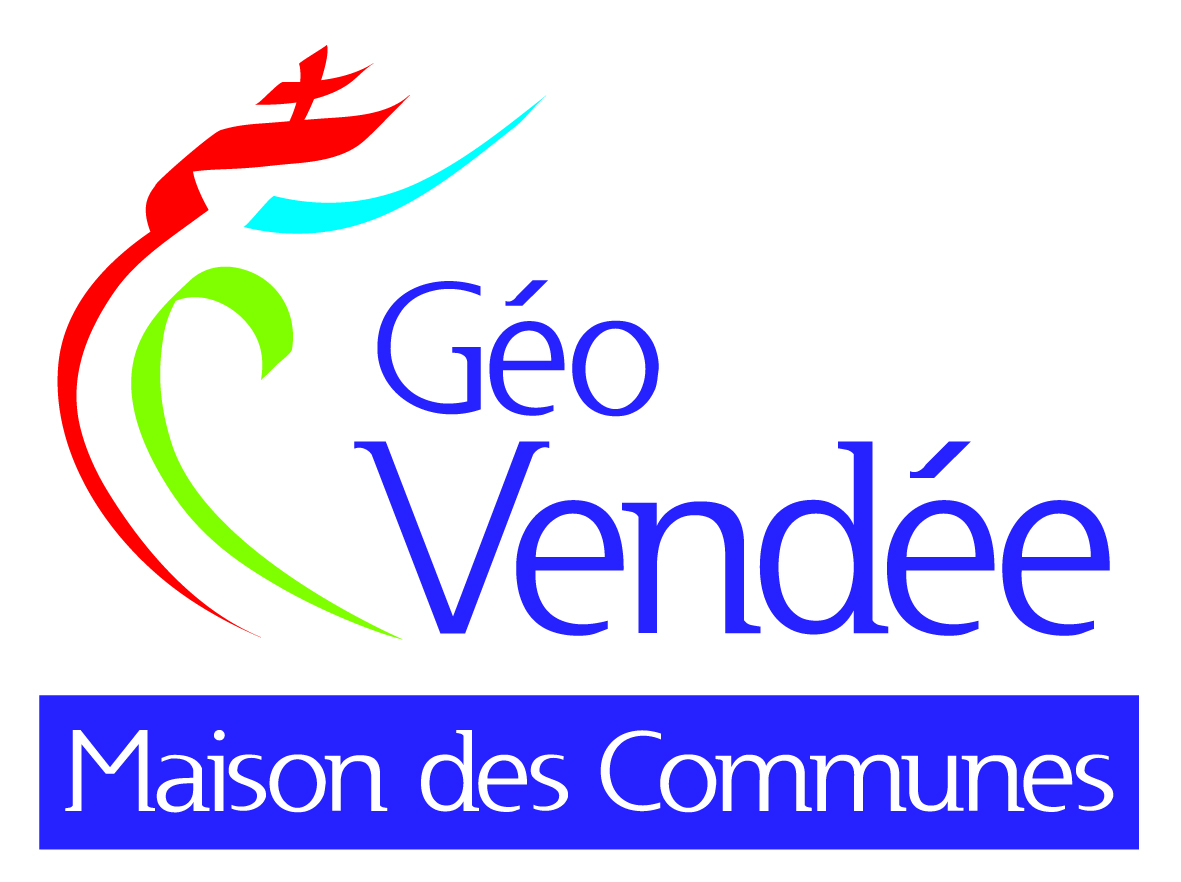 L’équipe Géo Vendée
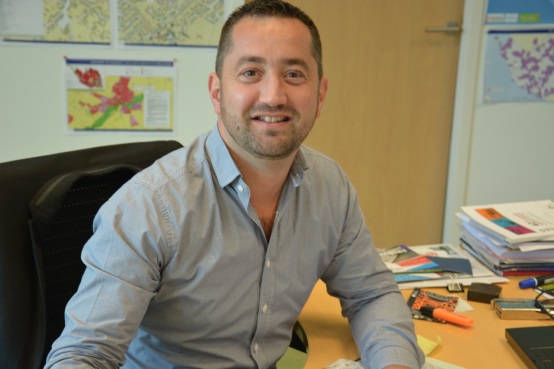 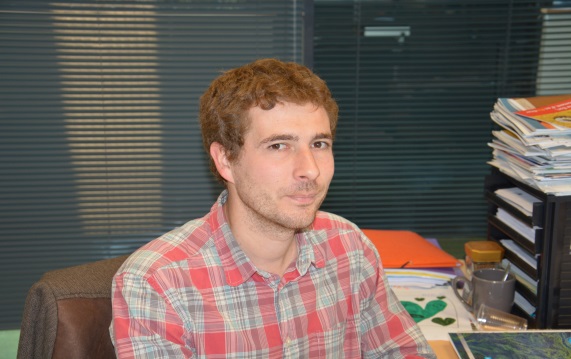 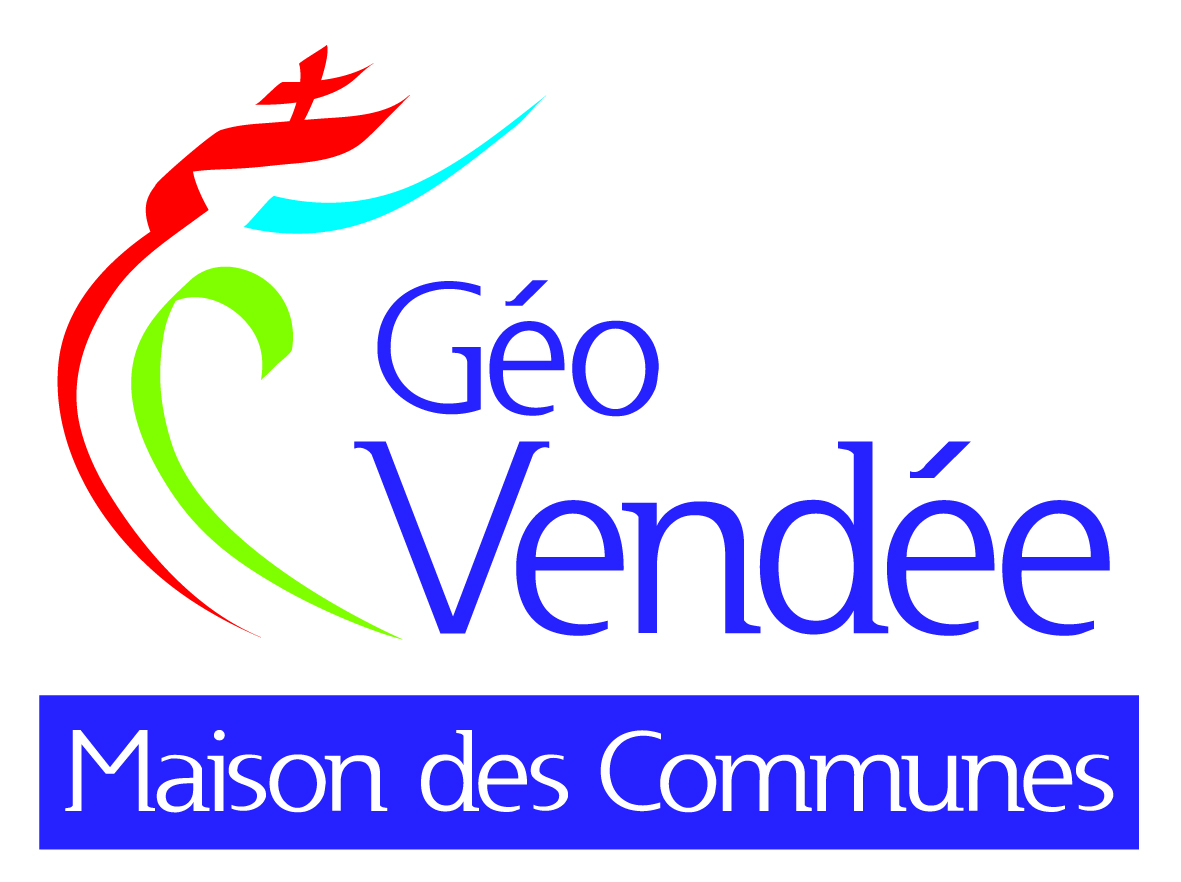 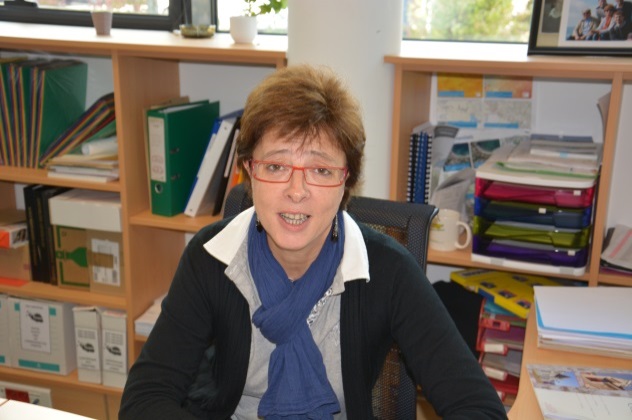 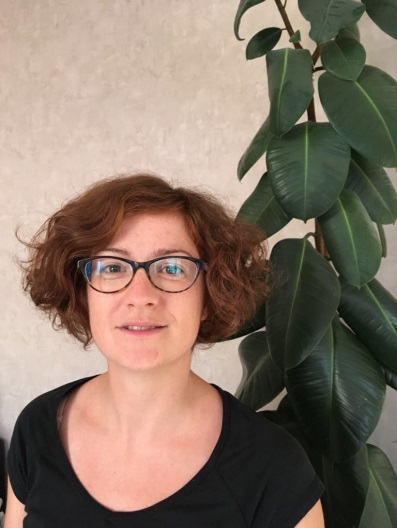 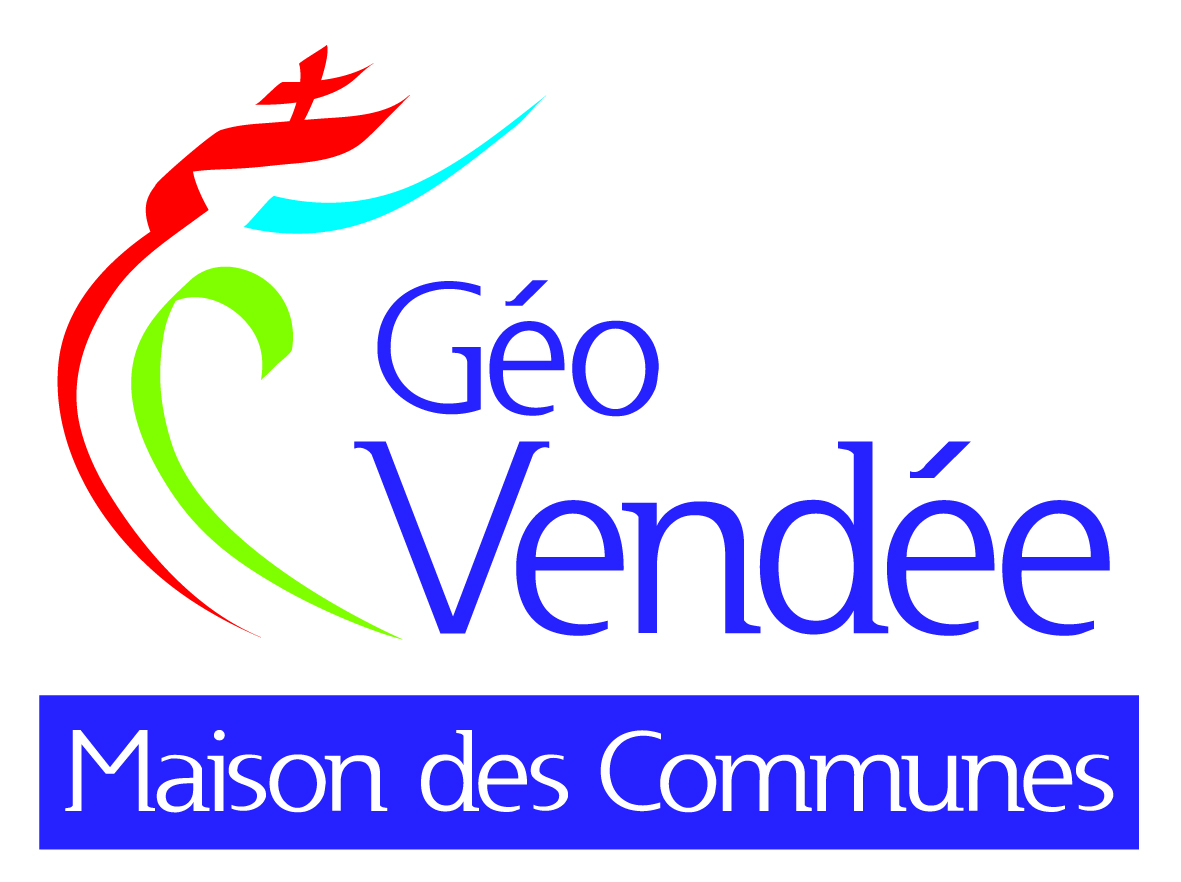 Réforme des DT-DICT
C’est la réforme des Déclarations de Travaux et Déclarations d’Intention de Commencement de Travaux.
L’autre nom de cette réforme

 c’est la réforme

ANTI-ENDOMMAGEMENT DES RÉSEAUX
L’arrêté d’application du décret «DT-DICT» a été publié au Journal Officiel du 22 février 2012. Il est entré en vigueur le 1er juillet 2012.
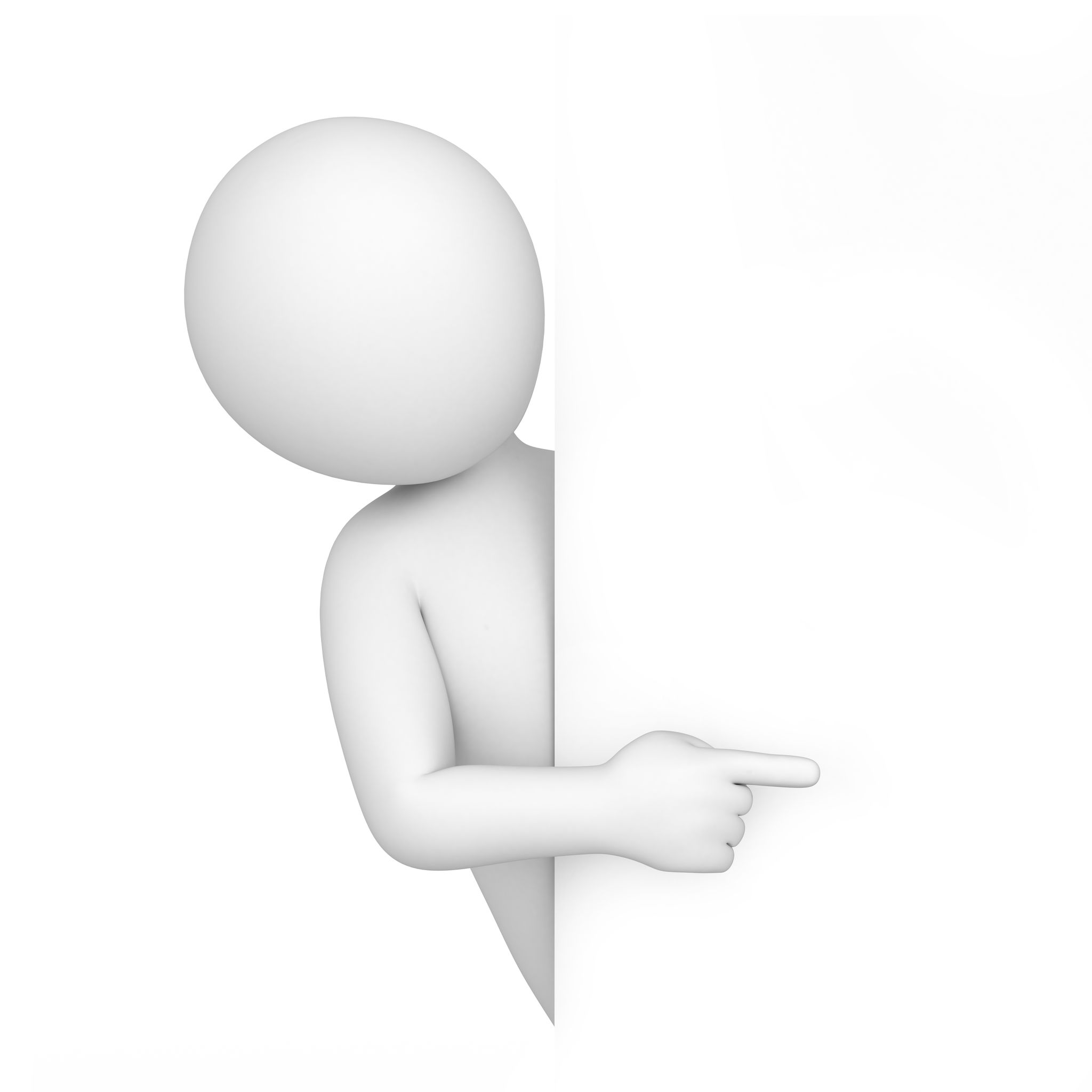 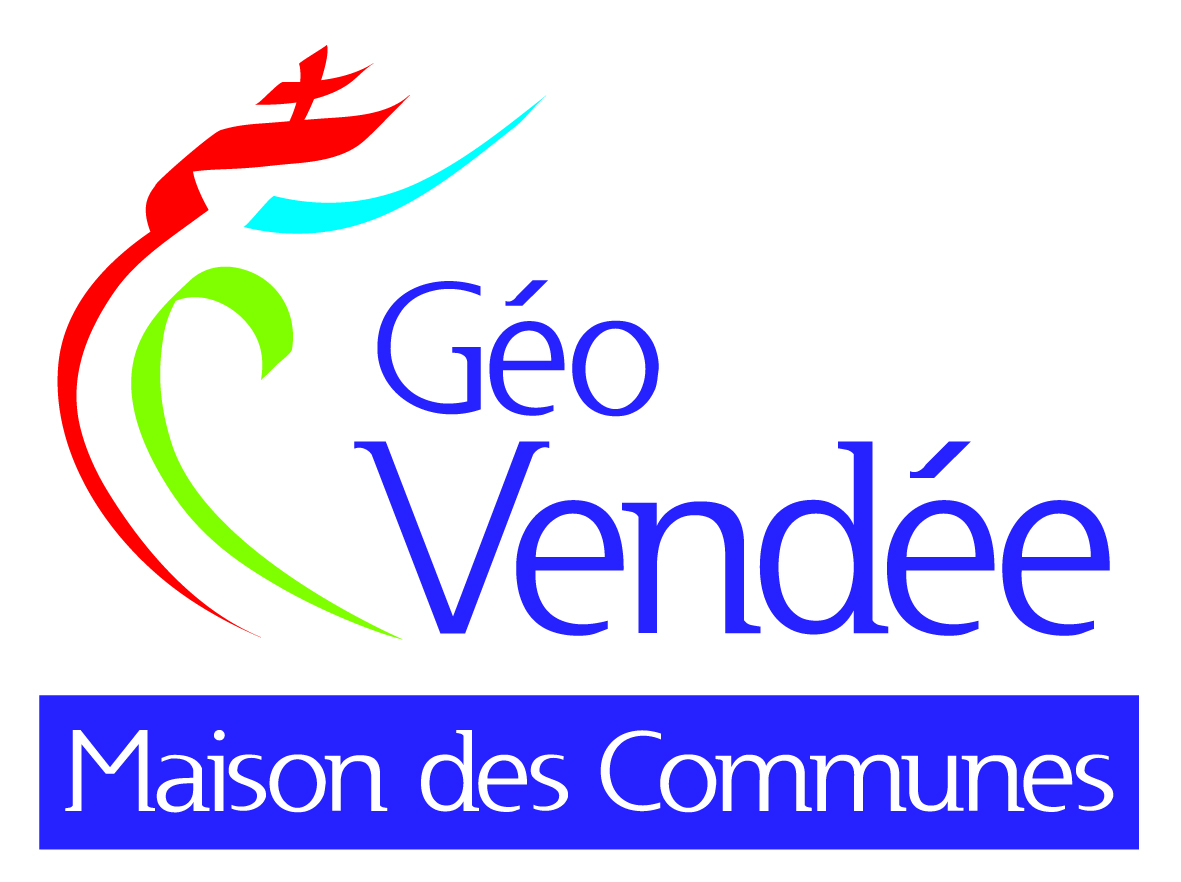 Réforme des DT-DICT
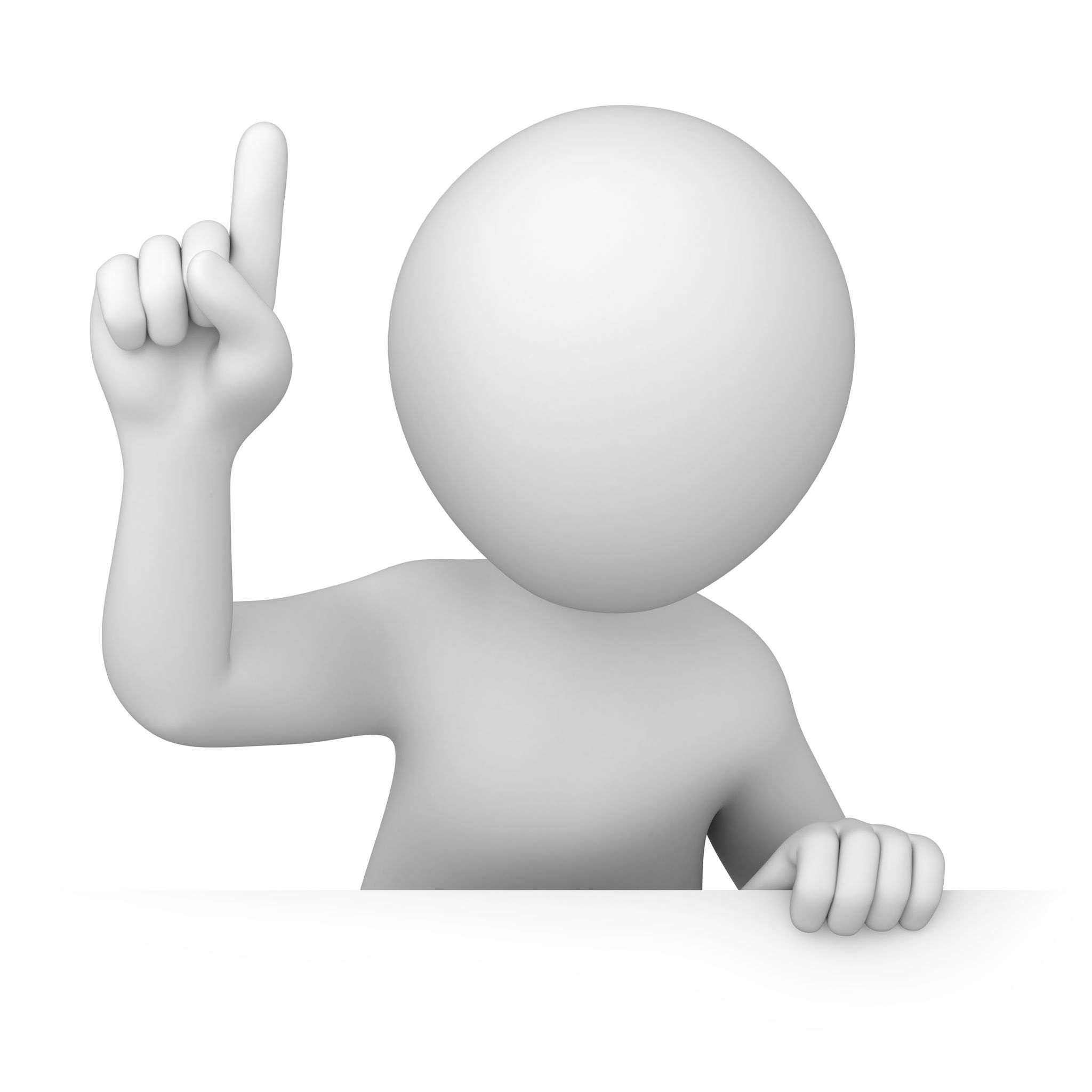 Pourquoi cette réforme ?
Pour améliorer la sécurité des biens et des personnes
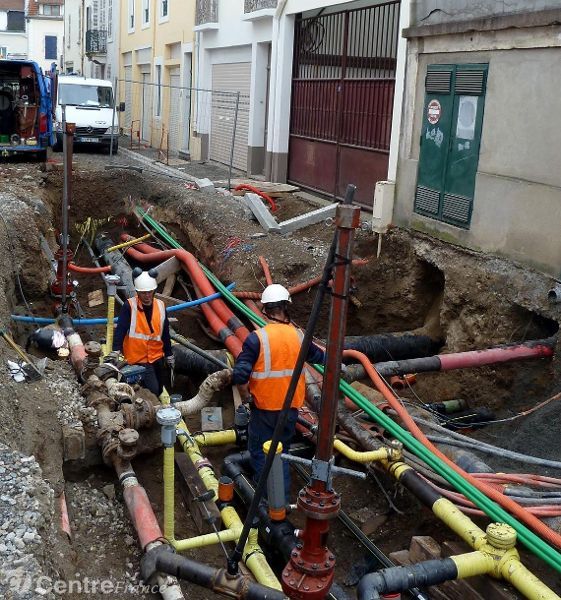 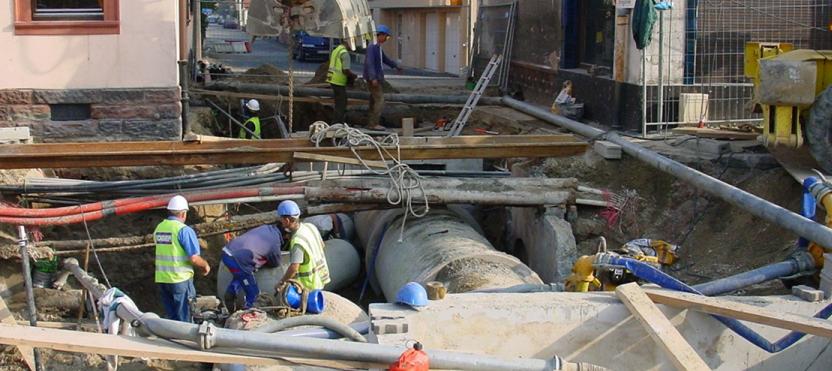 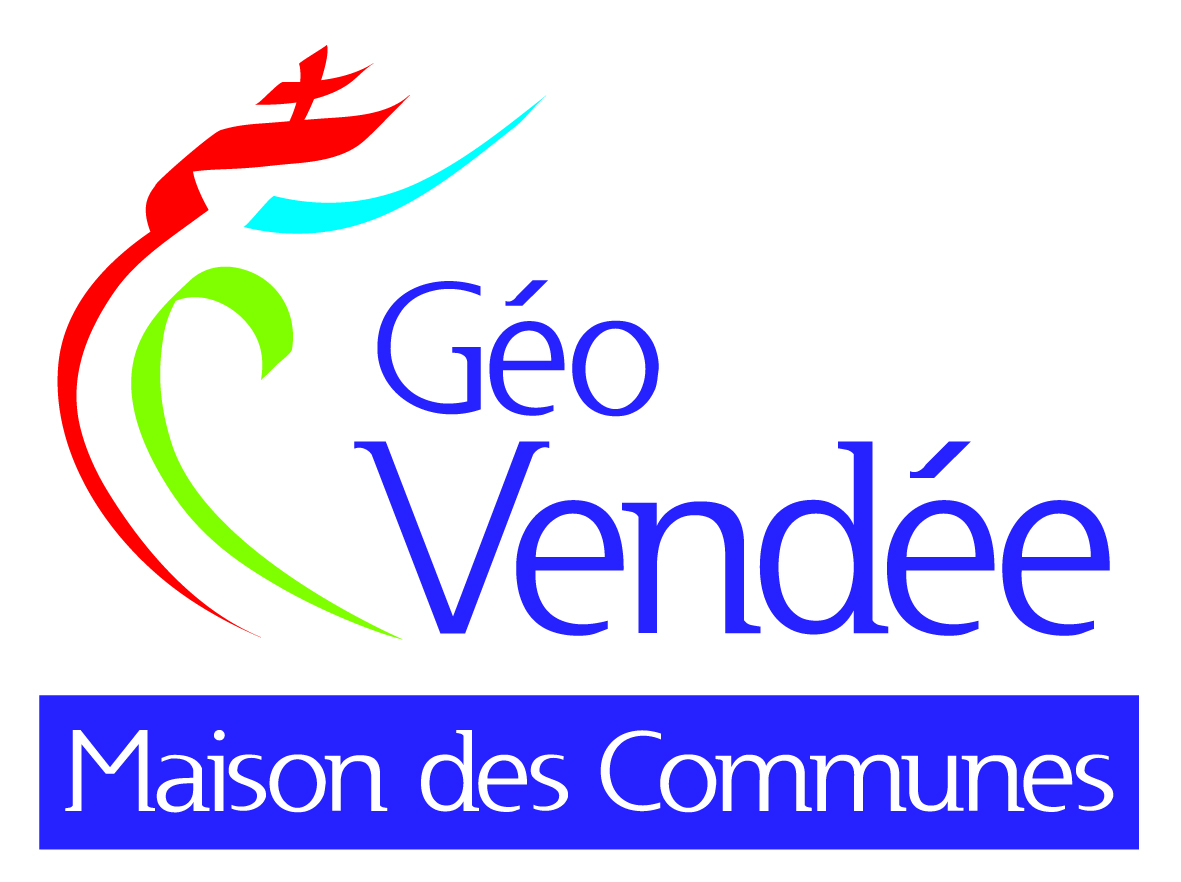 Réforme des DT-DICT
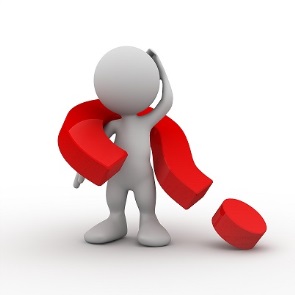 Qui est concerné par cette réforme ?
Les collectivités sont directement concernées par cette réforme en tant que :
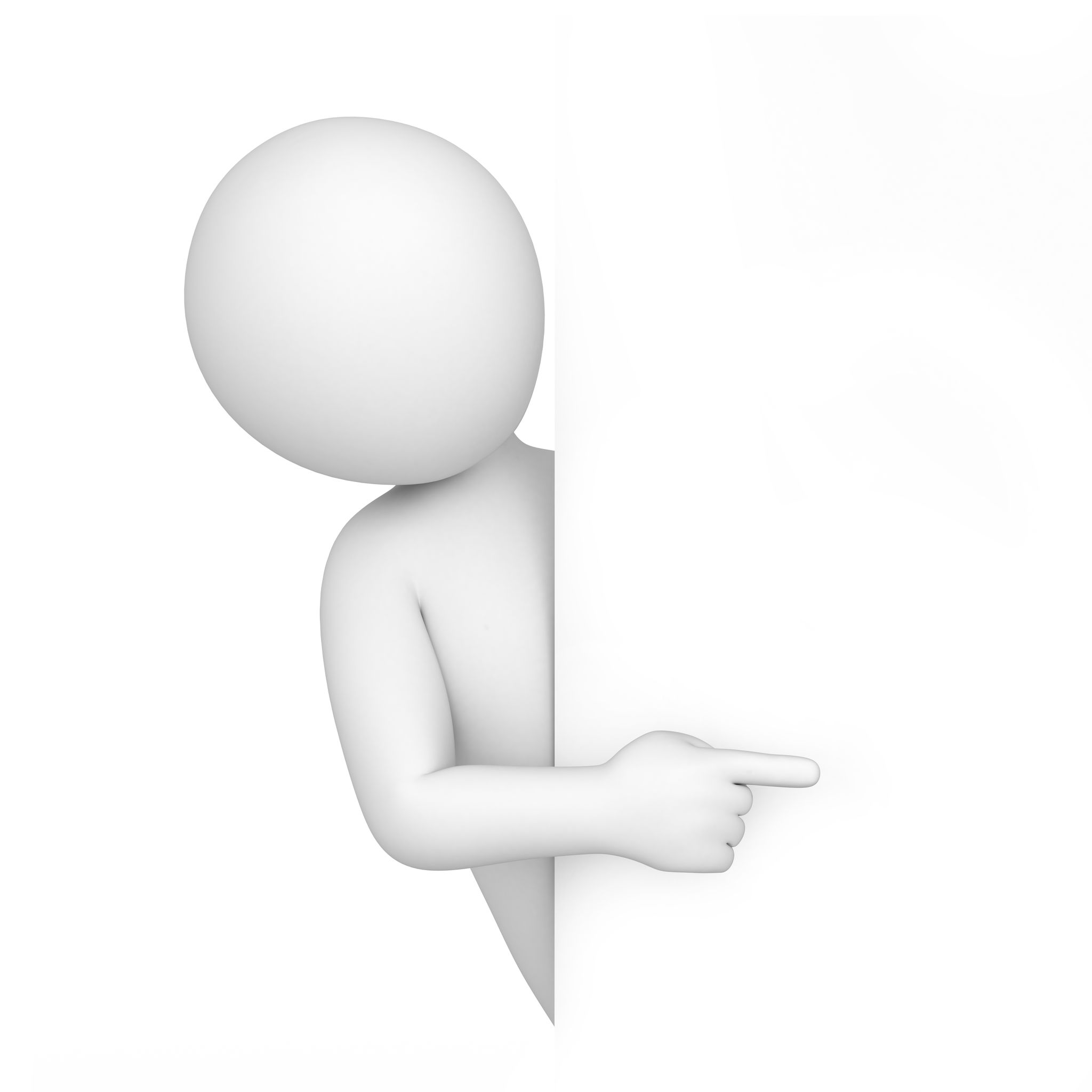 exploitant de réseau
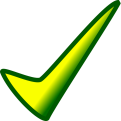 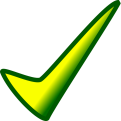 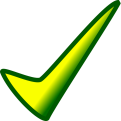 maître d’ouvrage
exécutant de travaux
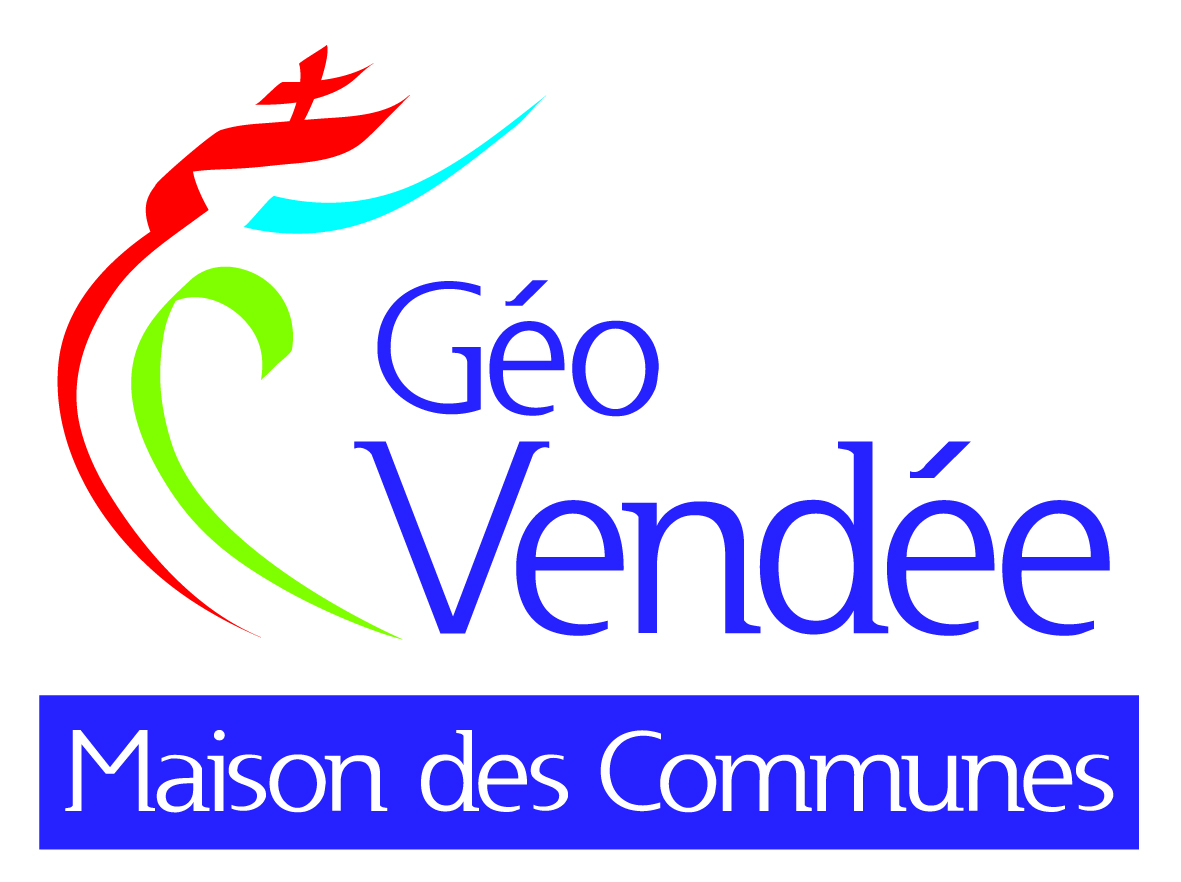 Réforme des DT-DICT
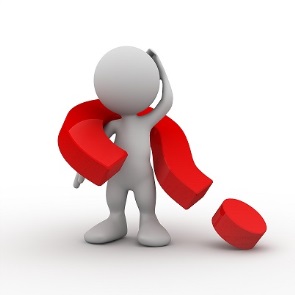 Qu’impose cette réforme aux collectivités ?
Cette réforme impose principalement:
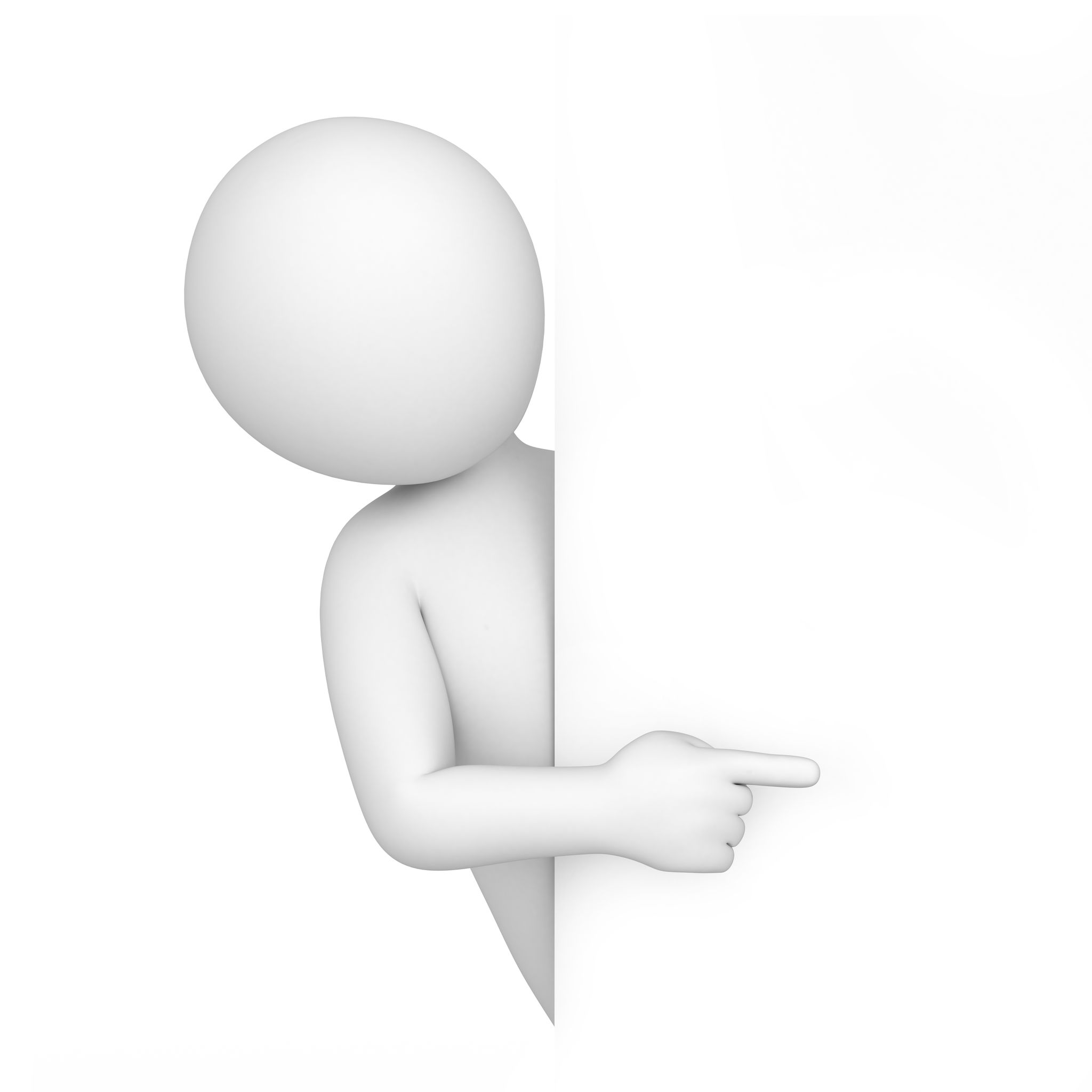 De fournir un plan géo référencé permettant de situer les réseaux enterrés sensibles avec une classe de précision de 10 cm
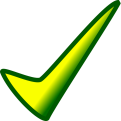 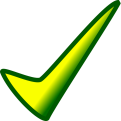 Ce plan géo référencé engage la responsabilité des collectivités !
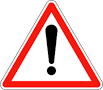 Un calendrier définissant 2 échéances : 
2019 pour les communes « urbaines »
2026 pour les communes « rurales »
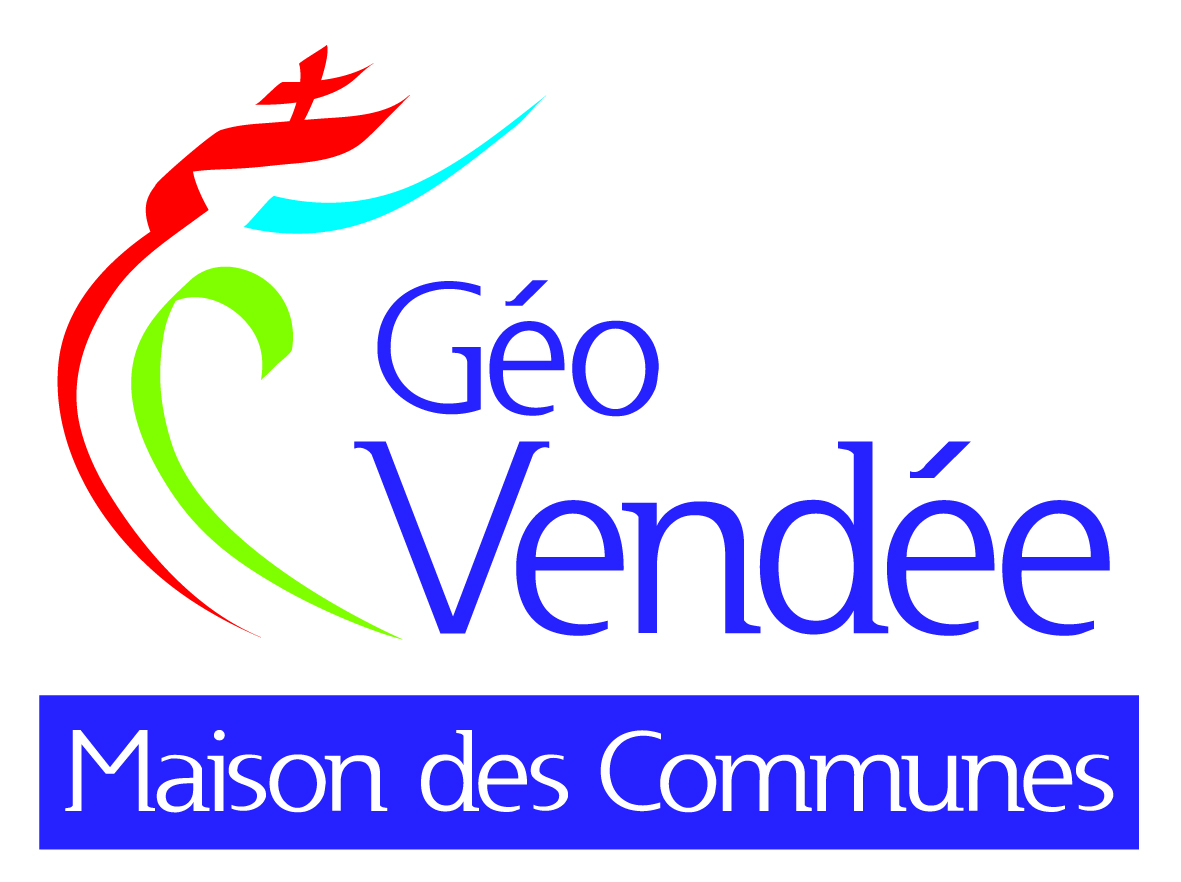 Plan de Corps de Rue Simplifié
Les collectivités ont-elles ce référentiel ? La réponse est NON
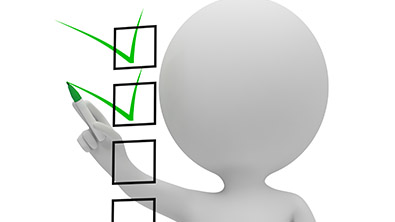 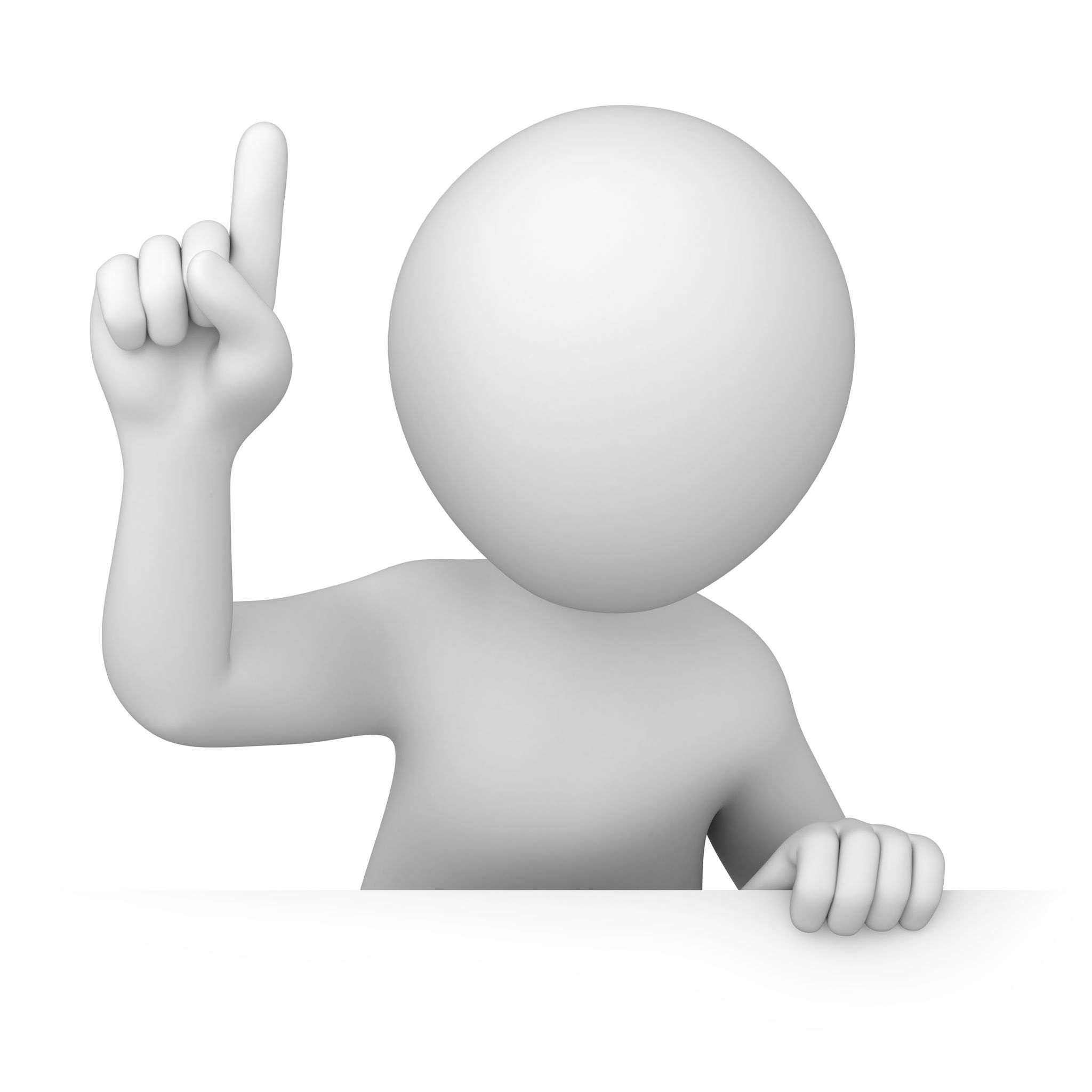 Et le timing?
Il faut allez vite !!!
Ce référentiel c’est le PCRS,
Le Plan de Corps de Rue Simplifié
Le Conseil National de l’Information Géographique
 a défini un géo-standard PCRS
 (cahier des charges d’échange de données)
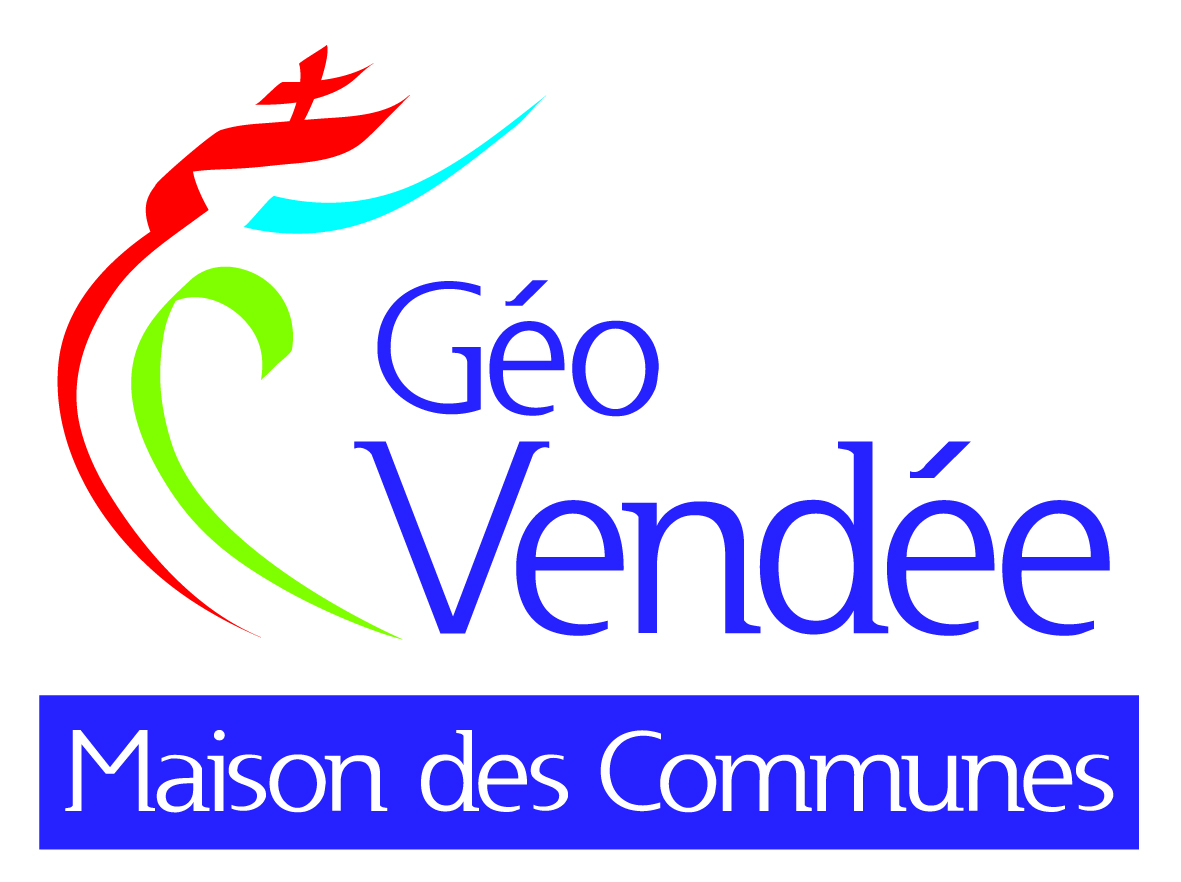 Plan de Corps de Rue Simplifié
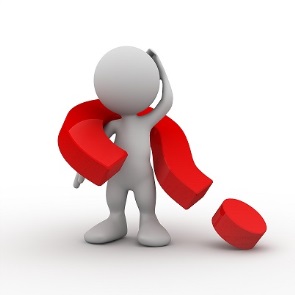 Le PCRS c’est quoi ?
C’est le référentiel support de demain pour tous les éléments constitutifs de la rue avec une précision < 10 cm en X,Y.
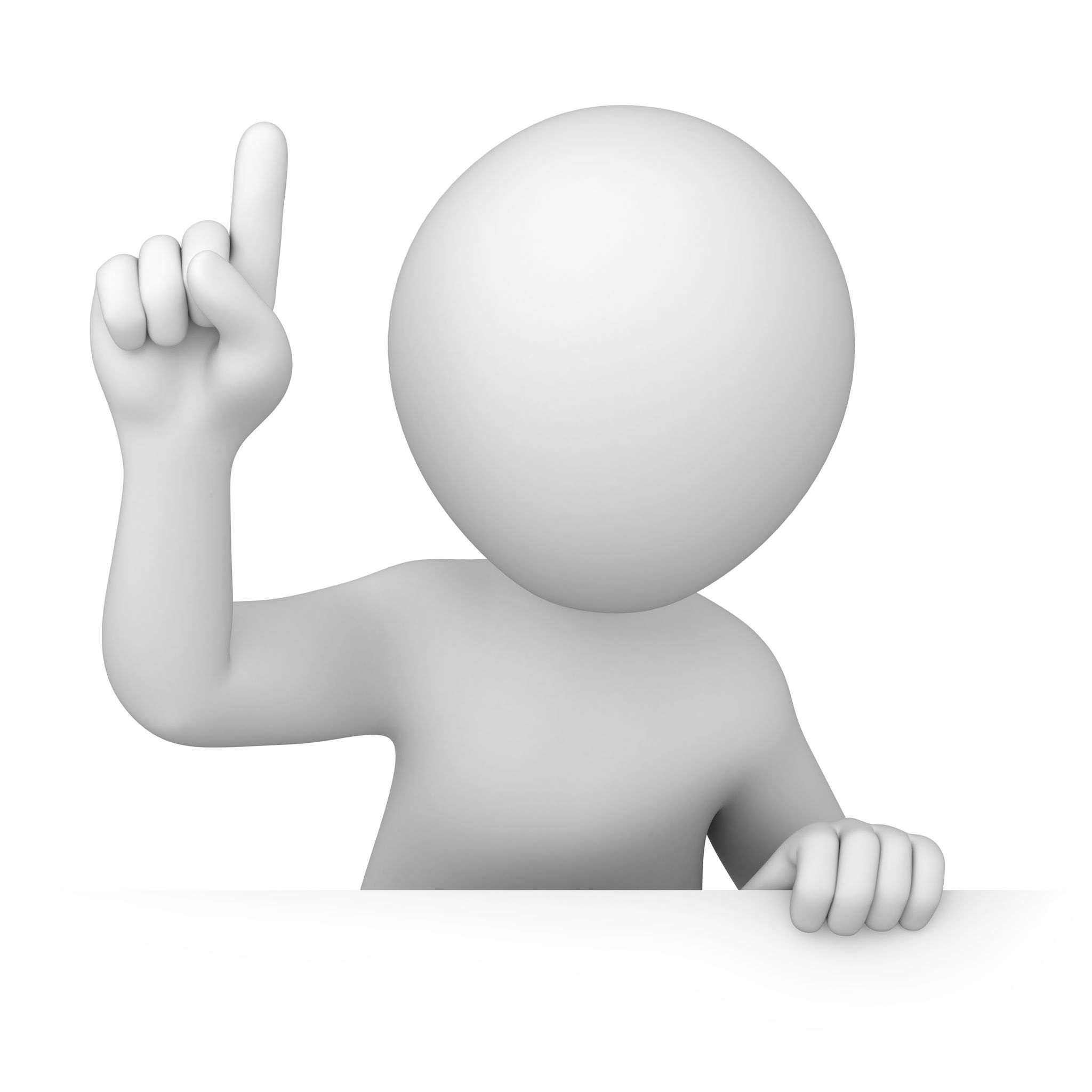 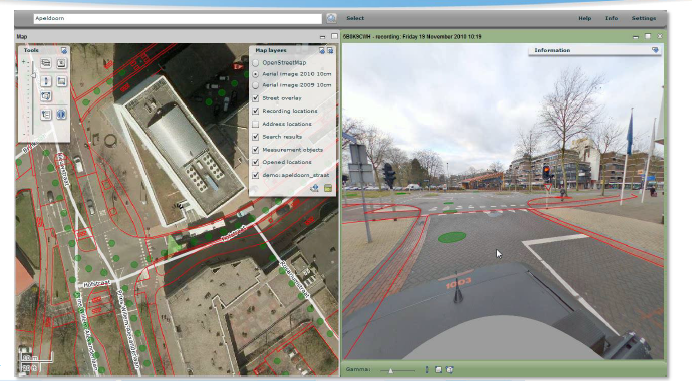 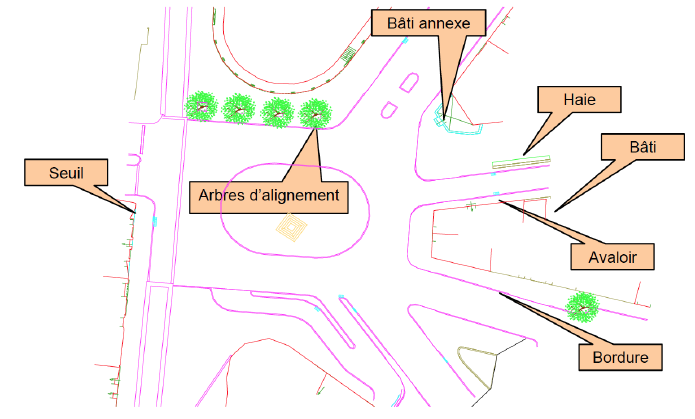 bordure
avaloir
Bouche à clé
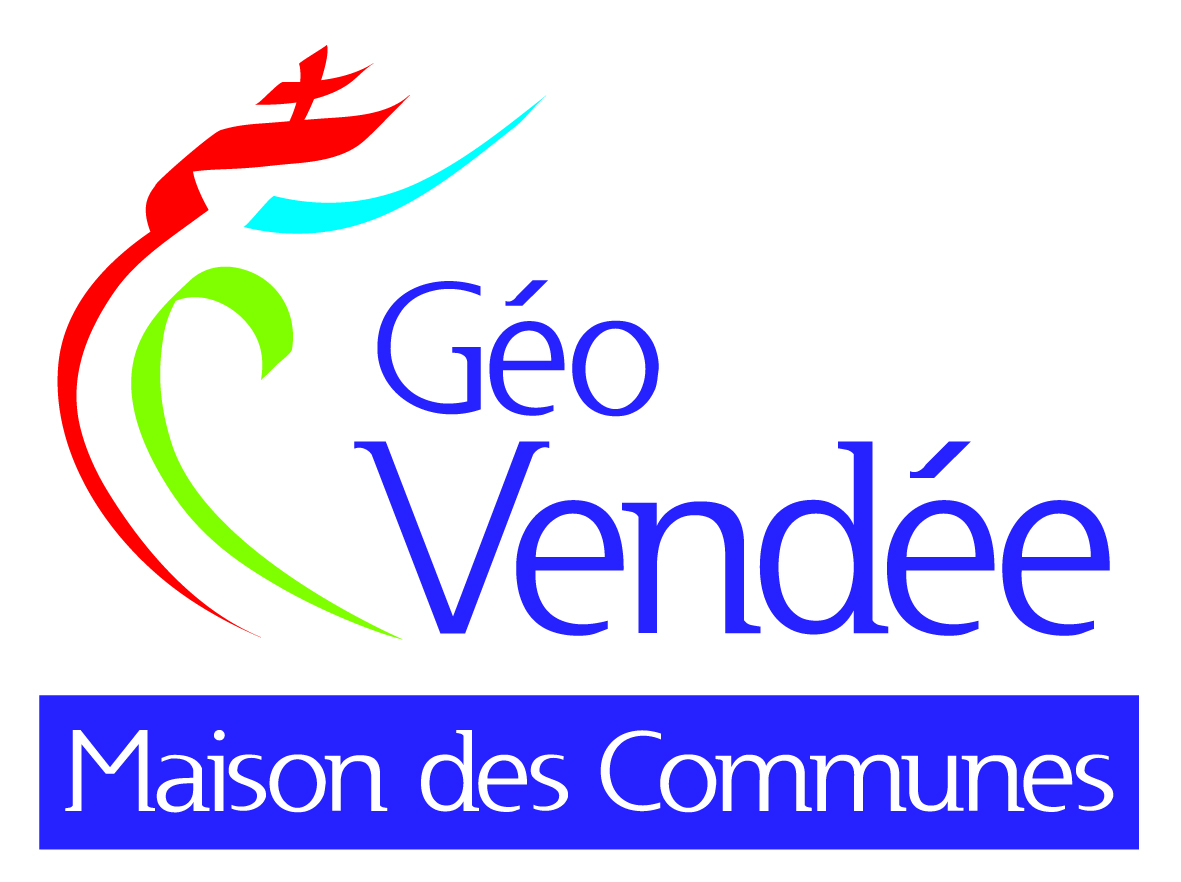 Rapprochement Enedis
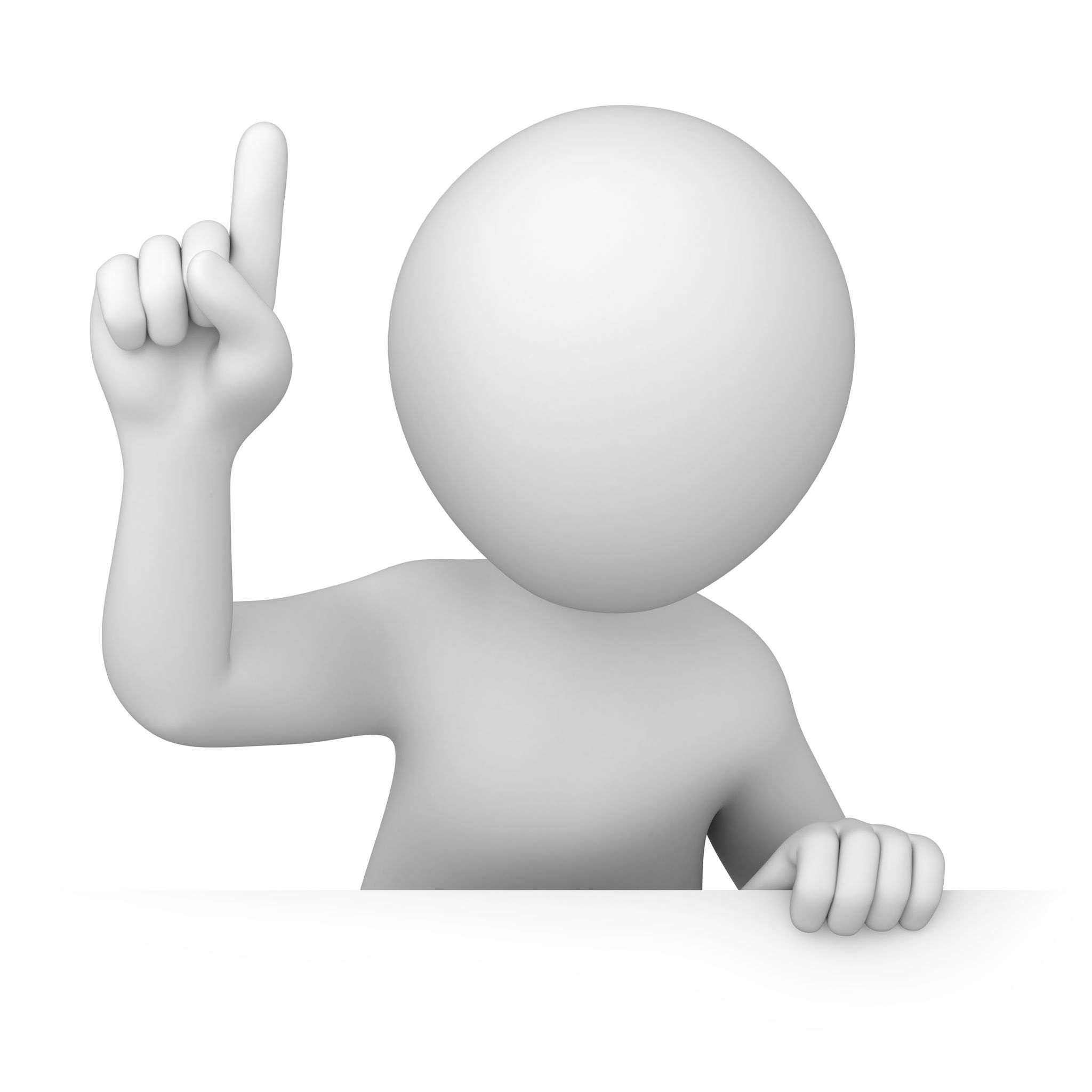 2 types de plan très grande échelle constituent principalement leur référentiel.
Seul le V3 est compatible PCRS !
Plans corps de rue V3
Plans corps de rue V2
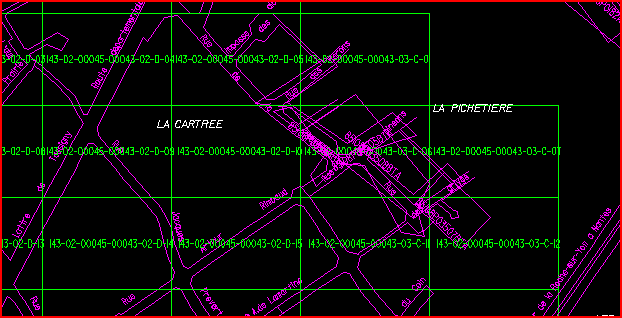 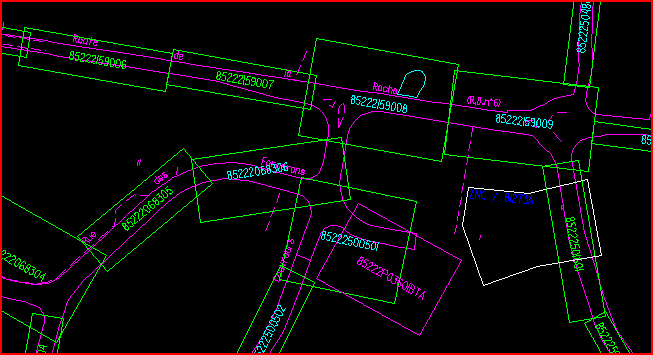 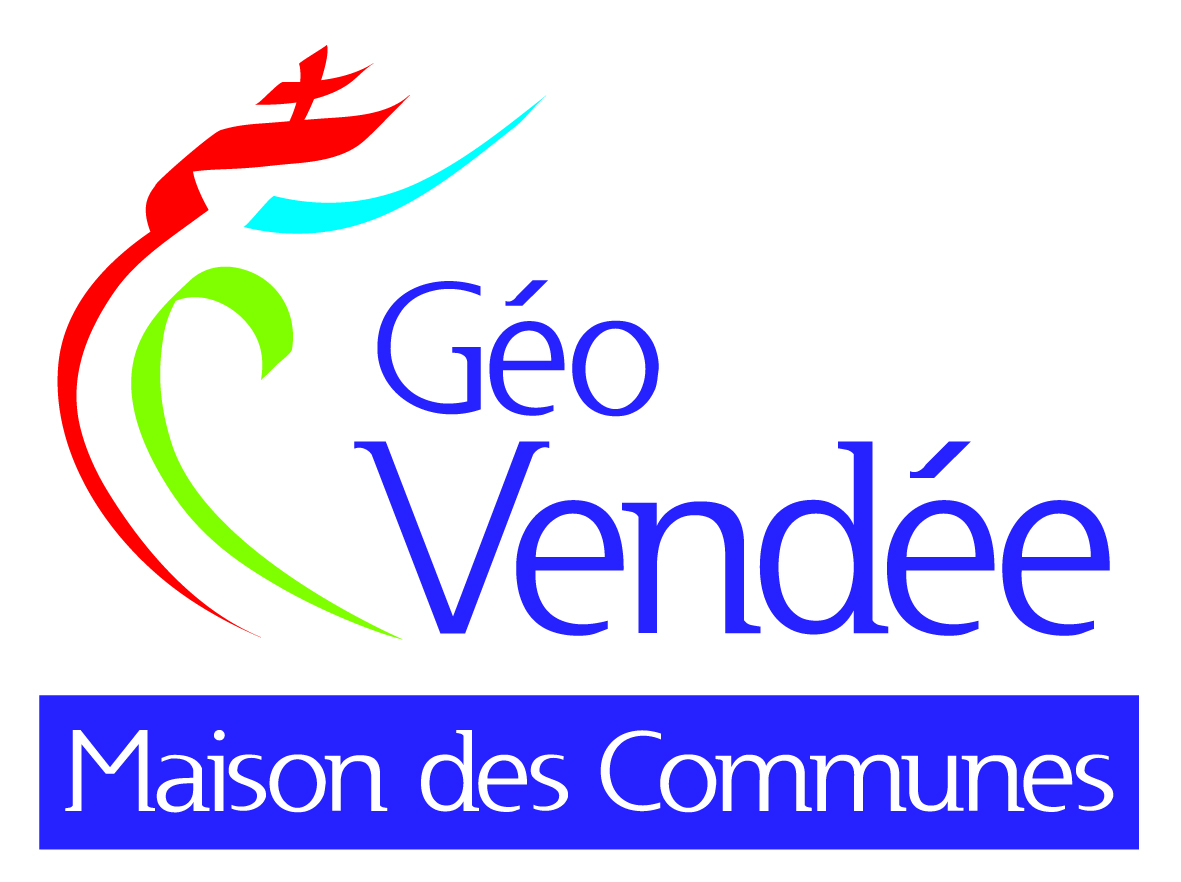 Qualification RTGE Enedis
Avantages :
Une précision compatible PCRS
Inconvénients :
Des objets non définis en Z
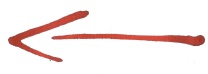 De nombreux objets non identifiés = difficultés d’exploitation SIG 
Le vecteur est dessiné mais on ne sait pas ce qu’il représente réellement sur le terrain !
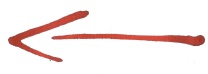 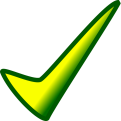 Economiquement intéressant si l’on
souhaite seulement répondre aux DT DICT
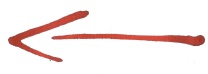 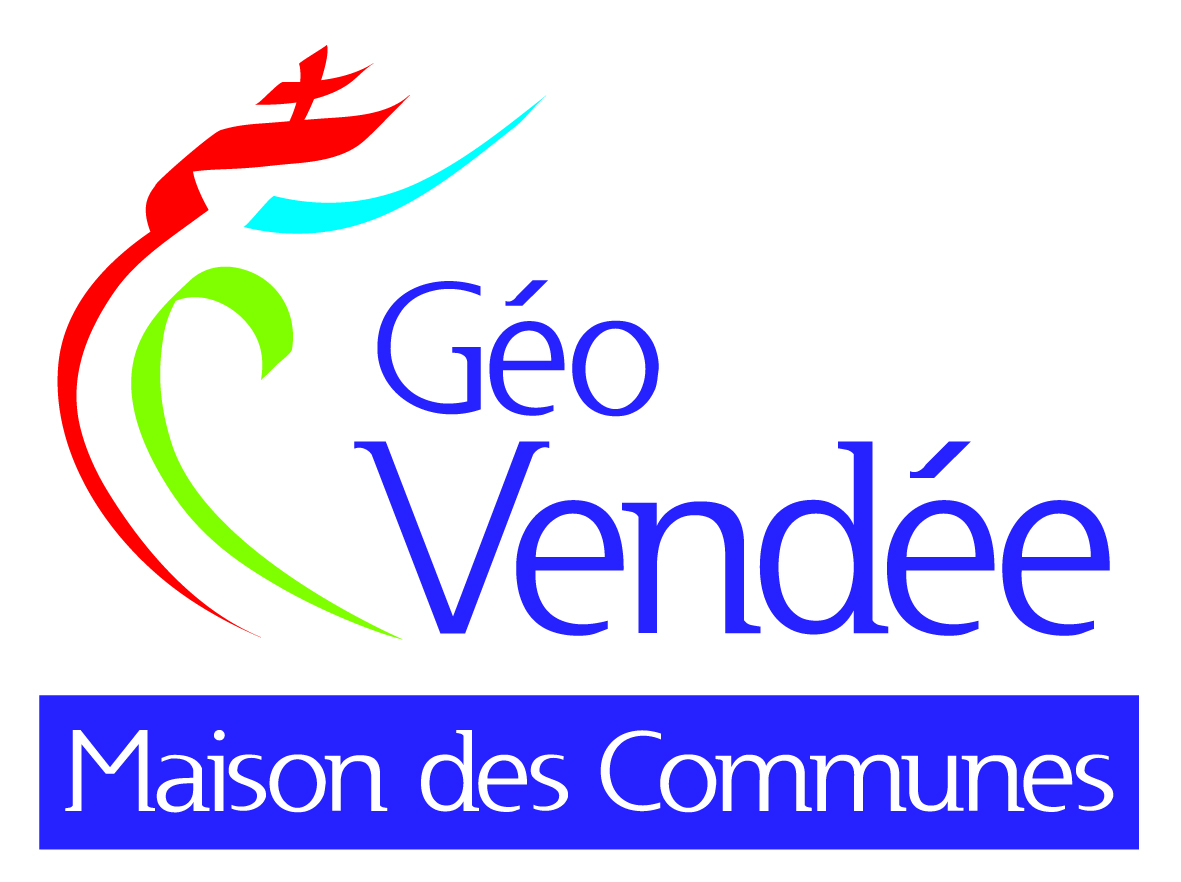 Plusieurs PCRS...
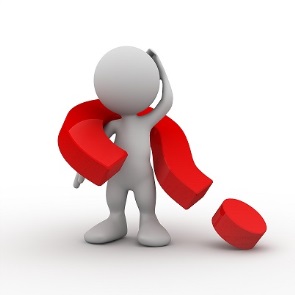 Quel PCRS pour quel usage ?
Un PCRS gestionnaire de réseau permettant de répondre seulement aux besoins DT DICT
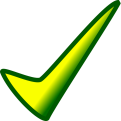 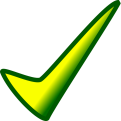 Un PCRS gestionnaire de voirie
permettant de répondre aux problématiques de gestions de la voirie
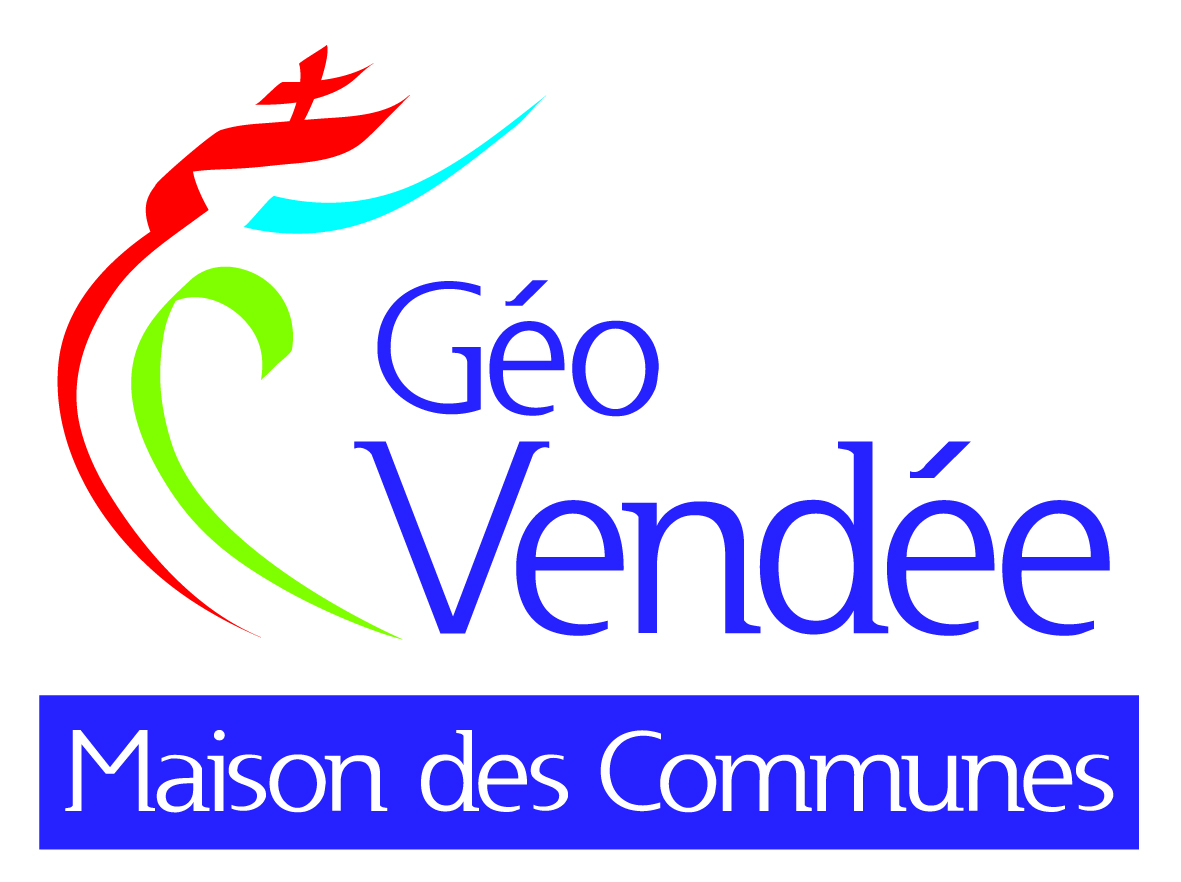 Plan de Corps de Rue Simplifié
PHASE D’ACQUISITION
PHASE PCRS
PHASE CALAGE
LEVÉ ET TRAITEMENT DE L’IMAGE
PRODUCTION DU  PCRS
CALAGE DONNÉES METIERS
Eau
Vol
Orthophotogrammétrie
Assainissement
Roulage
LIDAR
Calage image
Eclairage
Ortho Voirie (2d,3d)
PCRS
Calage vecteurs
ENEDIS
GRDF, etc…
Roulage
Vues immersives
Calage image
Traditionnel
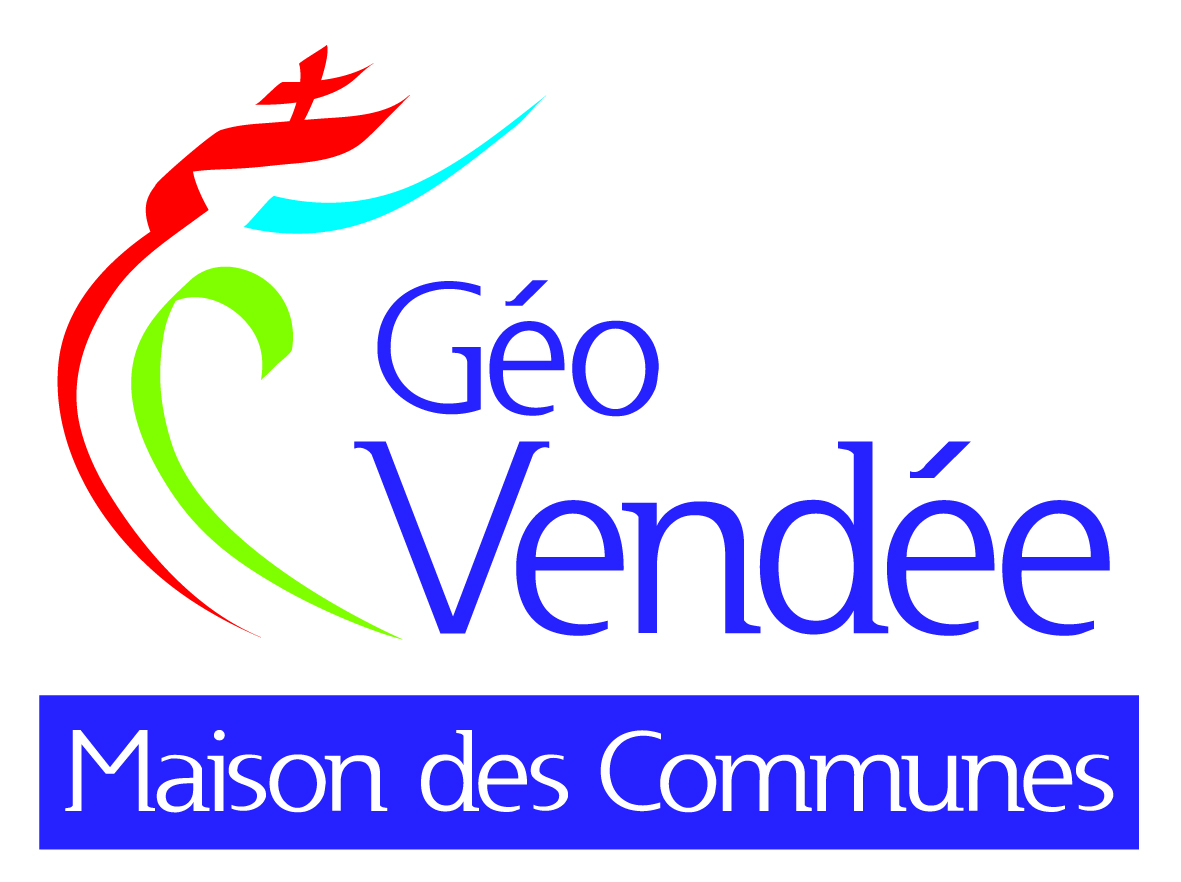 Acquisition
Vol – photogrammétrie
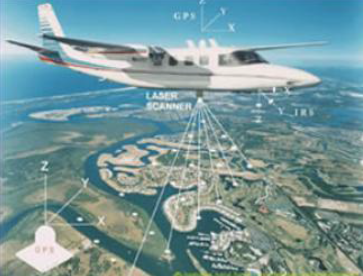 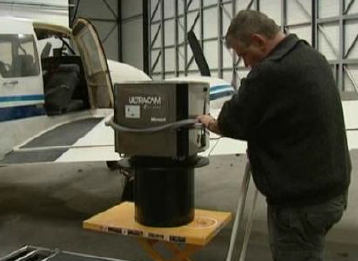 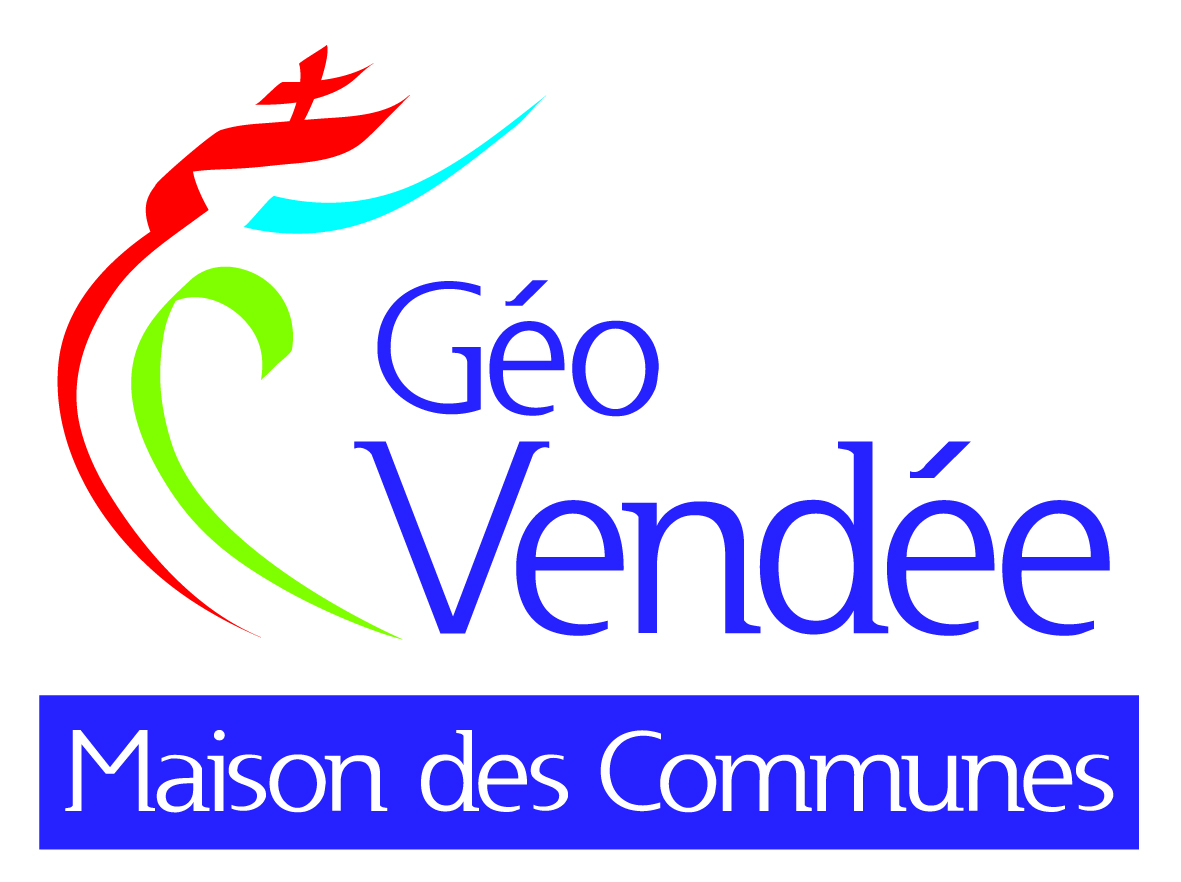 Vol – photogrammétrie
Traitement
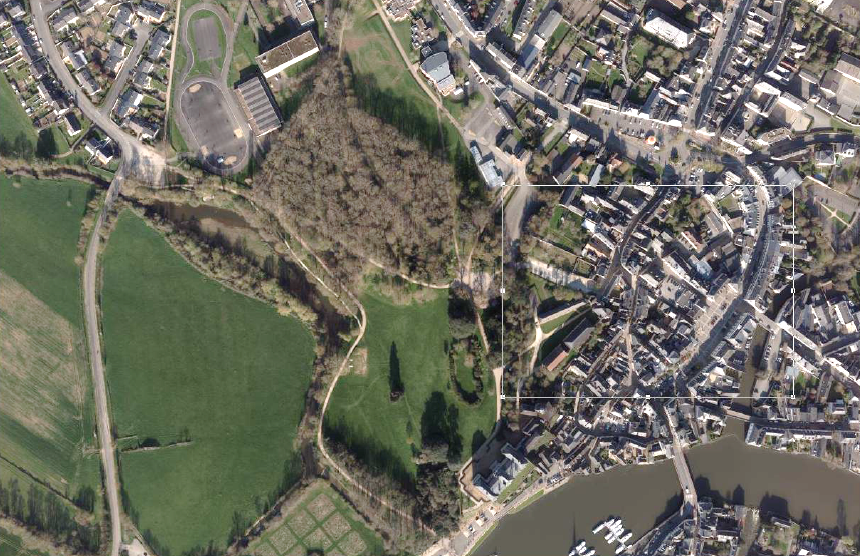 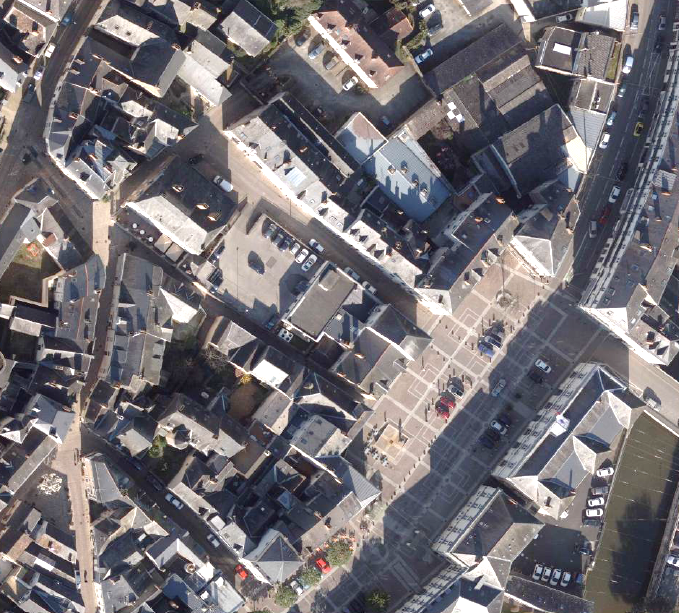 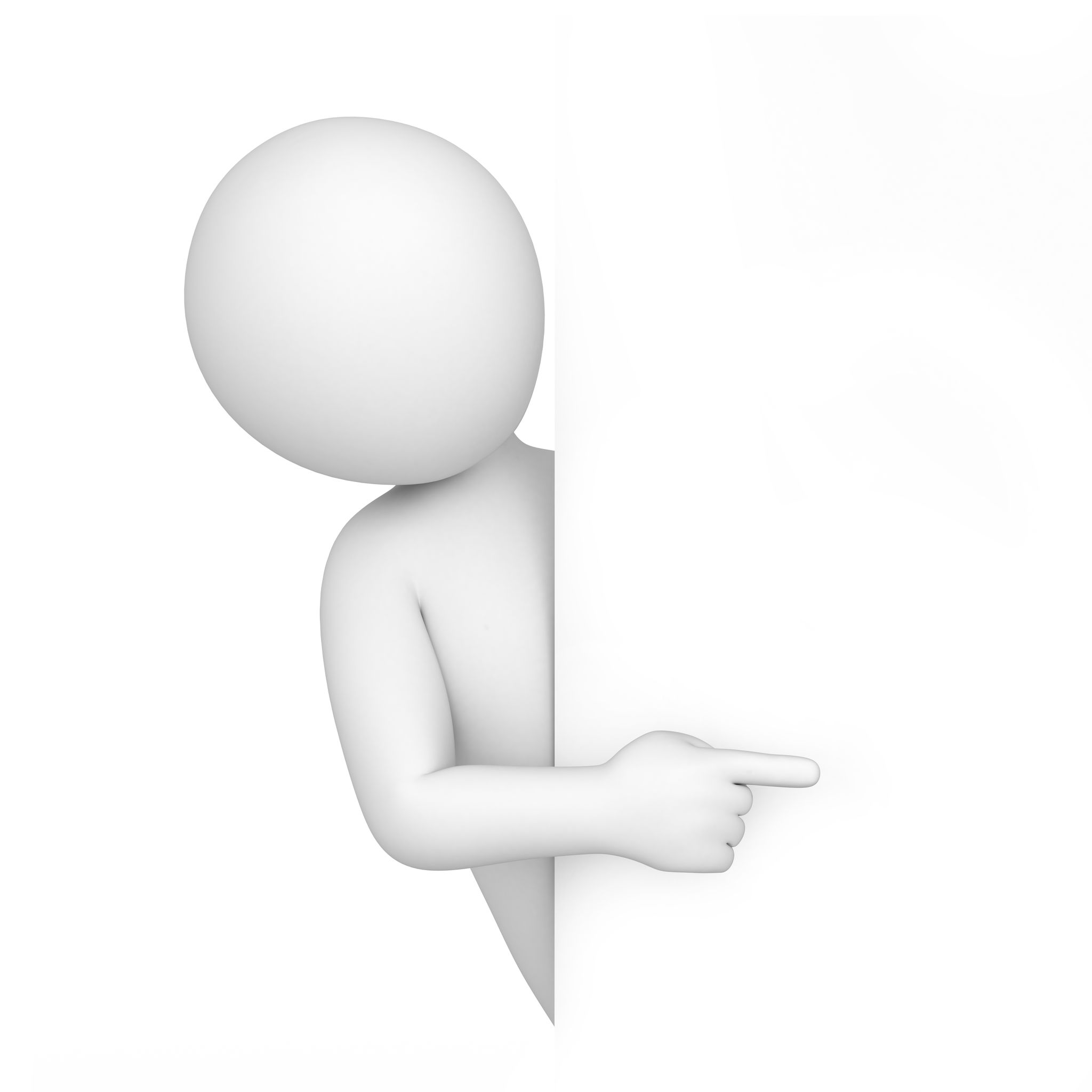 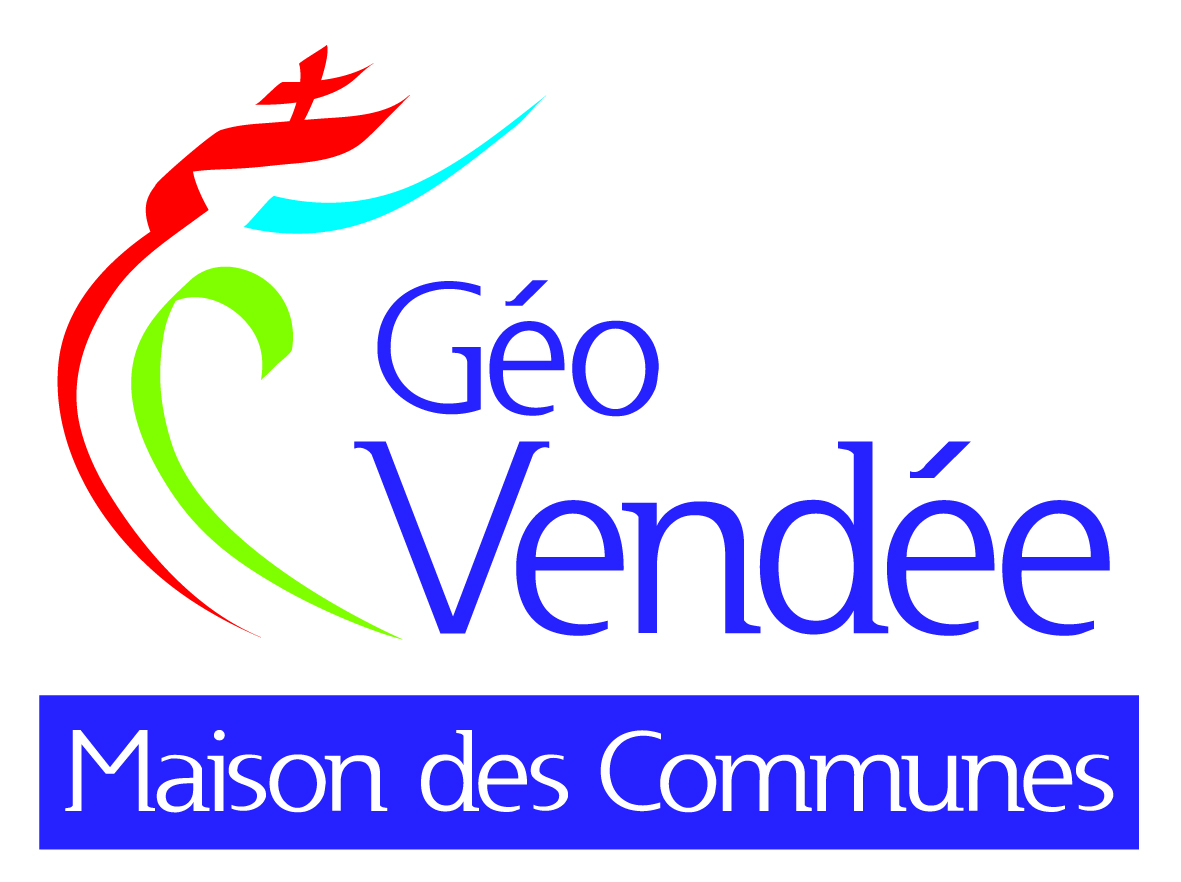 Vol – photogrammétrie
PCRS et Calage de réseau
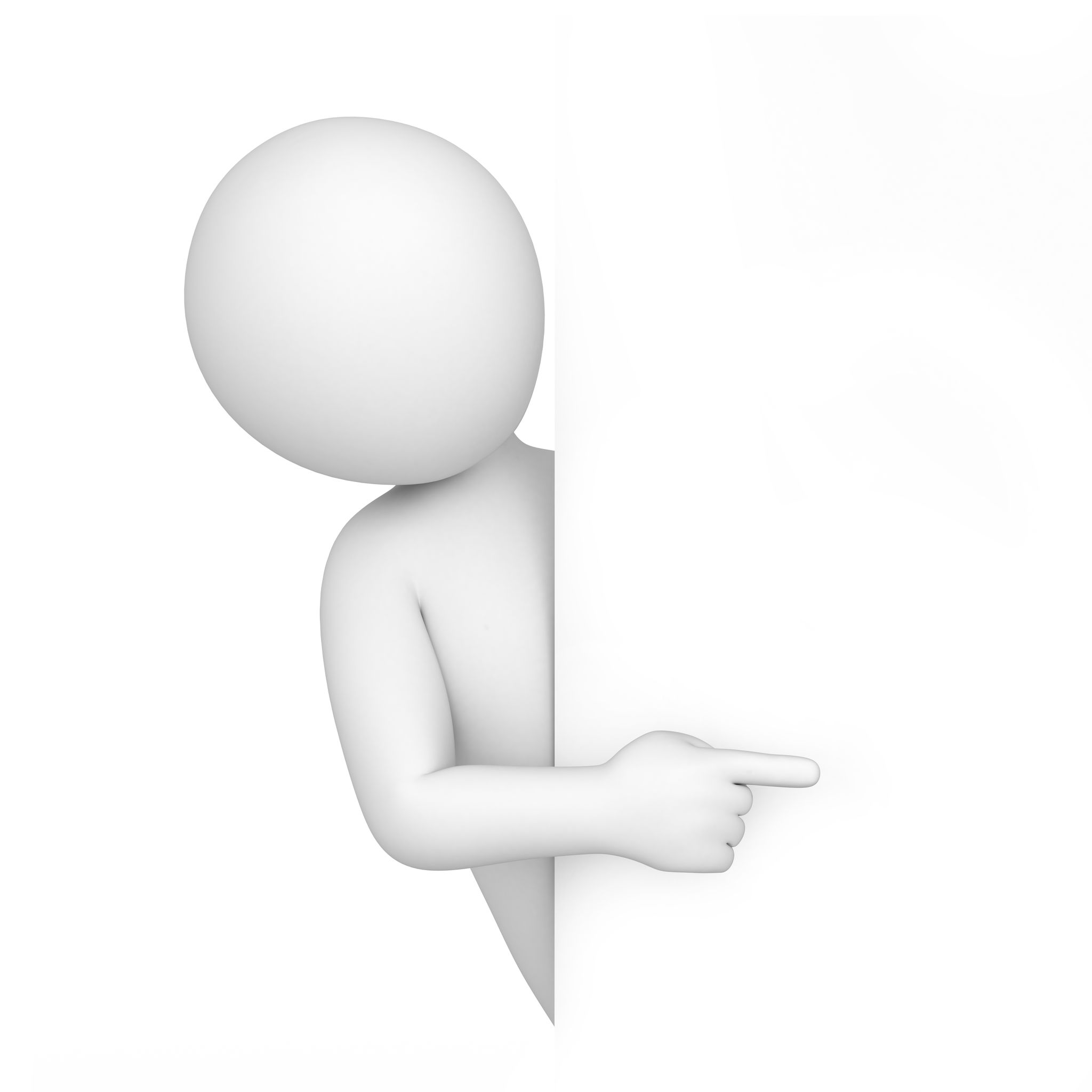 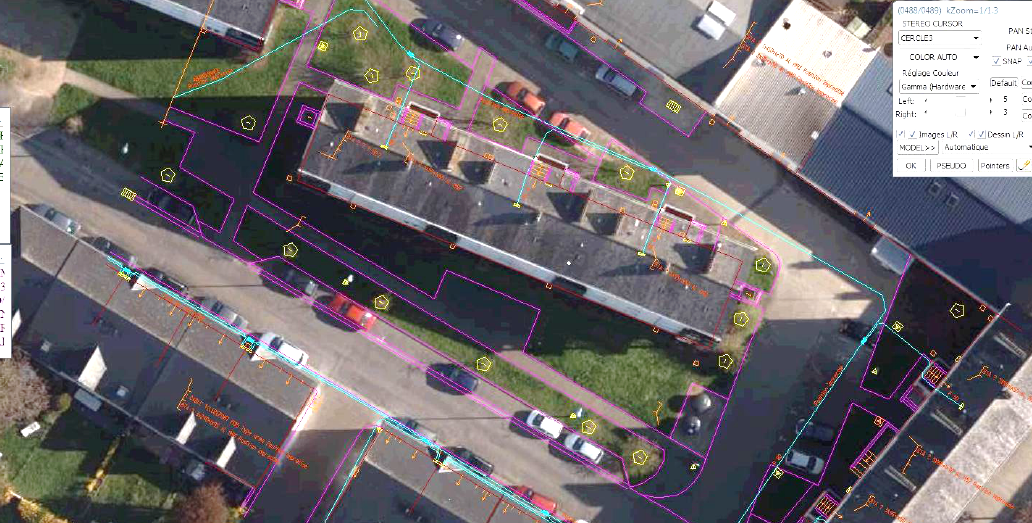 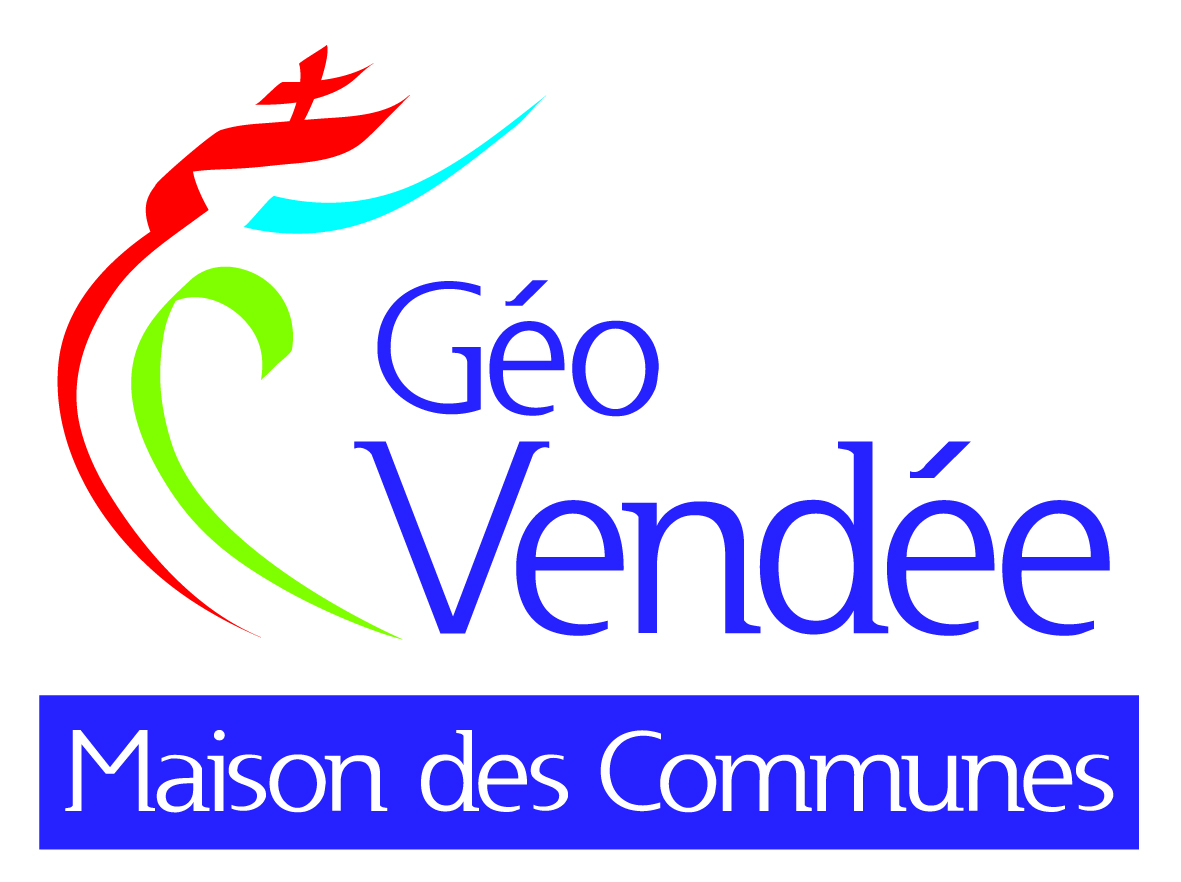 Acquisition
Roulage véhicule
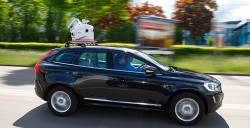 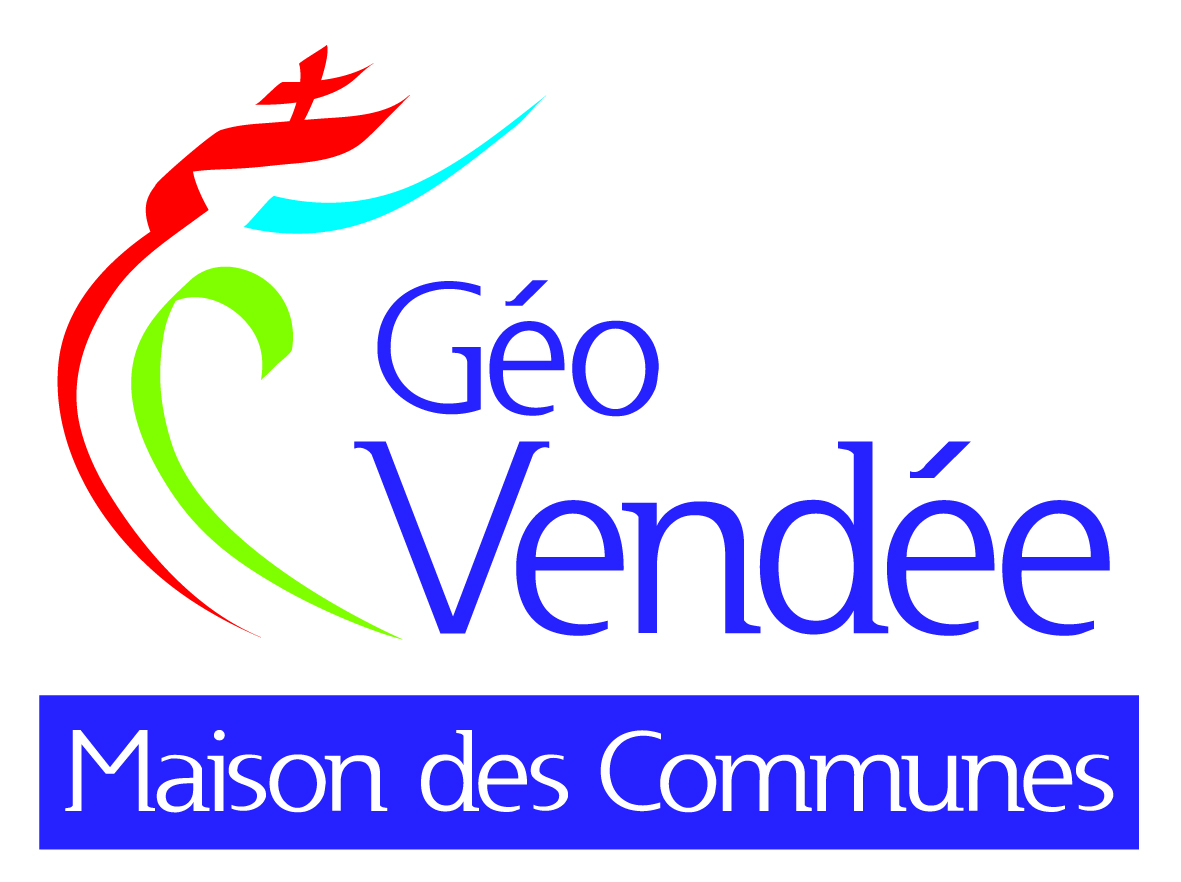 Acquisition
Roulage véhicule
Diverses technologies embarquées
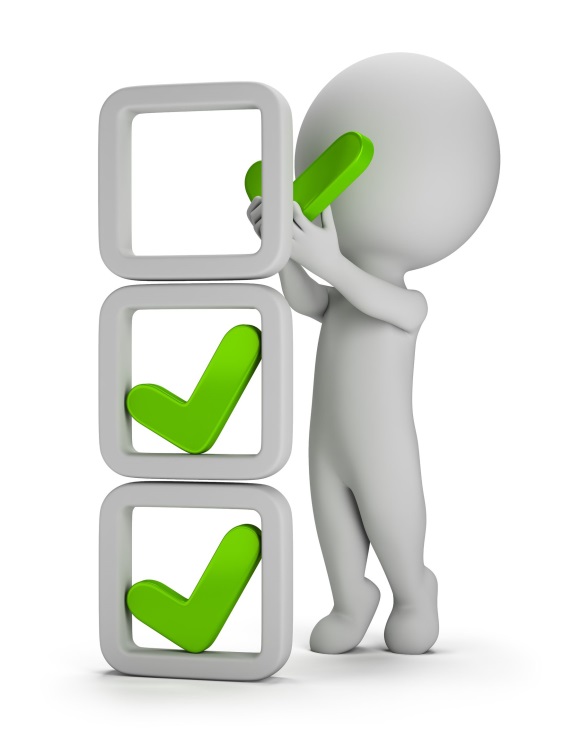 Avec ou sans Lidar
Avec ou sans Laser
Centrale inertielle
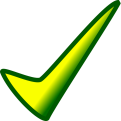 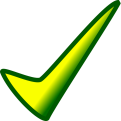 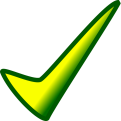 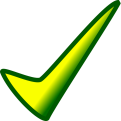 Caméra (multi-objectifs) fixée et calibrée pour réaliser les prises de vue
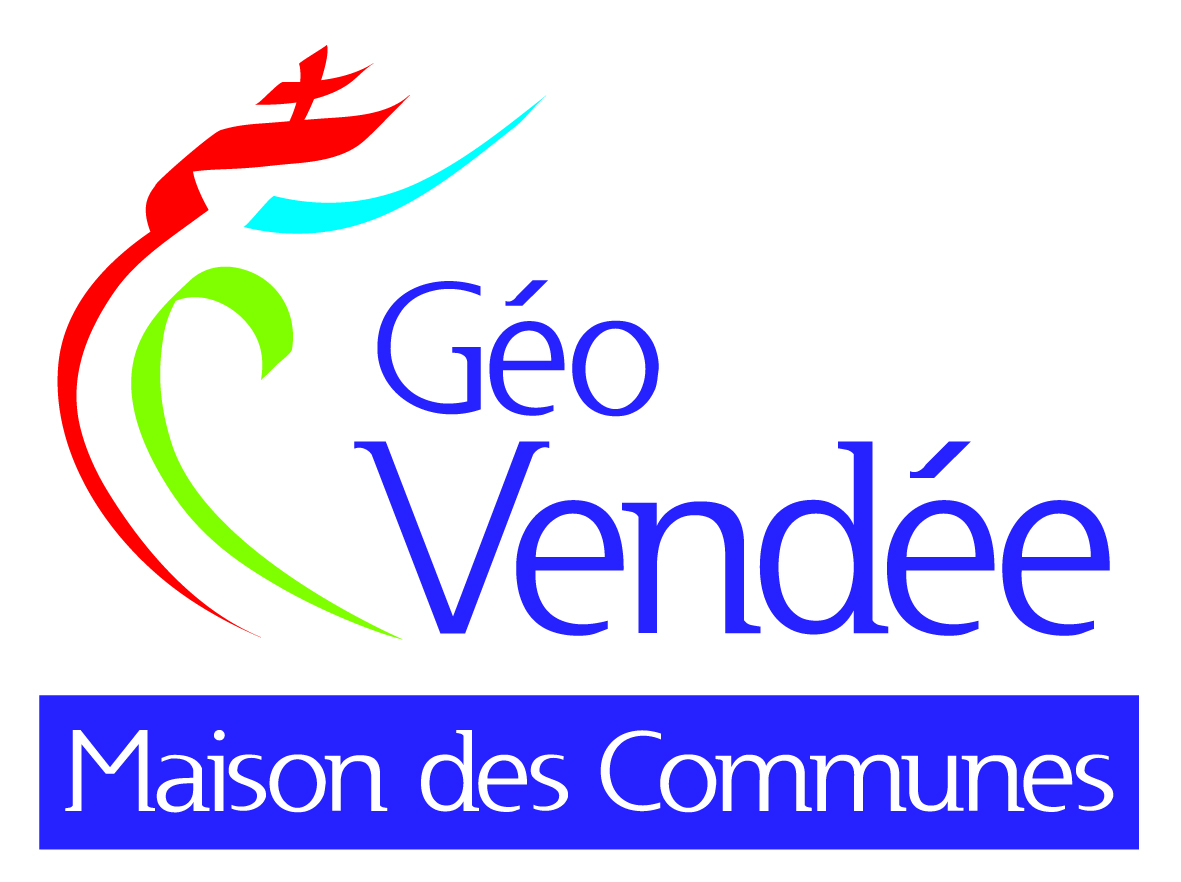 Plan de Corps de Rue Simplifié
Après la phase d’acquisition, la phase production du PCRS.
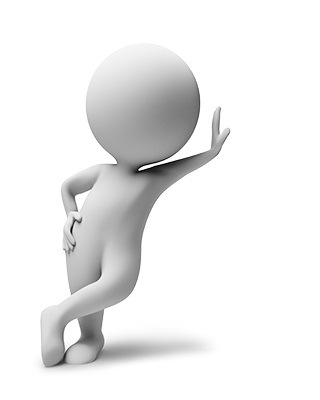 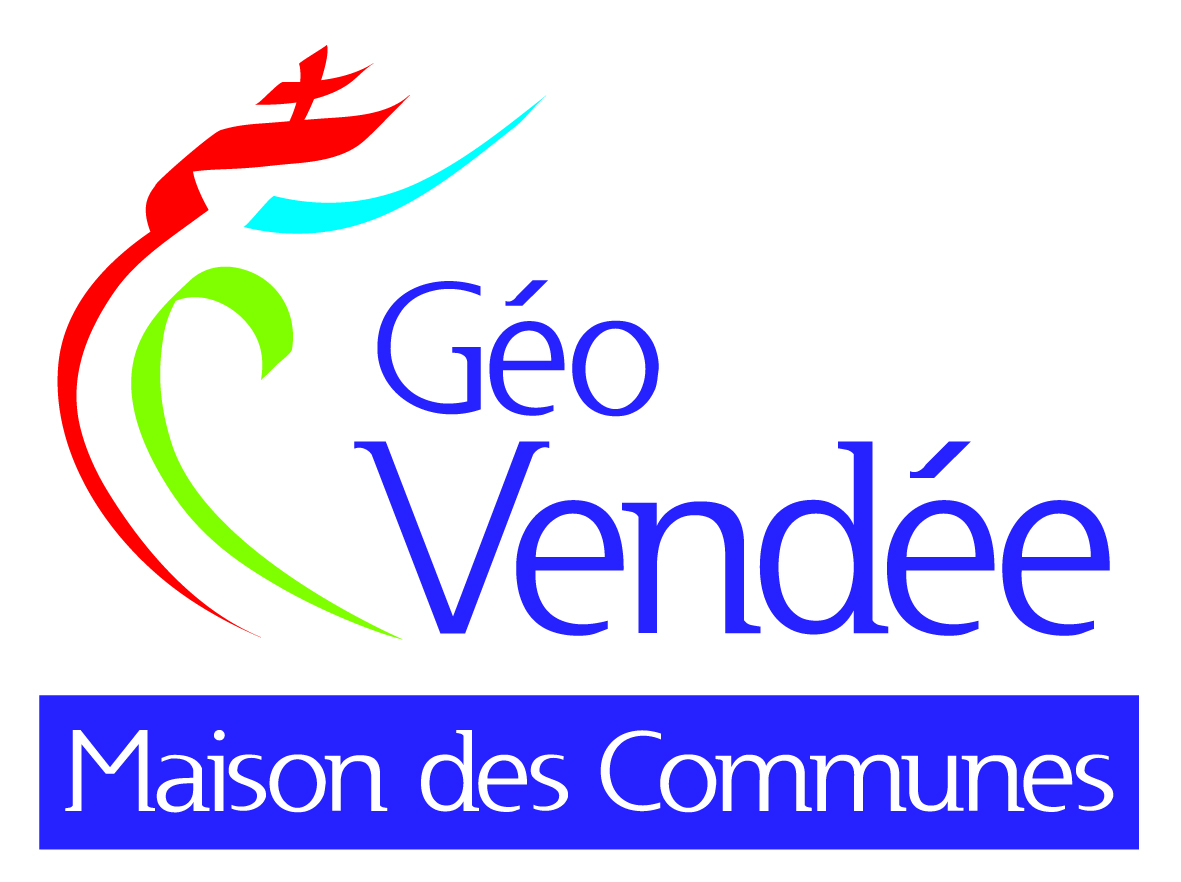 Plan de Corps de Rue Simplifié
Comparatif des techniques
Avantages et inconvénients
Rapidité
Précision
Potentiel de valorisation
Coûts (avantage)
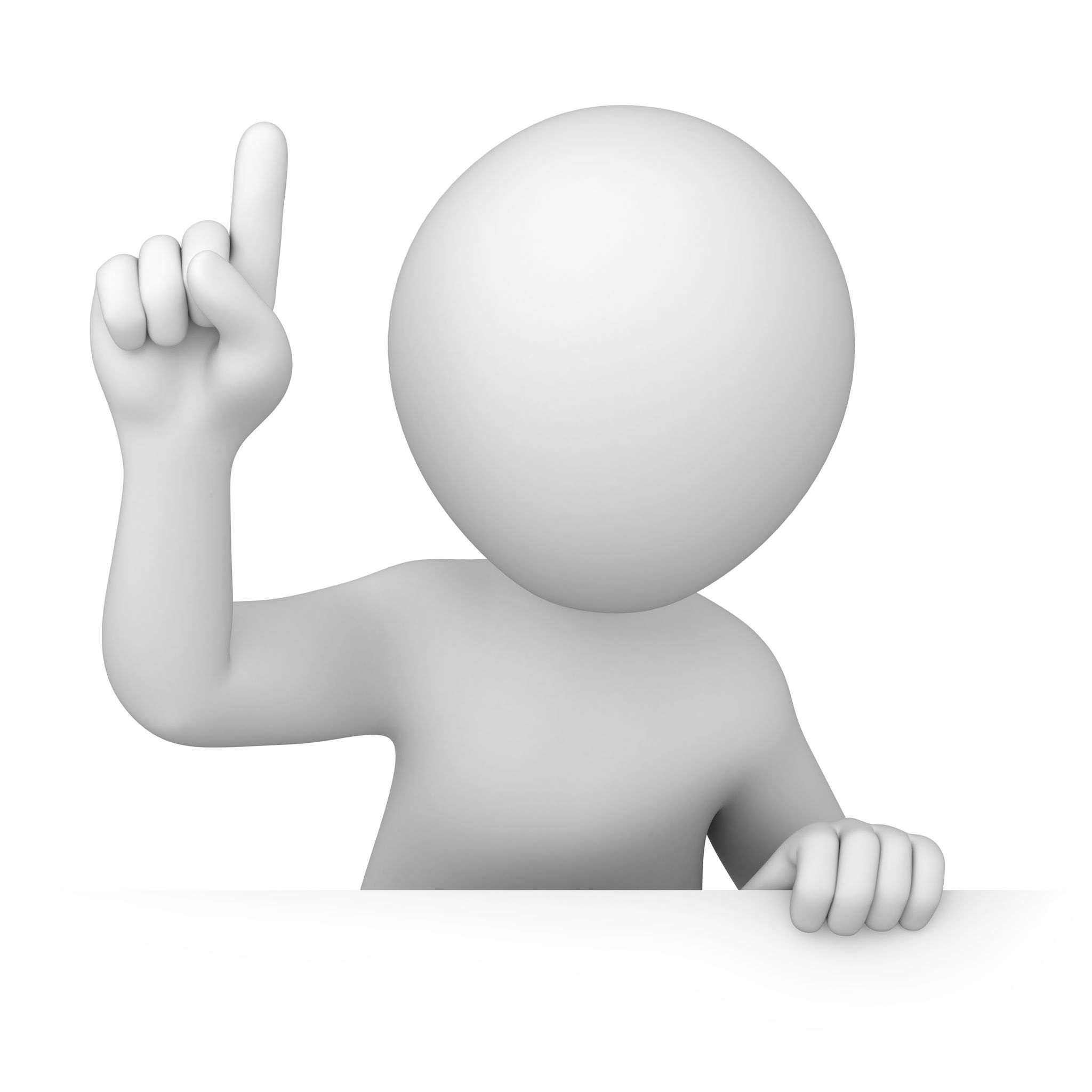 ---
---
+++
----
Relevé traditionnel TOPO;
Roulage véhicule
++
+
++
+
LIDAR ou vues immersives;
Prise de vues aériennes
+
++
++
Limite
(haute précision pixel 5 cm);
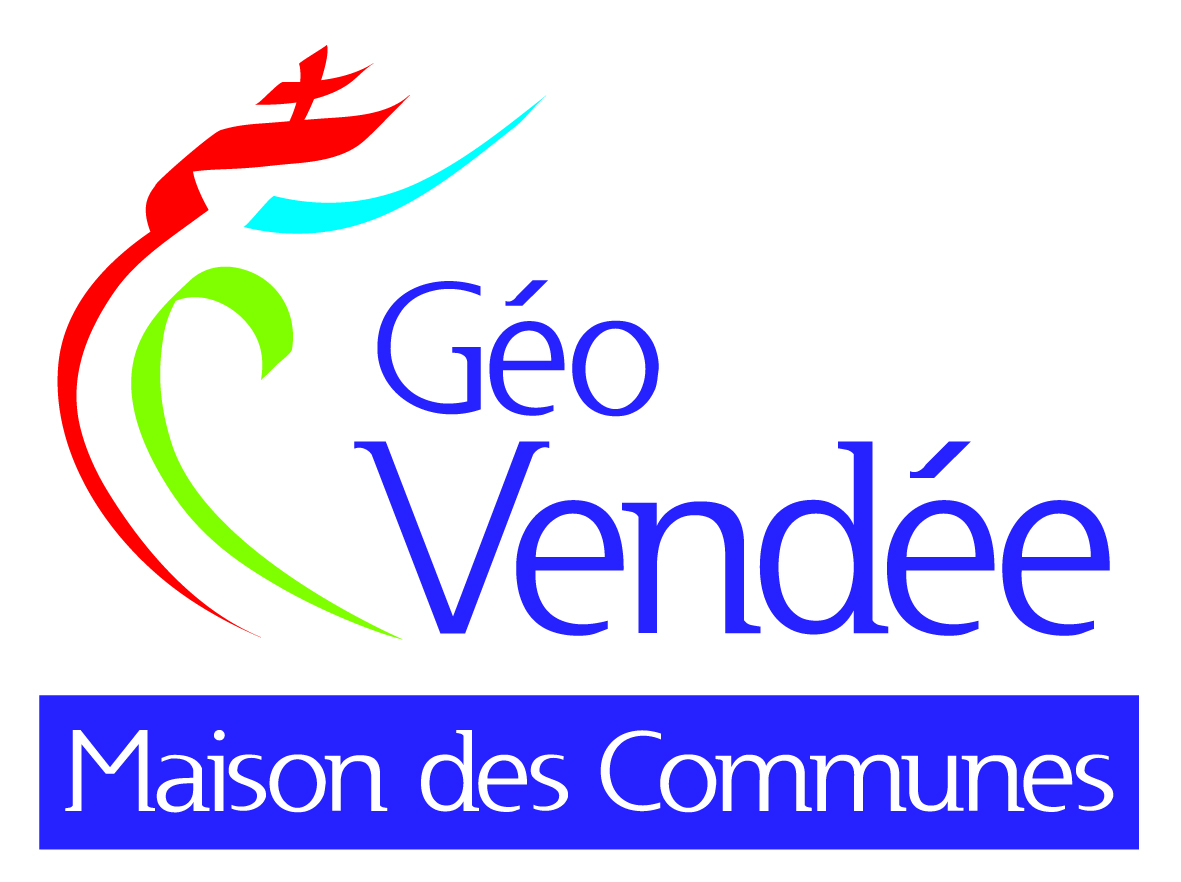 La réforme en Vendée
Commune « urbaine » ou « rurale » au sens de la réforme.
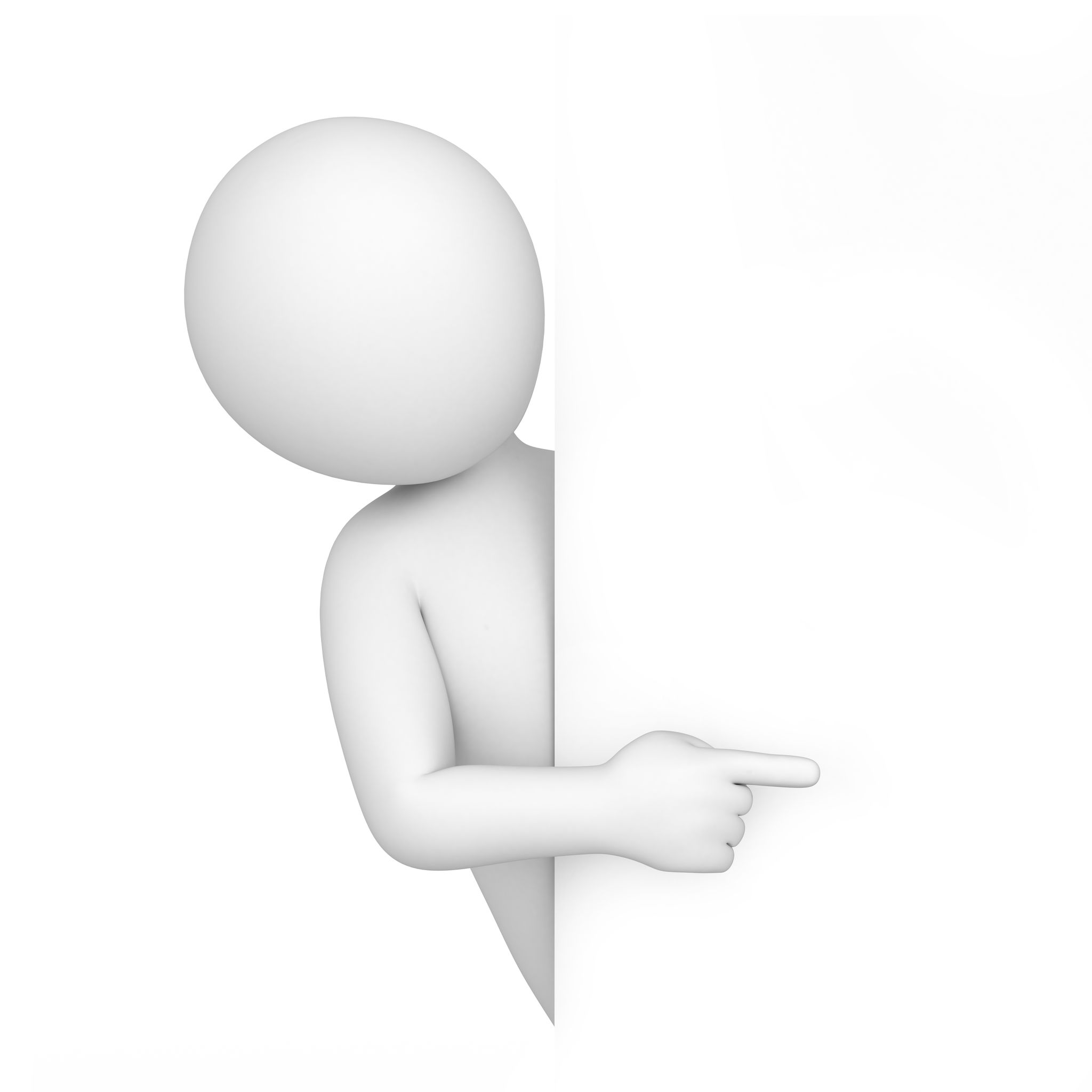 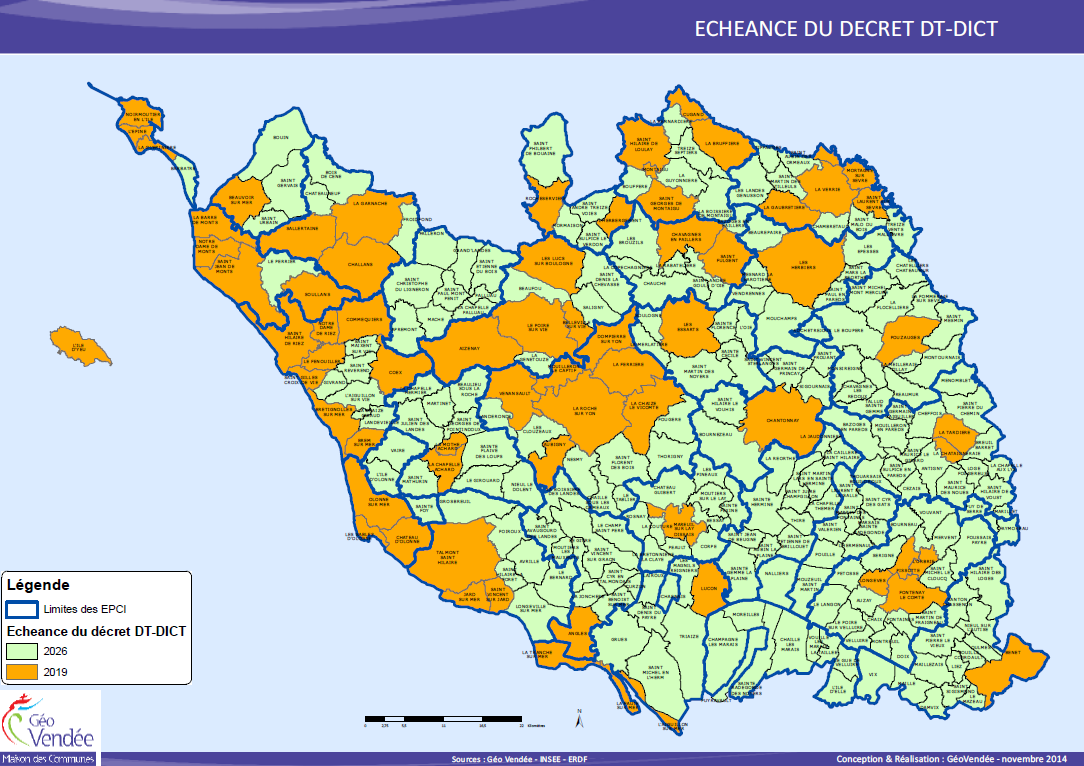 Limites des EPCI
Échéances du décret DT-DICT
2026 (213 communes rurales)
2019 (69 communes urbaines)
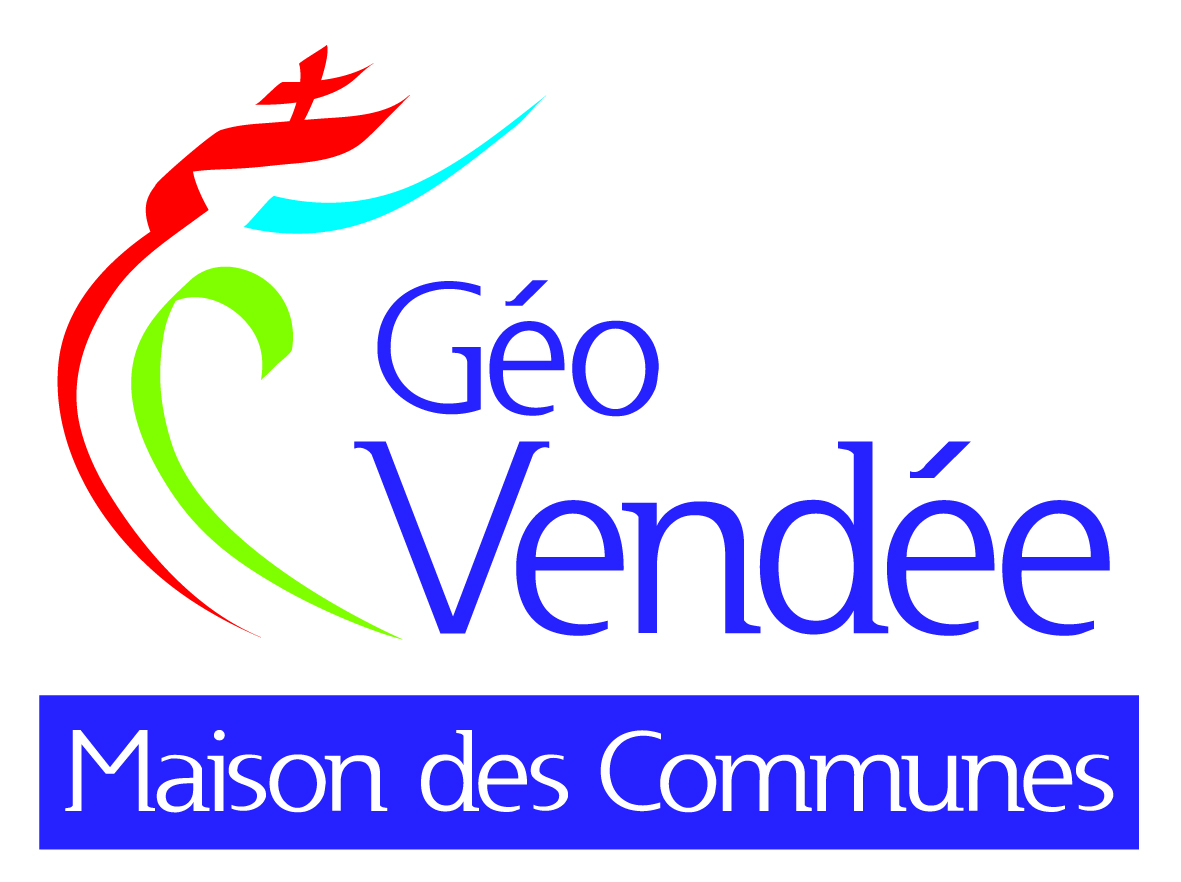 Quantitatifs
Échéance 2019
Échéance 2026
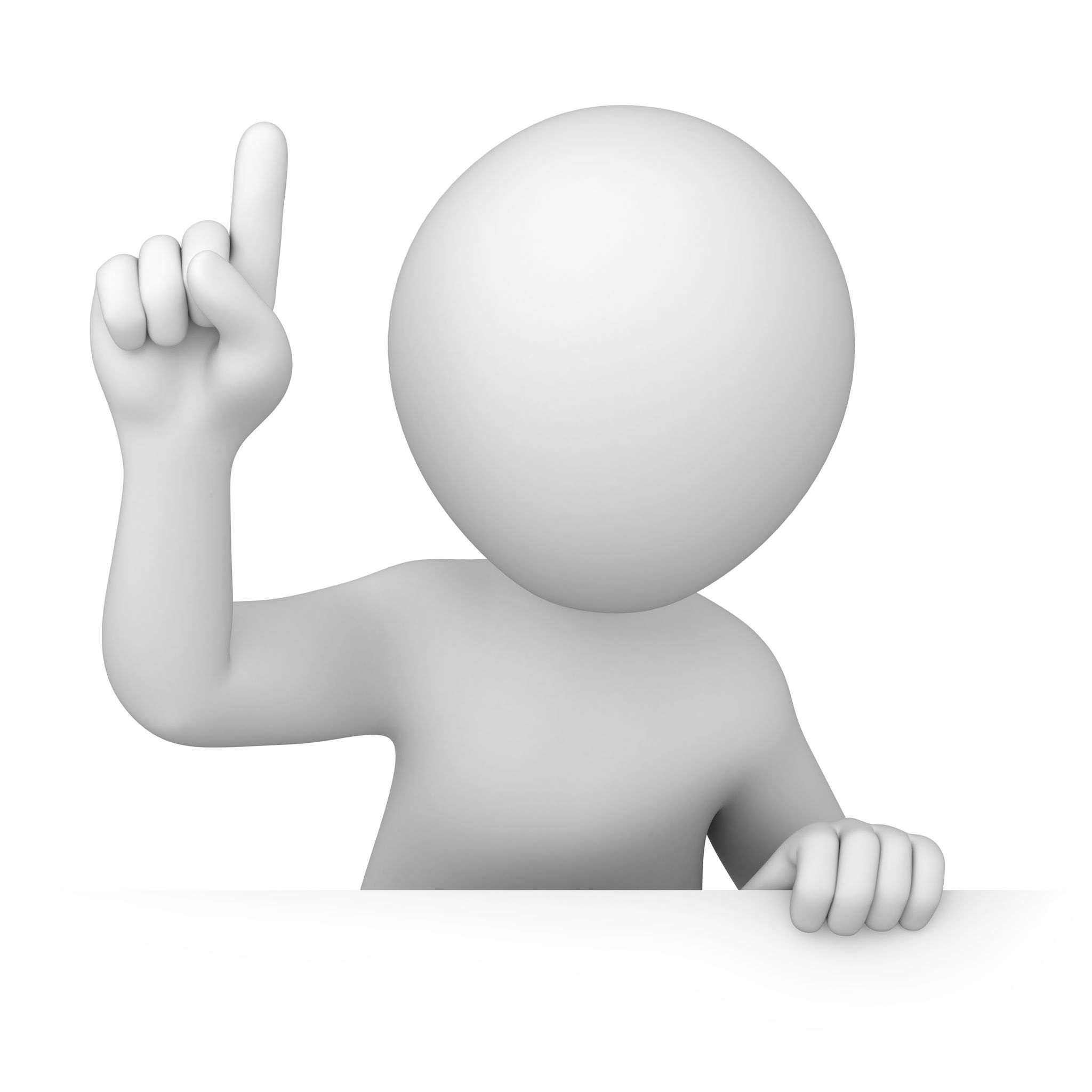 Kilomètres de réseau routier et réseaux enterrés par échéance !
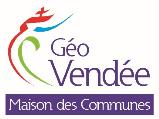 Plan de Corps de Rue Simplifié Planning
Septembre 2017: Lancement 
             de la 1ère  tranche (37 communes)
Juin 2017 : Publication de l’AO
Septembre  2016 : Modalités financières de l’AO
Juin 2016 : Définition et écriture du projet d’AO
Mai 2016 : Synthèse des cahiers des charges partenaires
                    et définition des tranches territoriales à 4 ans
Avril 2016 : Définition du cahier des charges de chaque partenaire
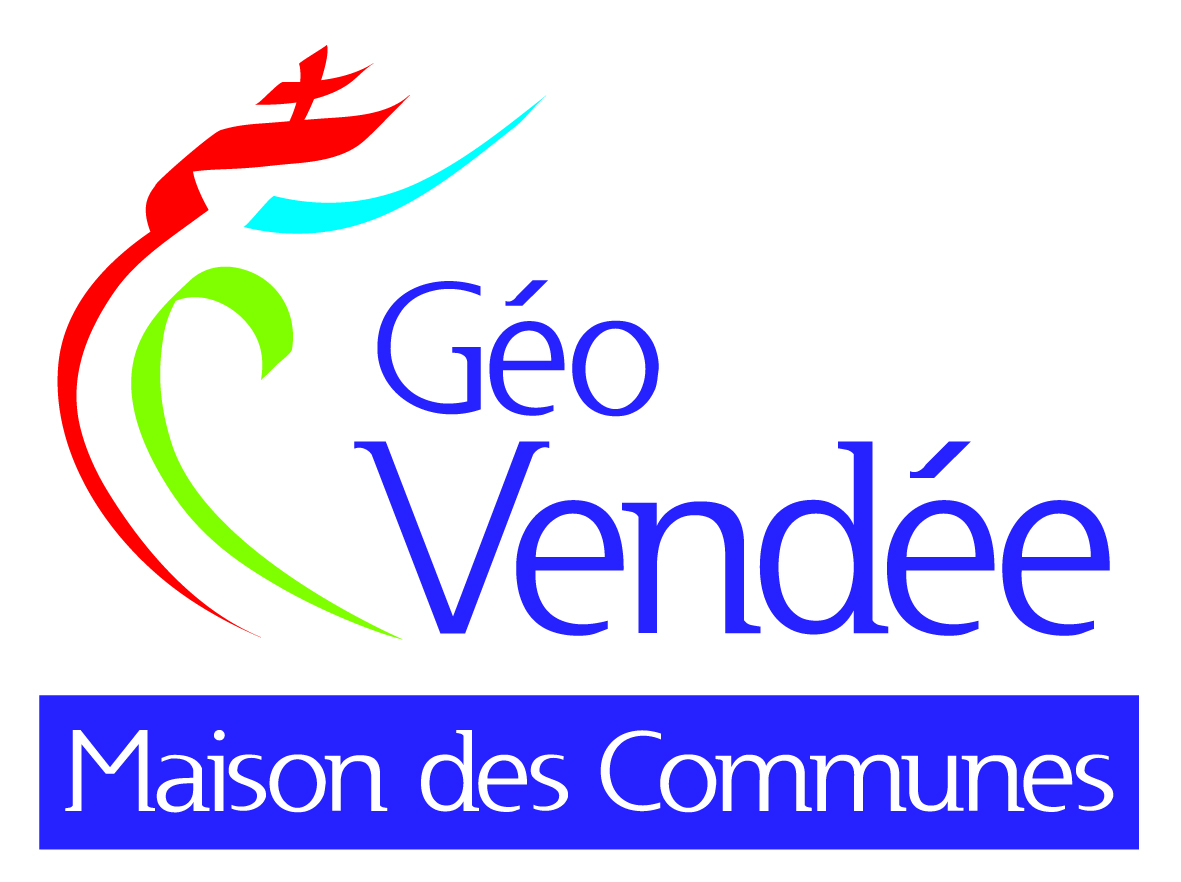 Plan de Corps de Rue Simplifié
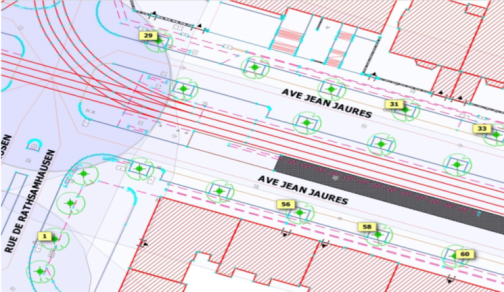 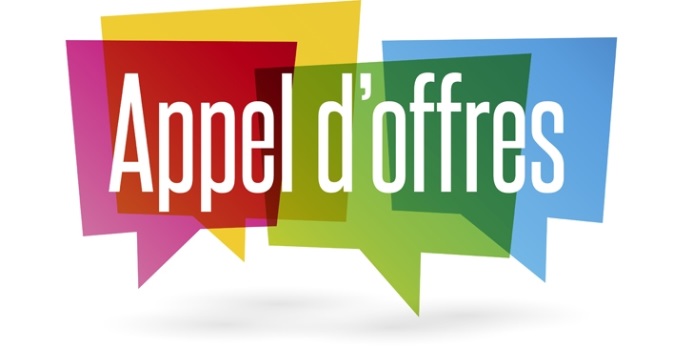 Un Appel d’Offres concernant :
la phase d’acquisition
la phase PCRS (un PCRS Voirie !)
Un Appel d’Offres concernant :
Du PCRS vecteur en zones urbaines suivi (dans 3 ou 4 ans) d’un AO orthophoto 5cm pour le rural couvrant le département
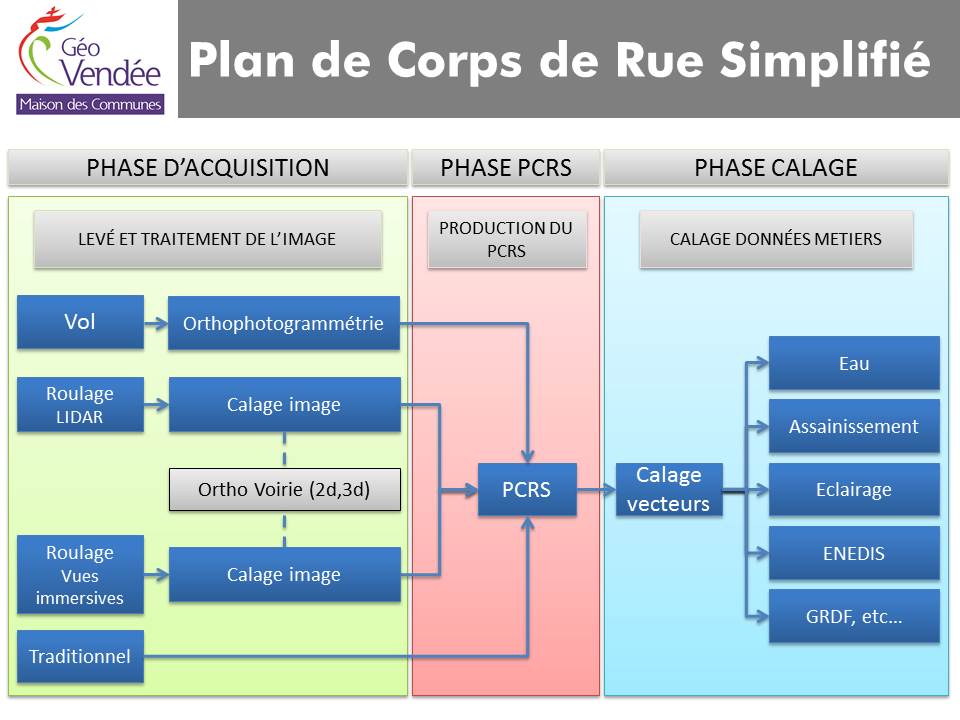 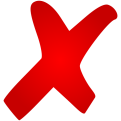 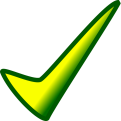 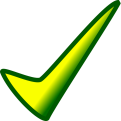 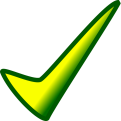 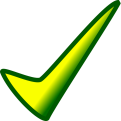 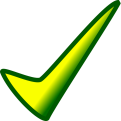 Une obligation de résultat sur le PCRS urbain sans imposer de techniques d'acquisitions
La couverture PCRS vecteur répartie sur 4 ou 5 tranches (8240 km)
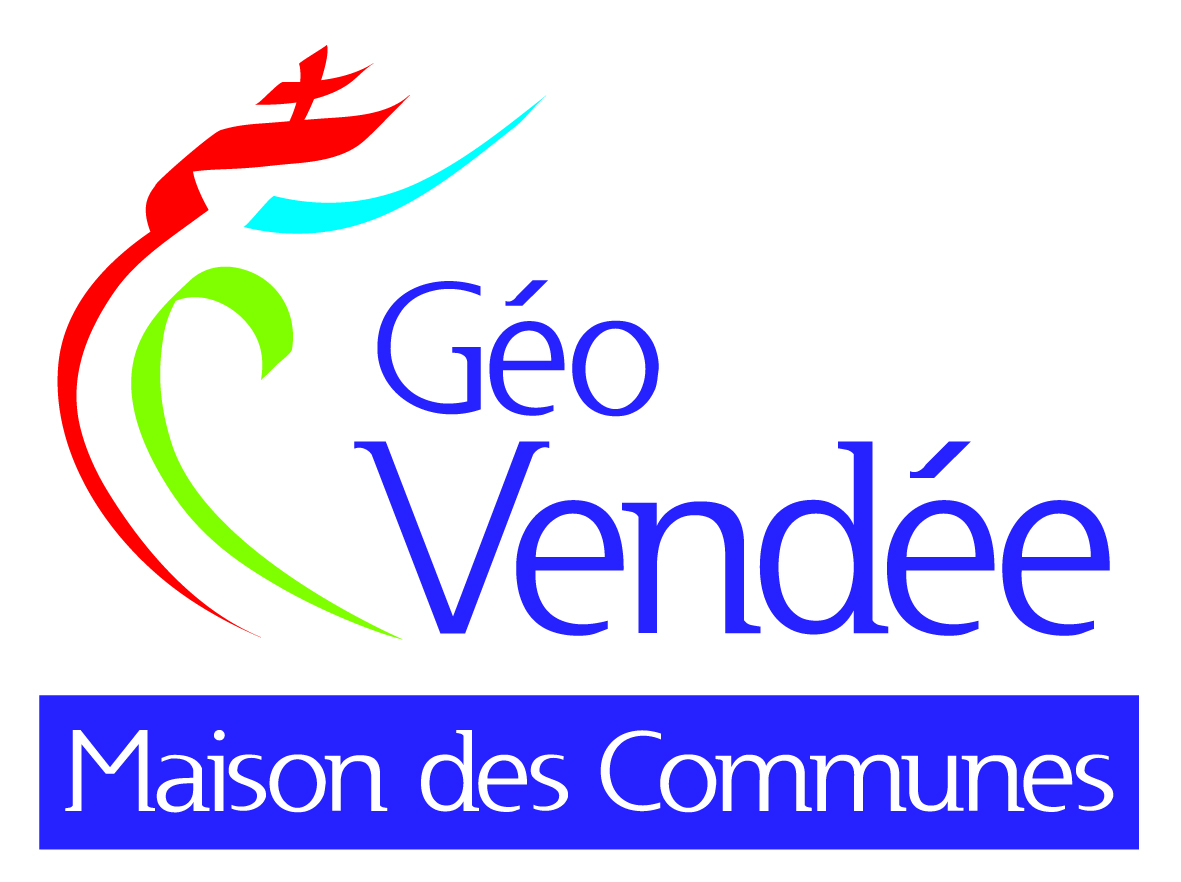 PCRS >> Appel d’offres
Diversité des territoires et des gérants de réseaux
3 EPCI >> 37 communes
Enveloppe financière estimée >> 1 020 000 €
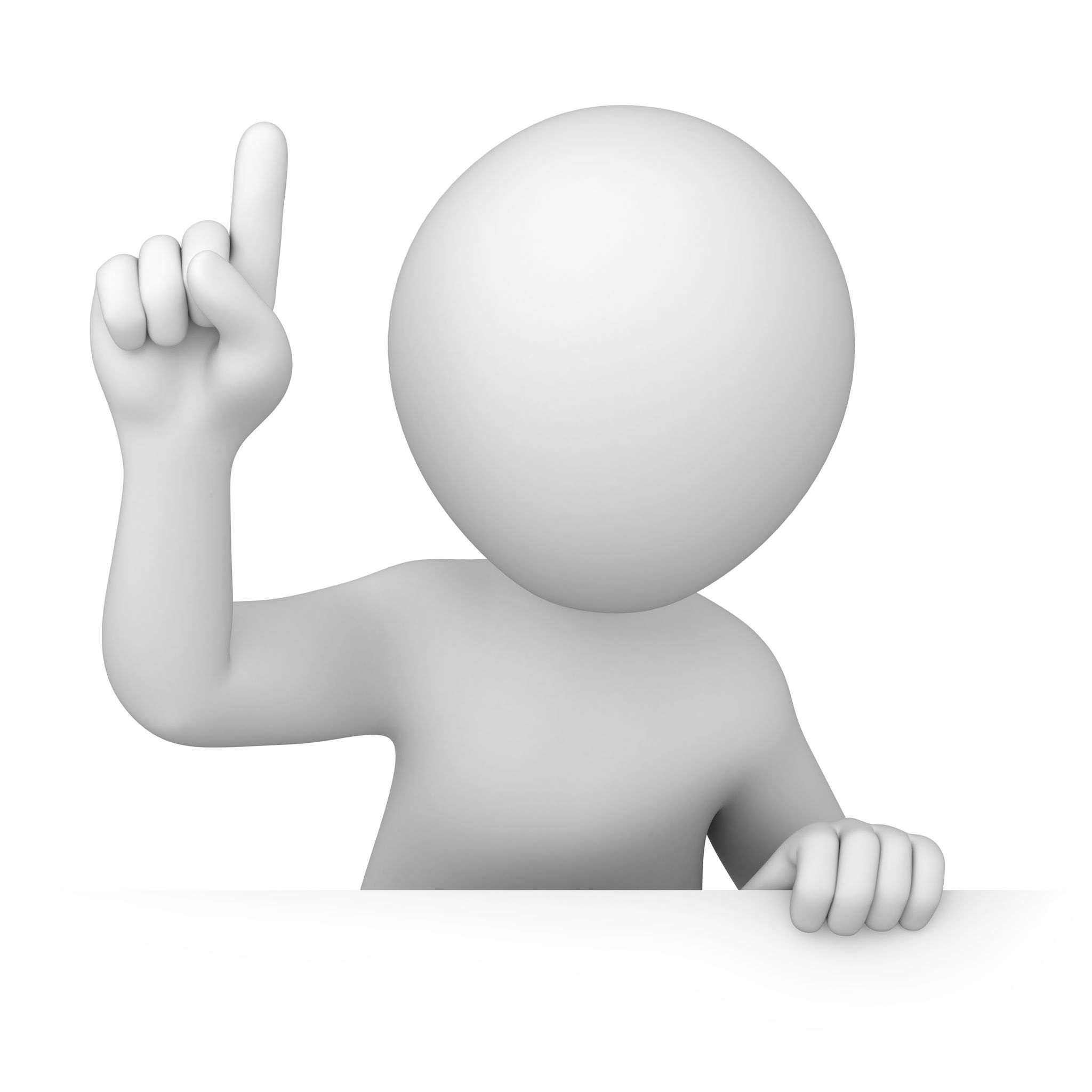 Une 1ère tranche estimée de 1853 km urbain
Délai de livraison juin 2018
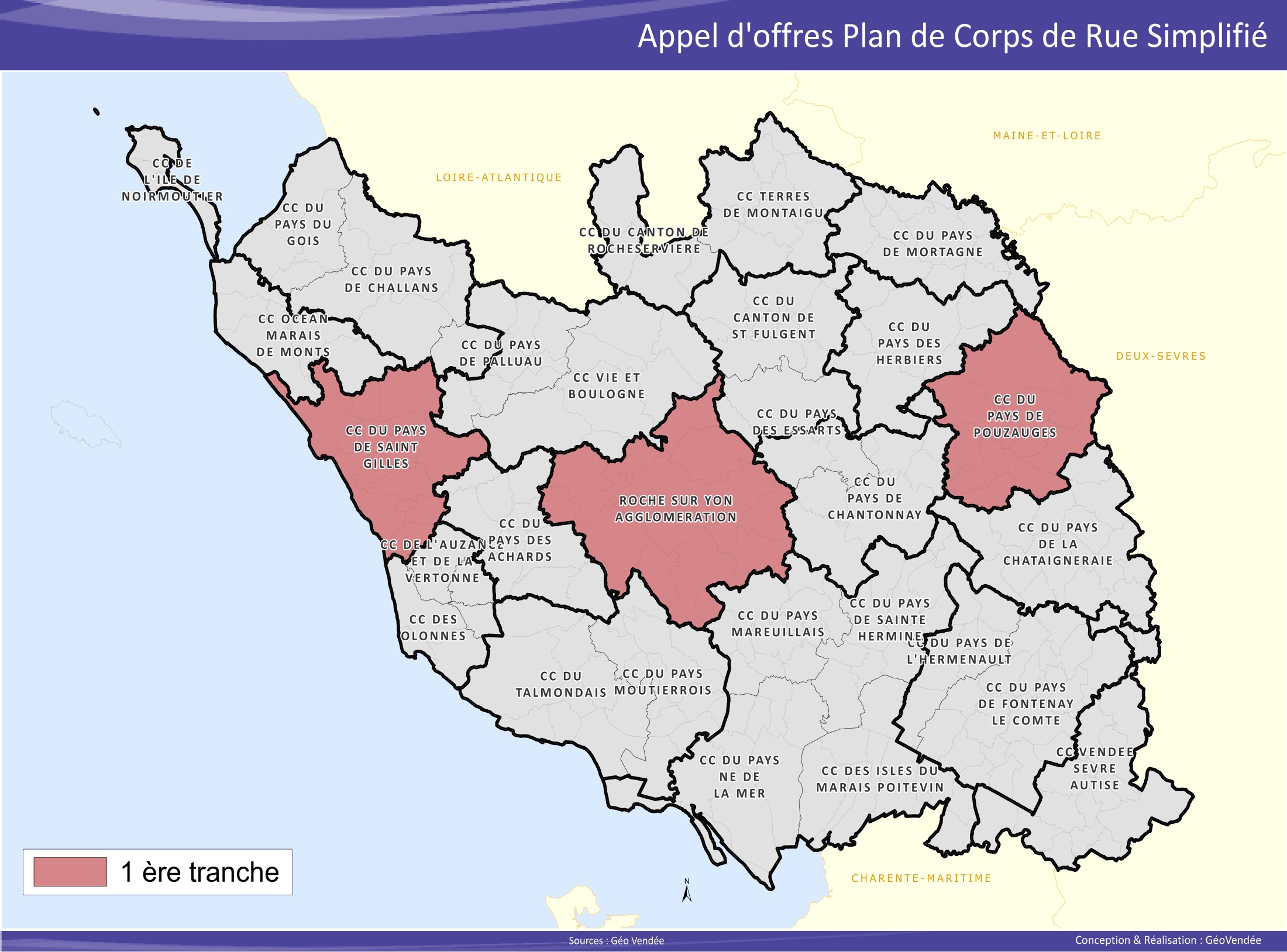 Rural : 712 Km (75%)
Urbain : 235 Km  (25%)
Rural : 597 Km (41%)
Urbain : 847 Km (59%)
Rural : 1167 Km (60%)
Urbain : 771 Km (40%)
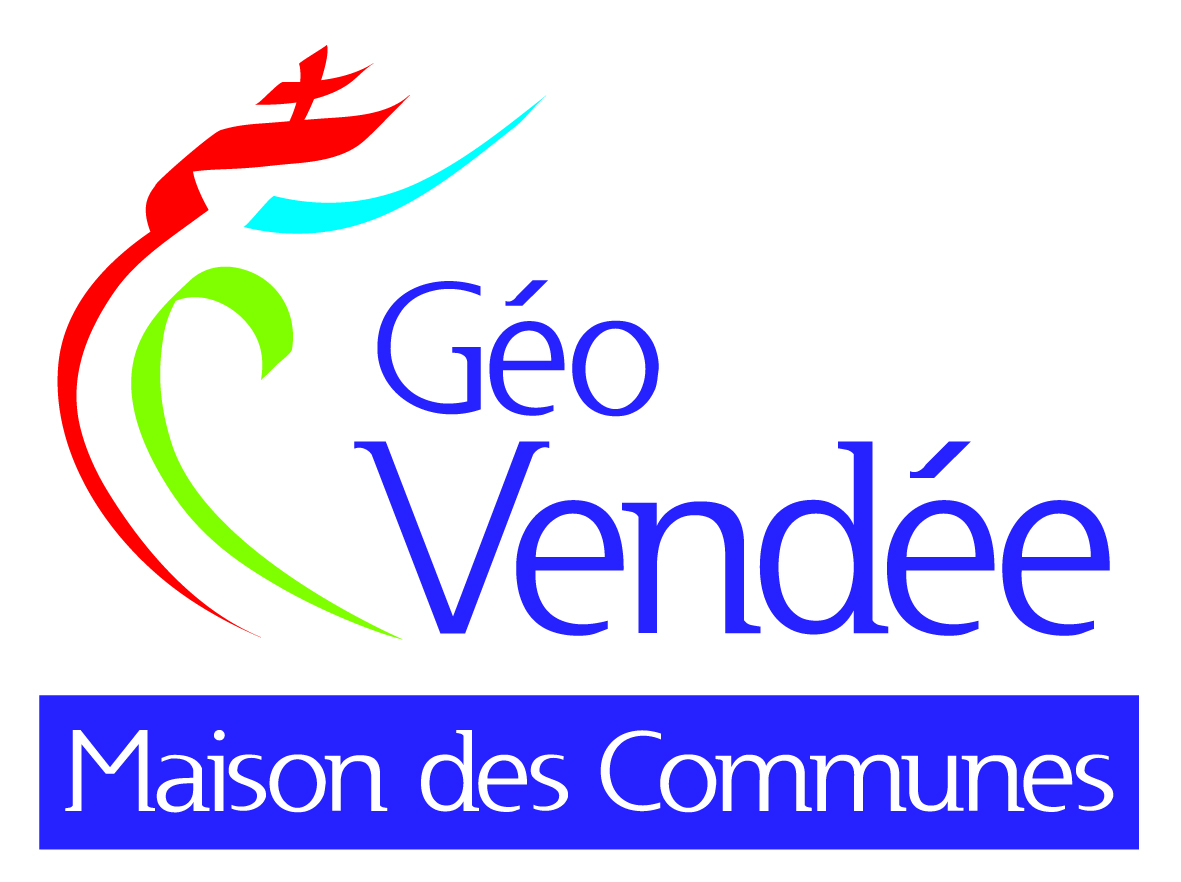 PCRS >> Appel d’offres
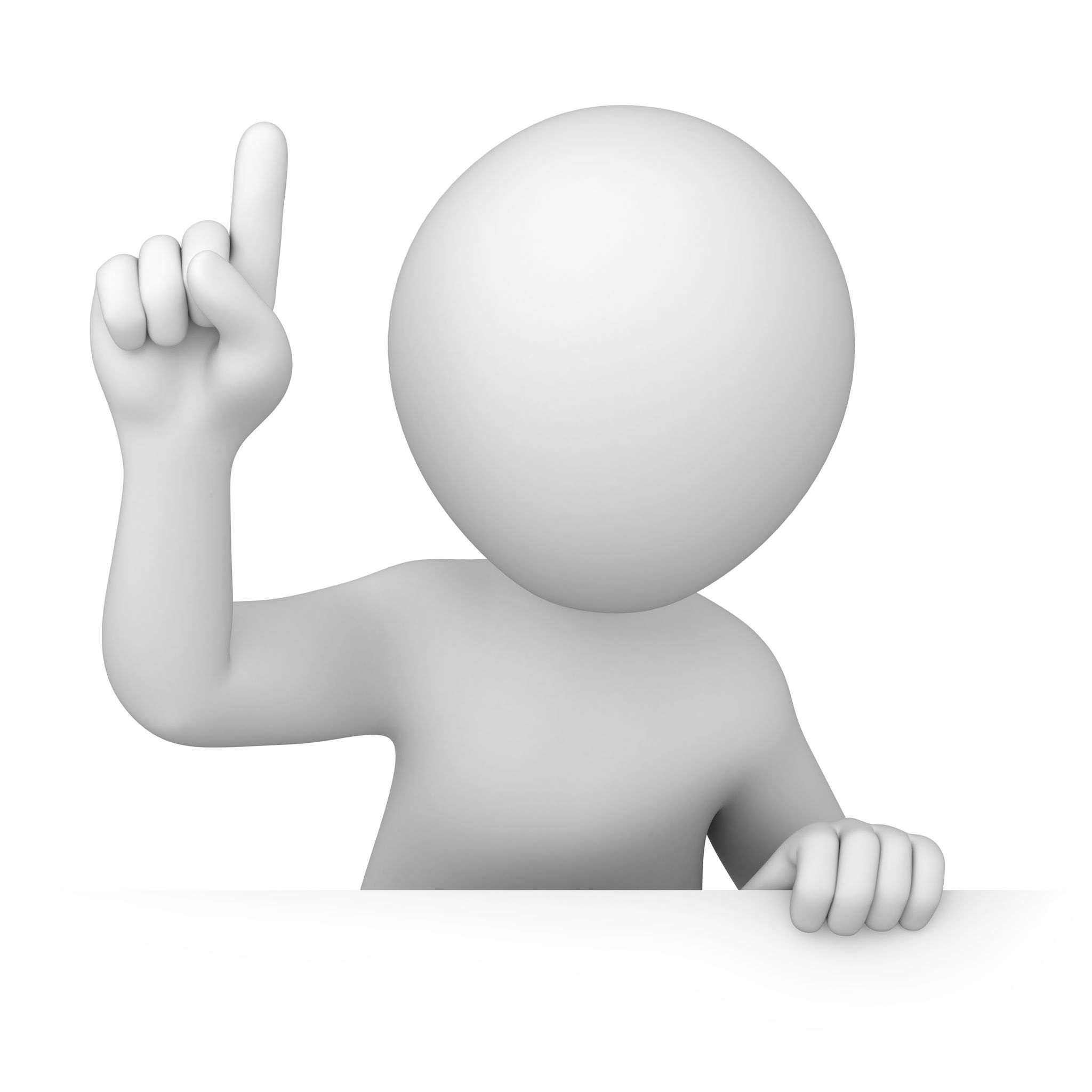 Une 2ème tranche estimée de 1794 km urbain
Enveloppe financière estimée >> 987 000€
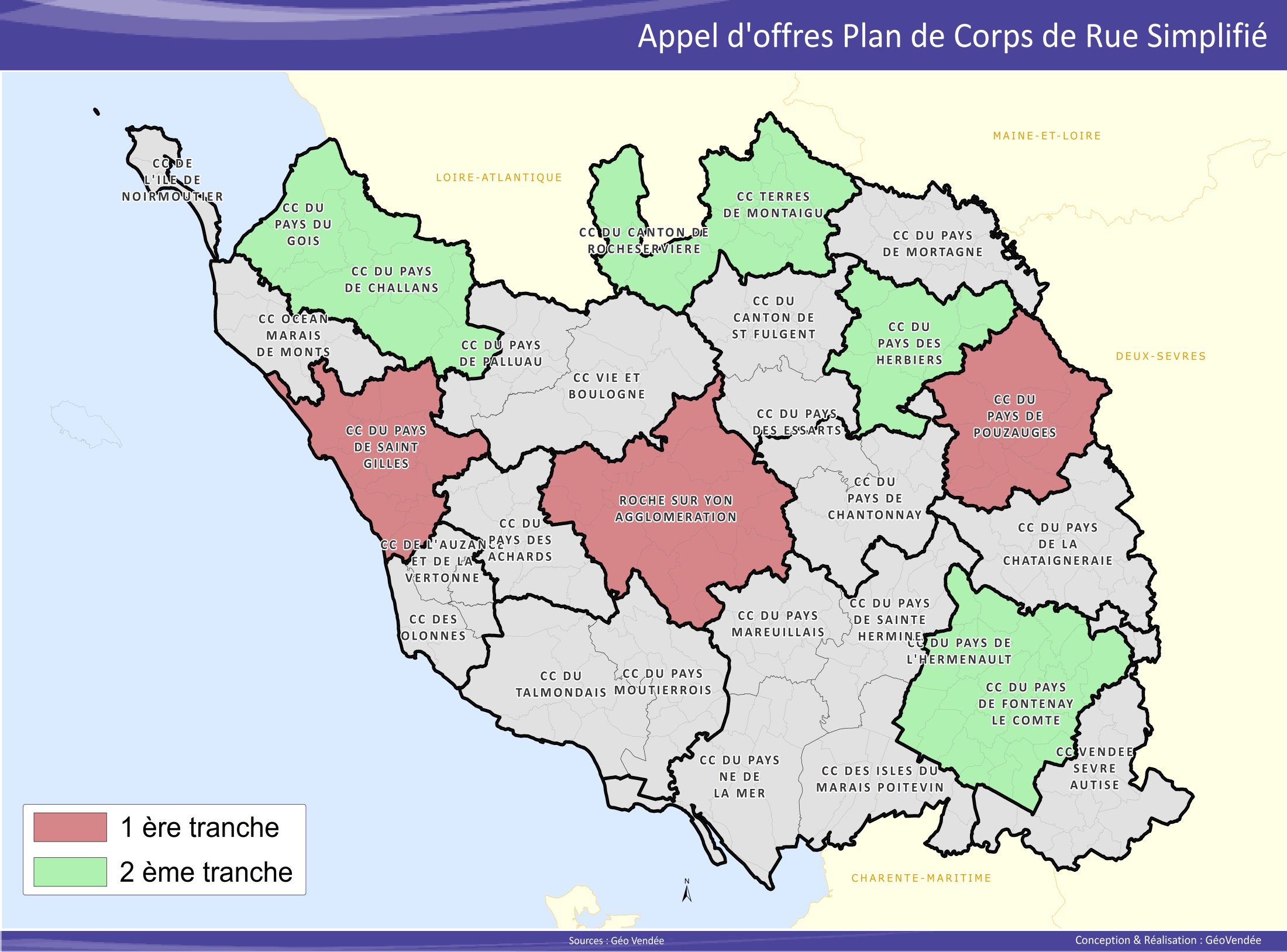 Rural : 974 Km (67%)
Urbain : 472 Km (33%)
Rural : 1037 Km (67%)
Urbain : 509 Km (33%)
Rural : 613 Km (67%)
Urbain : 302 Km (33%)
Rural : 933 Km (64%)
Urbain : 511 Km (36%)
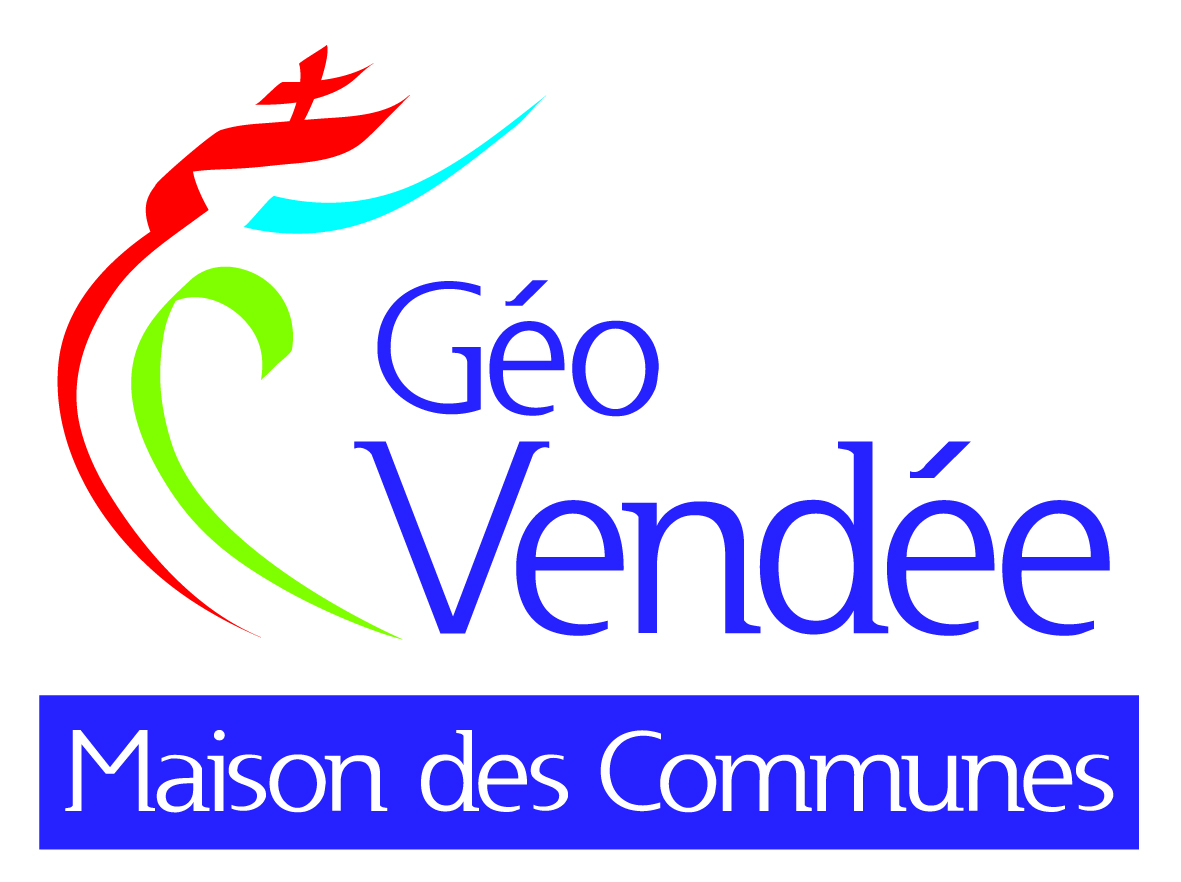 PCRS >> Appel d’offres
Une 3ème tranche estimée de 1339 km urbain
Enveloppe financière estimée >> 735 000 €
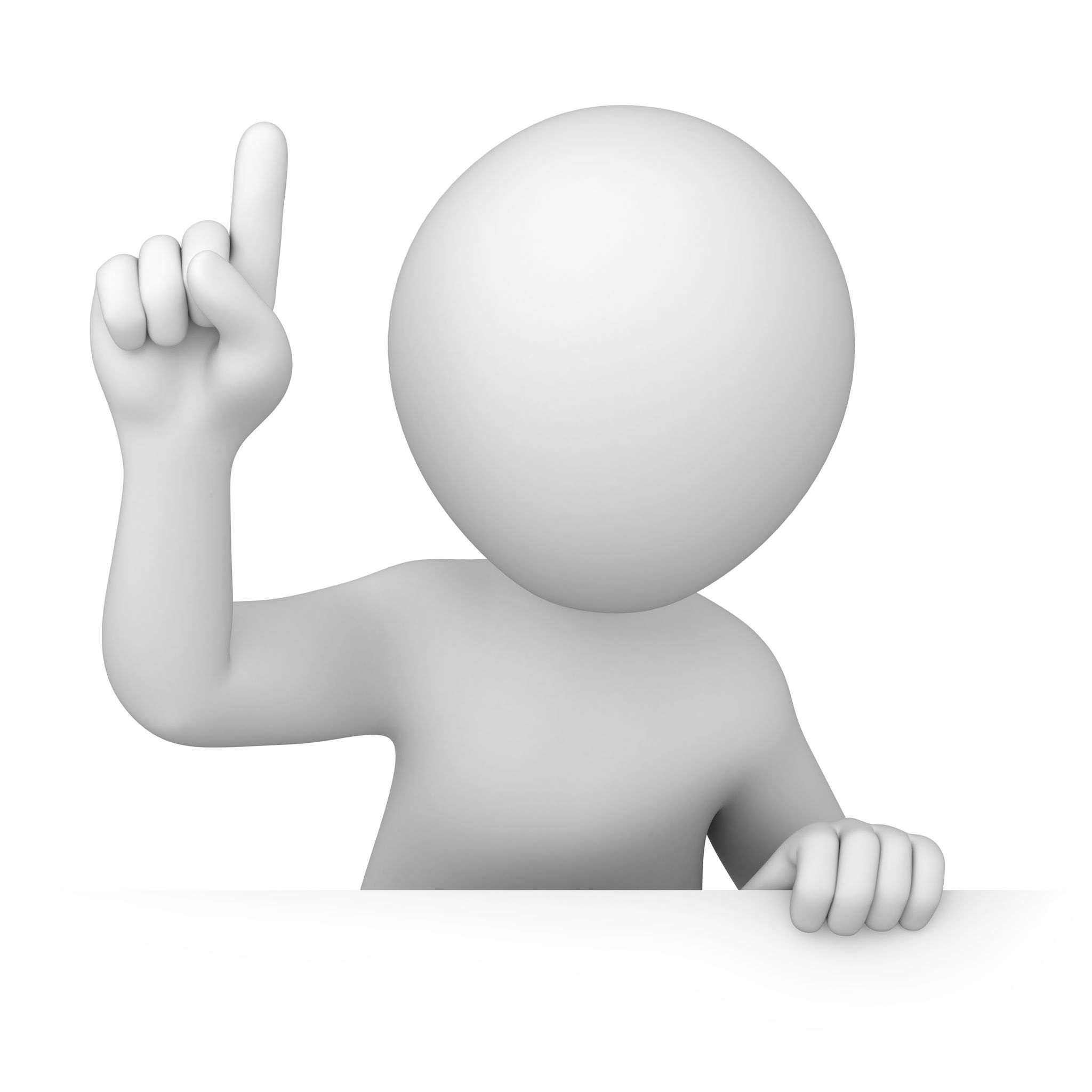 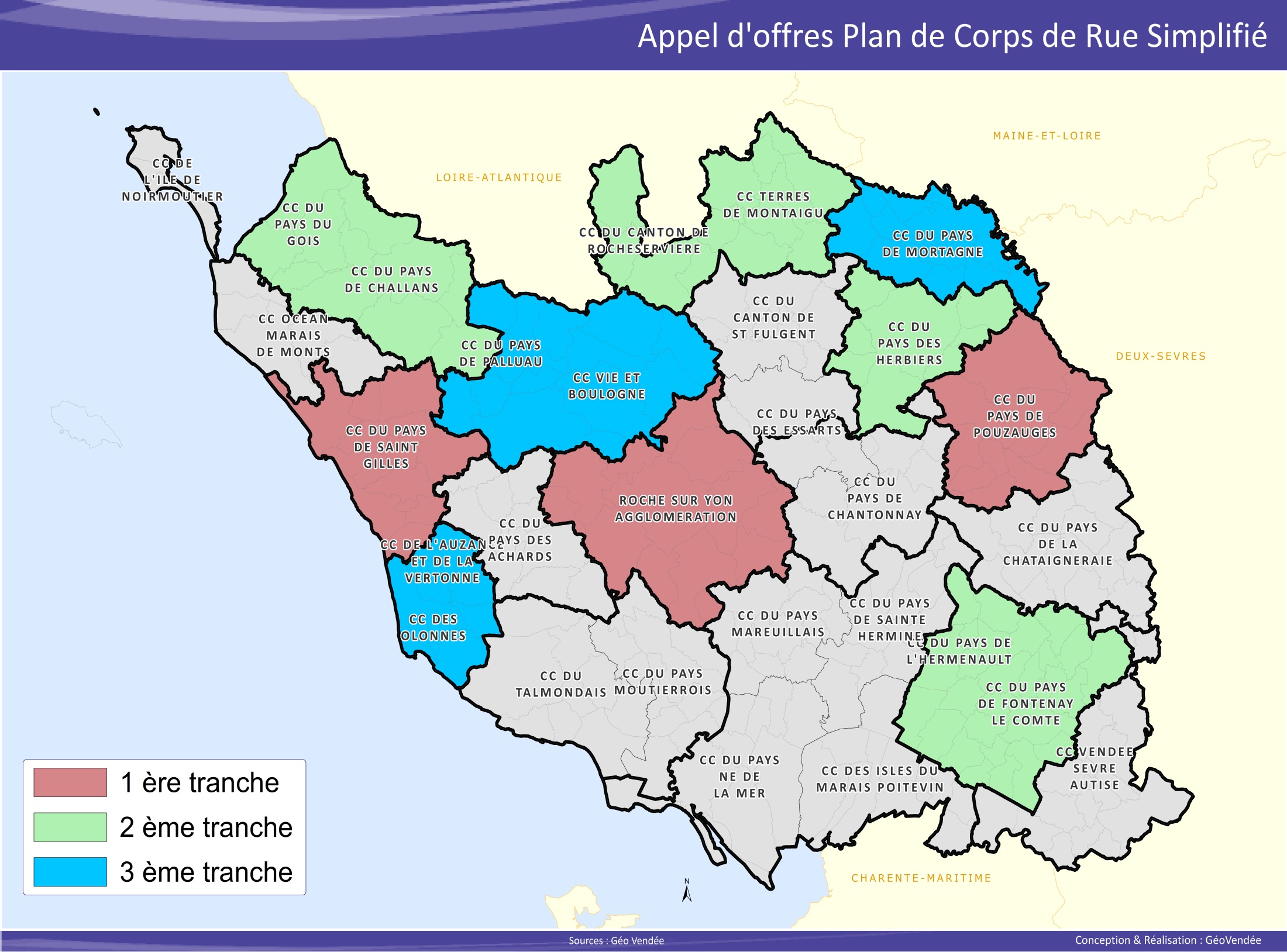 Rural : 492 Km (61%)
Urbain : 314 Km (39%)
Rural : 1214 Km (74%)
Urbain : 417 Km (26%)
Rural : 346 Km (36%)
Urbain : 608 Km (64%)
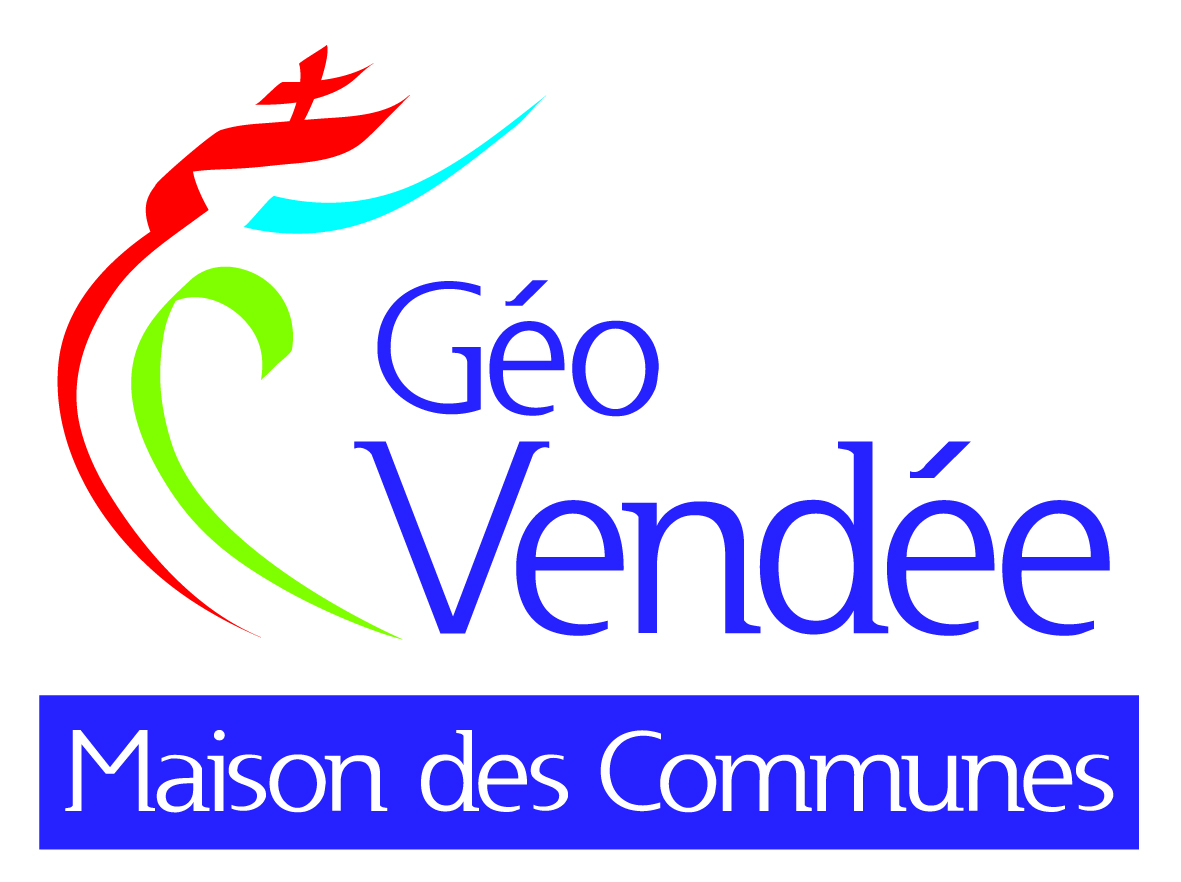 Un pilotage départemental
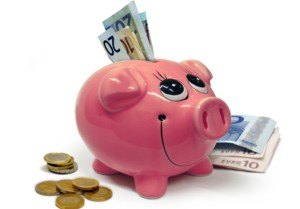 Mutualiser pour économiser
Mutualiser les expérimentations
Mutualiser les coûts de pilotage de l’AO
Mutualiser les coûts de production du PCRS
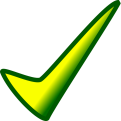 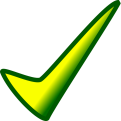 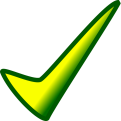 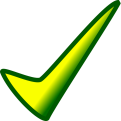 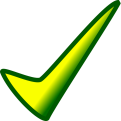 Mutualiser les coûts des contrôles qualités
Mutualiser une plateforme de diffusion et maintient à jour du PCRS
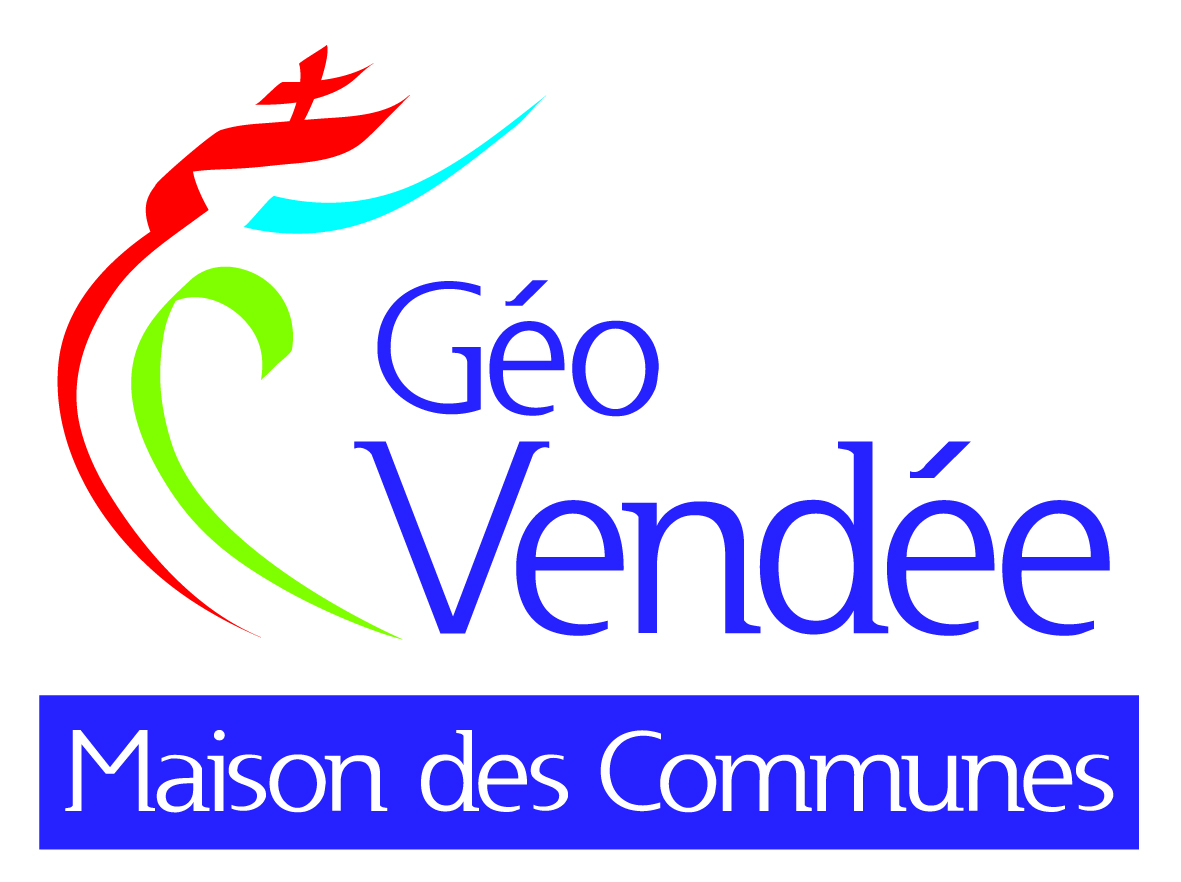 Temps d’échange
Merci pour votre attention
Avez-vous des questions ?
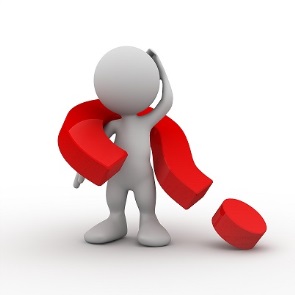